Назина А.А., учитель информатики
Национальные цели развития РФ
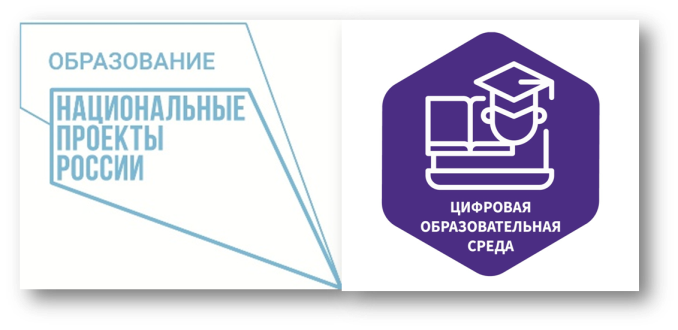 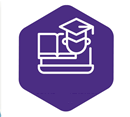 Цифровая образовательная среда
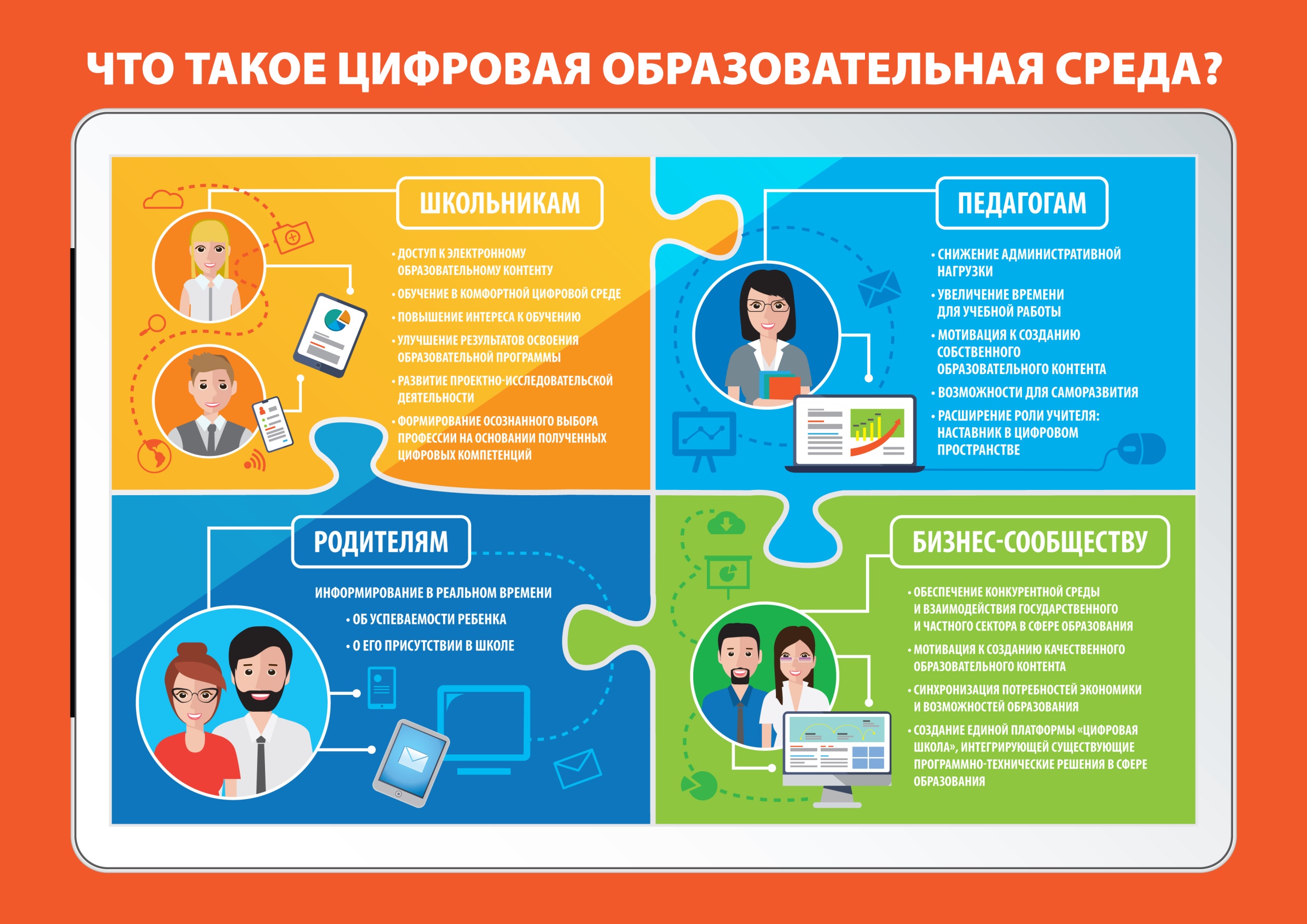 Цифровизация образования
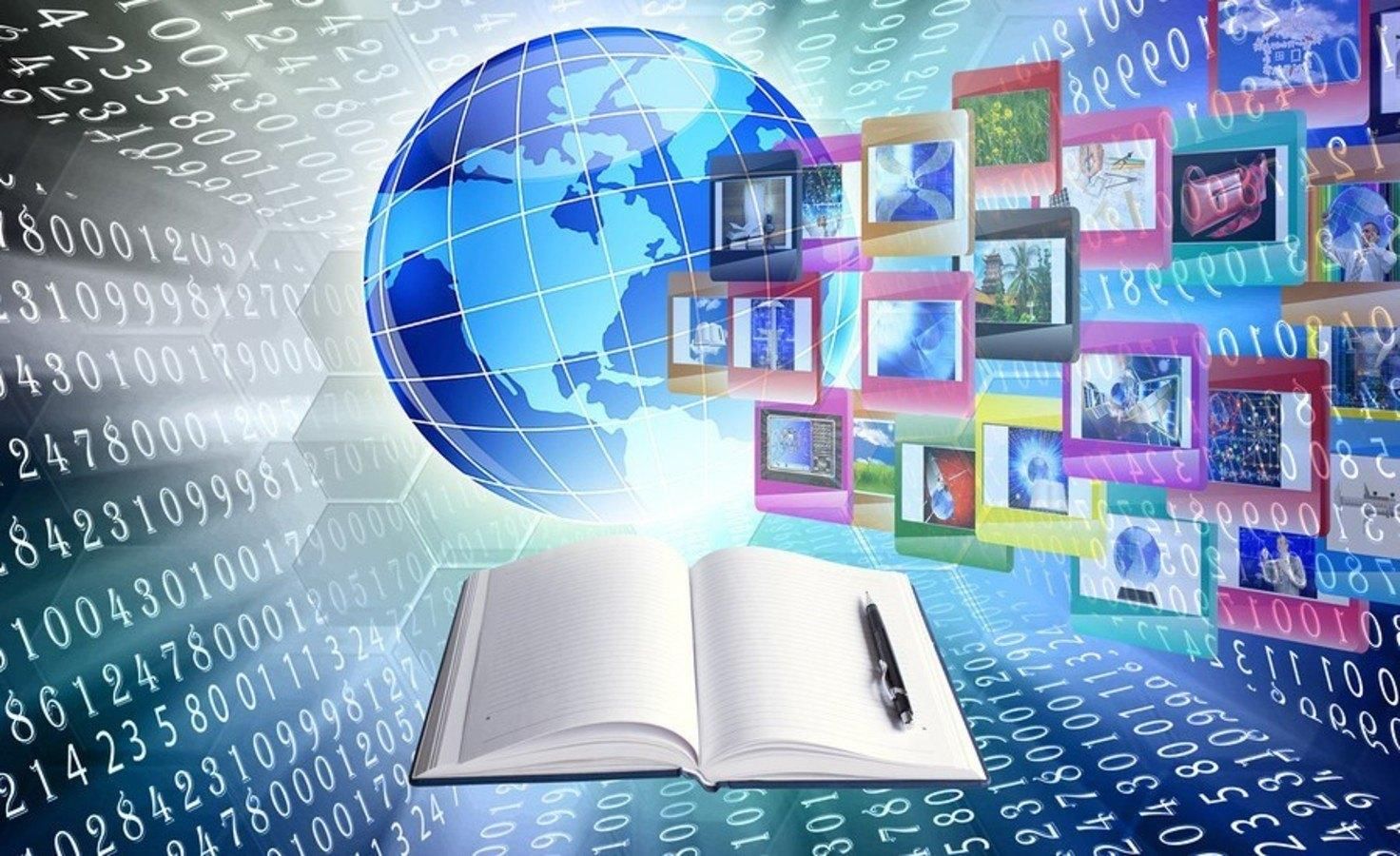 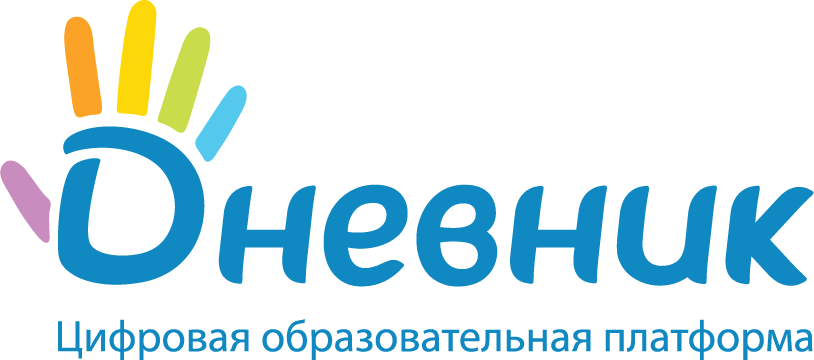 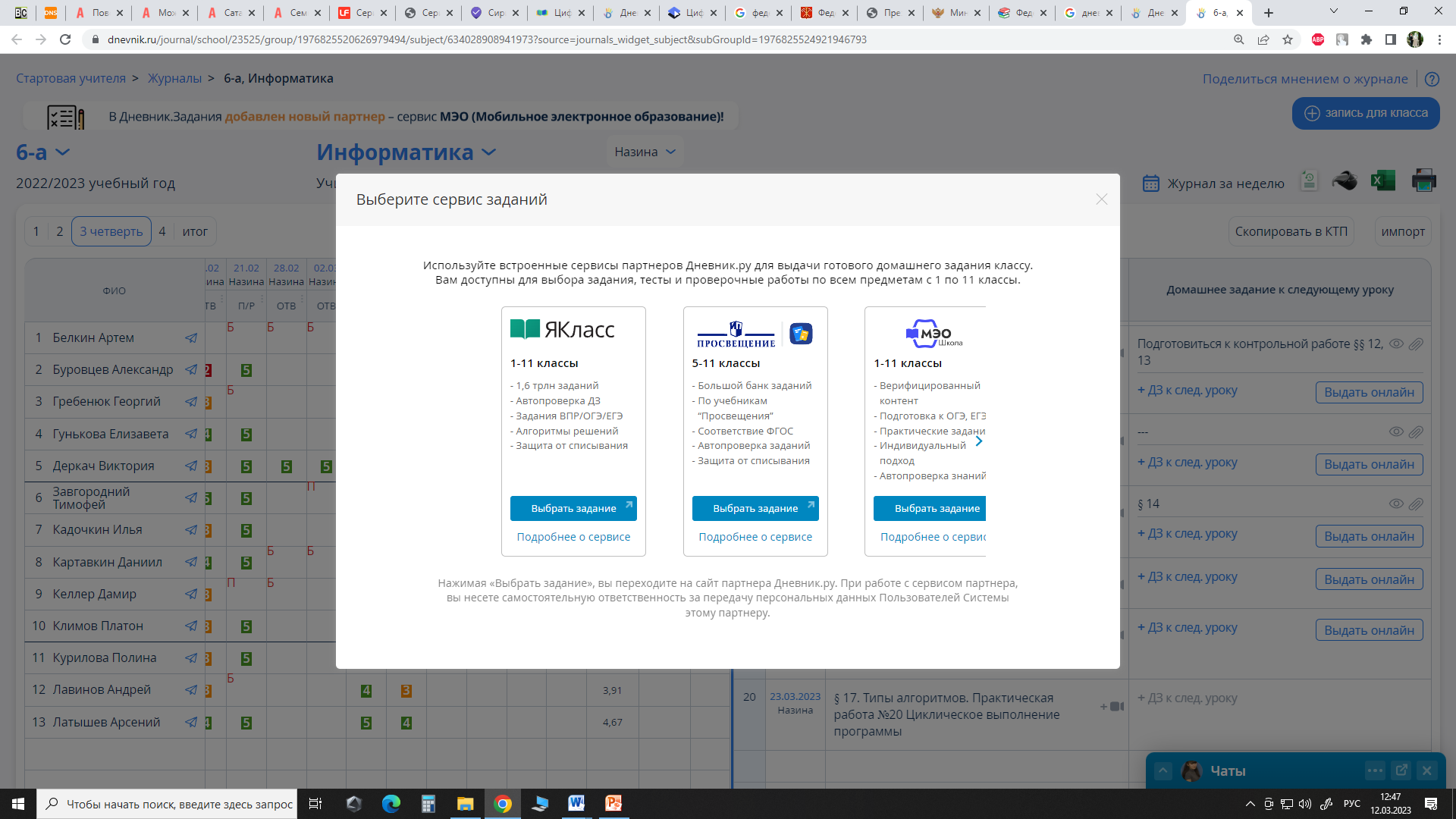 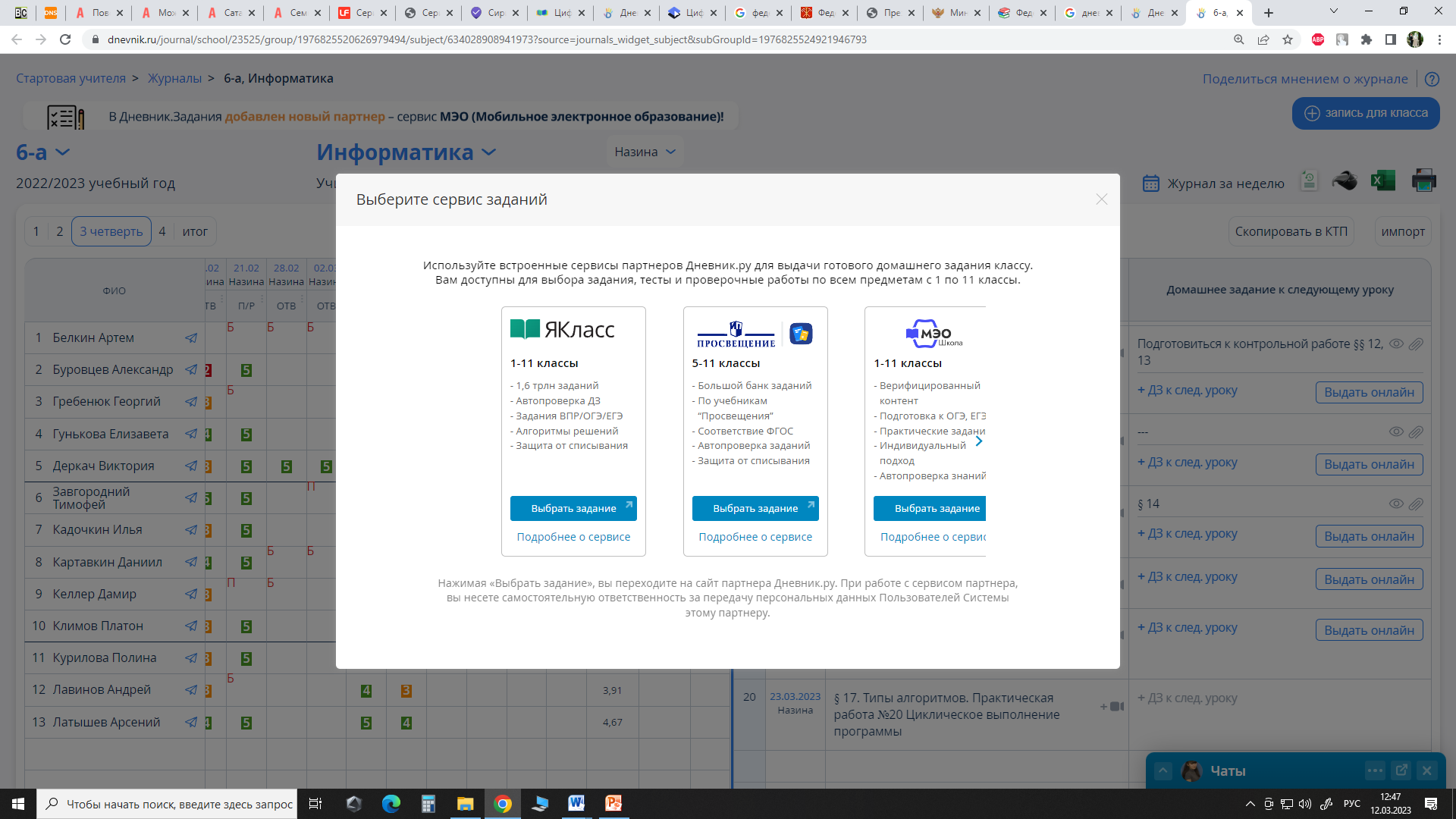 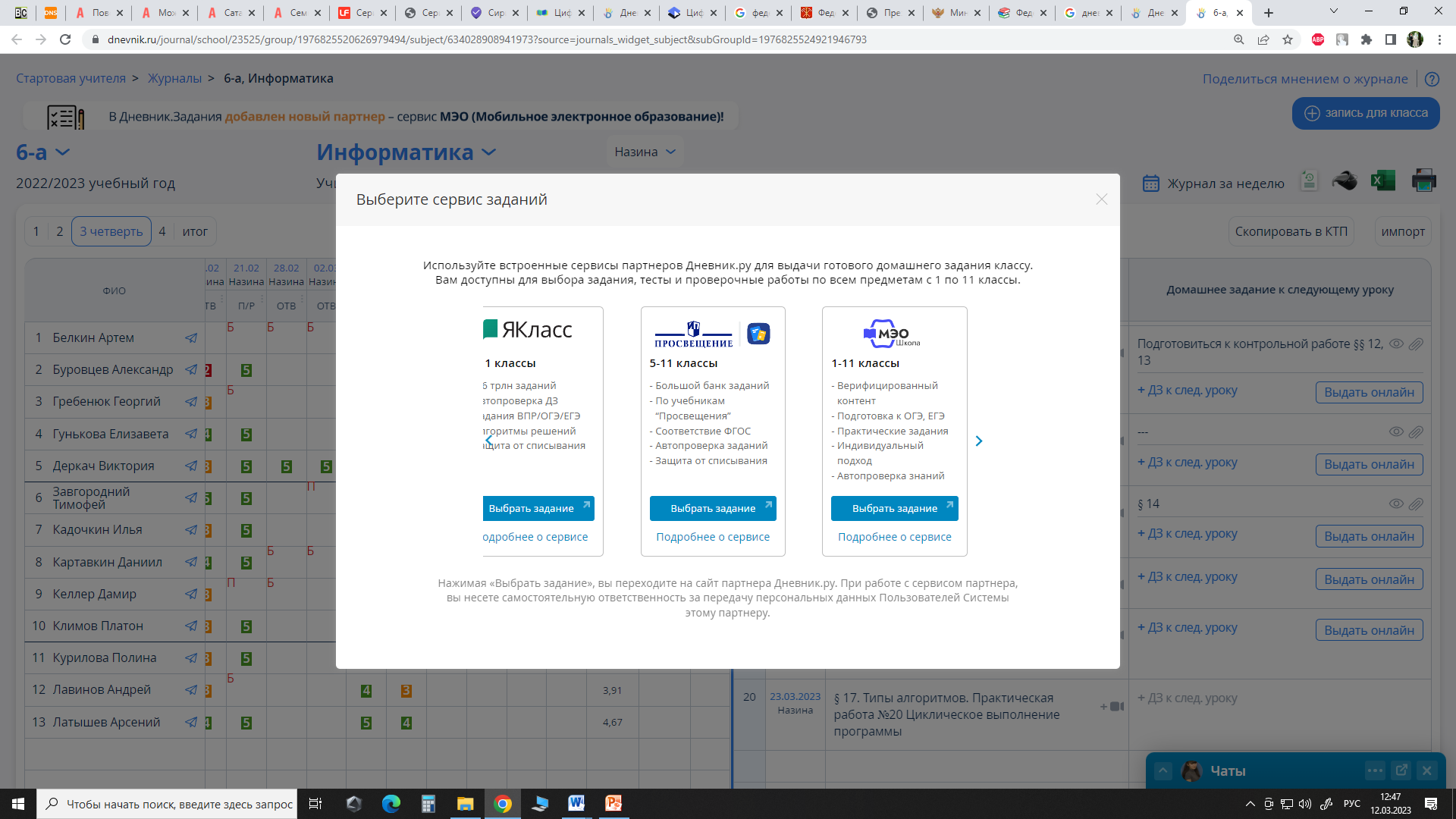 Цифровой образовательный контент
Единый бесплатный доступ к материалам ведущих образовательных онлайн-сервисов России

https://educont.ru/
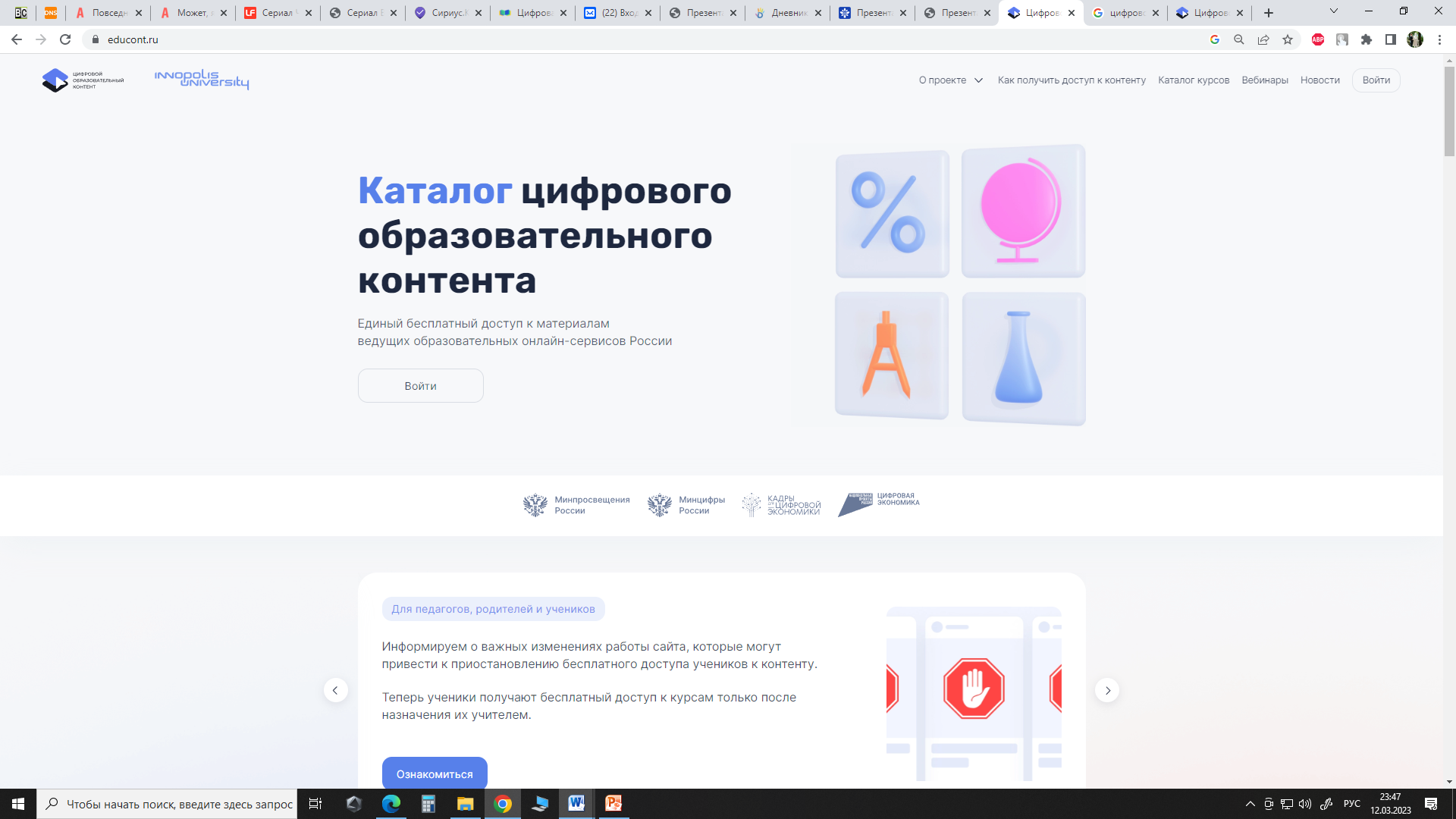 Цифровой образовательный контент
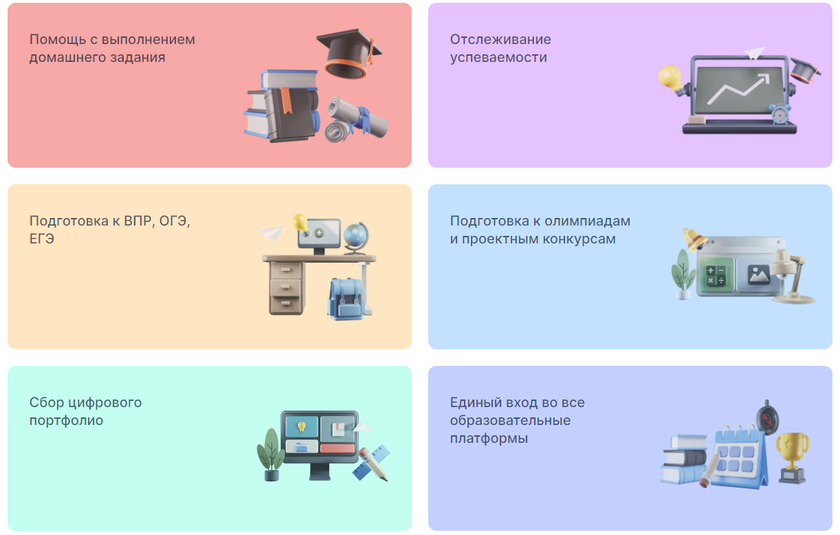 Зарегистрированы 11 учителей ЛИТ:
Шестопалов Д.В.
Гончаренко Н.Н.
Лавинова Т.В.
Викулова Е.А.
Мельник А.А.
Вдовина Е.В.
Кириллова Е.М.
Гольцман М.Г.
Лысова И.И.
Бобкова Л.М.
Филонов К.Е.
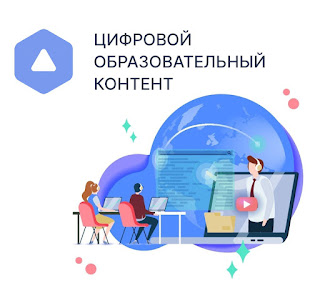 и 129 учеников
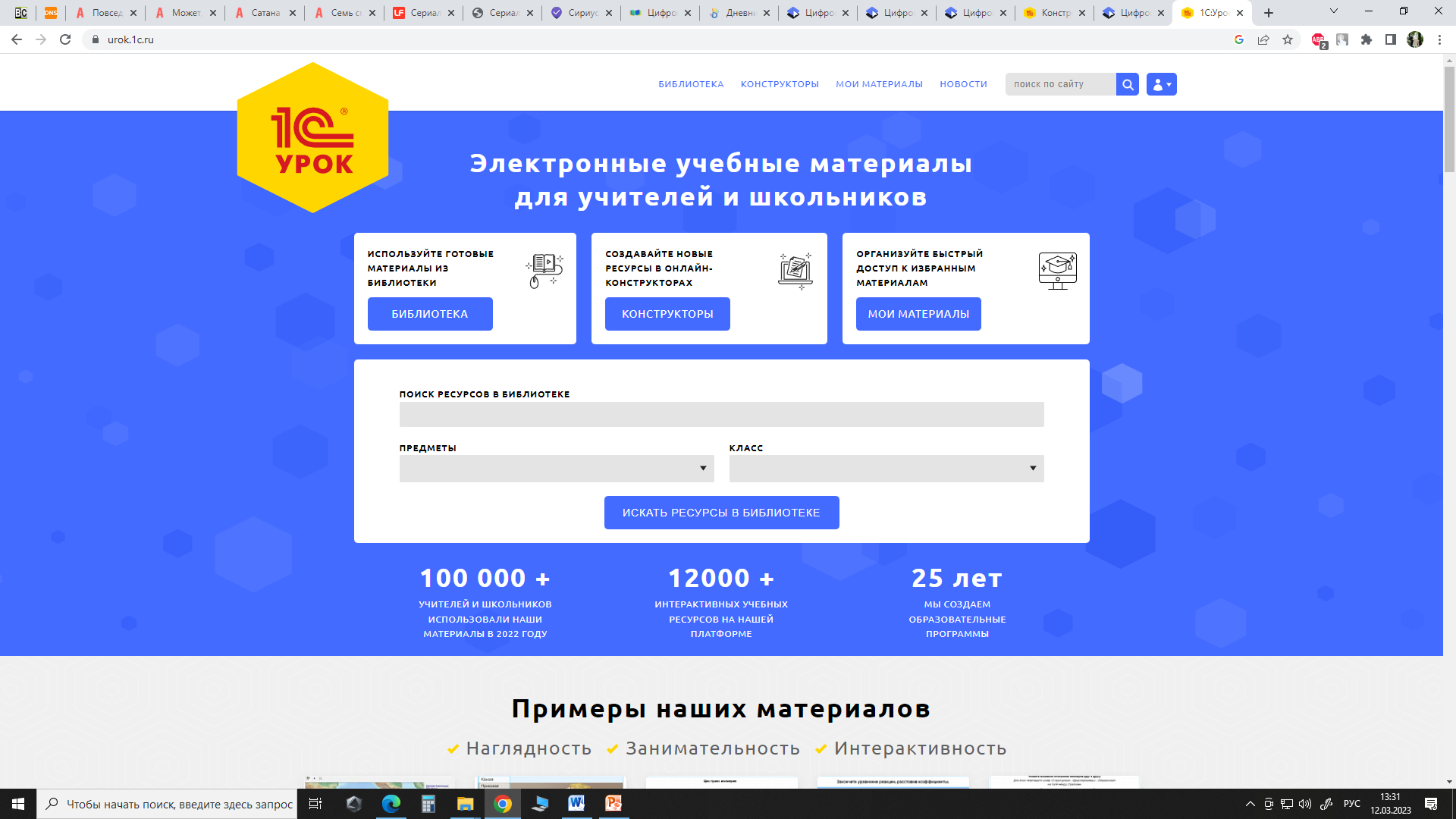 https://urok.1c.ru/
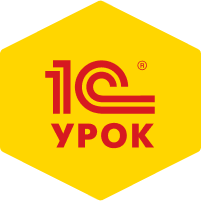 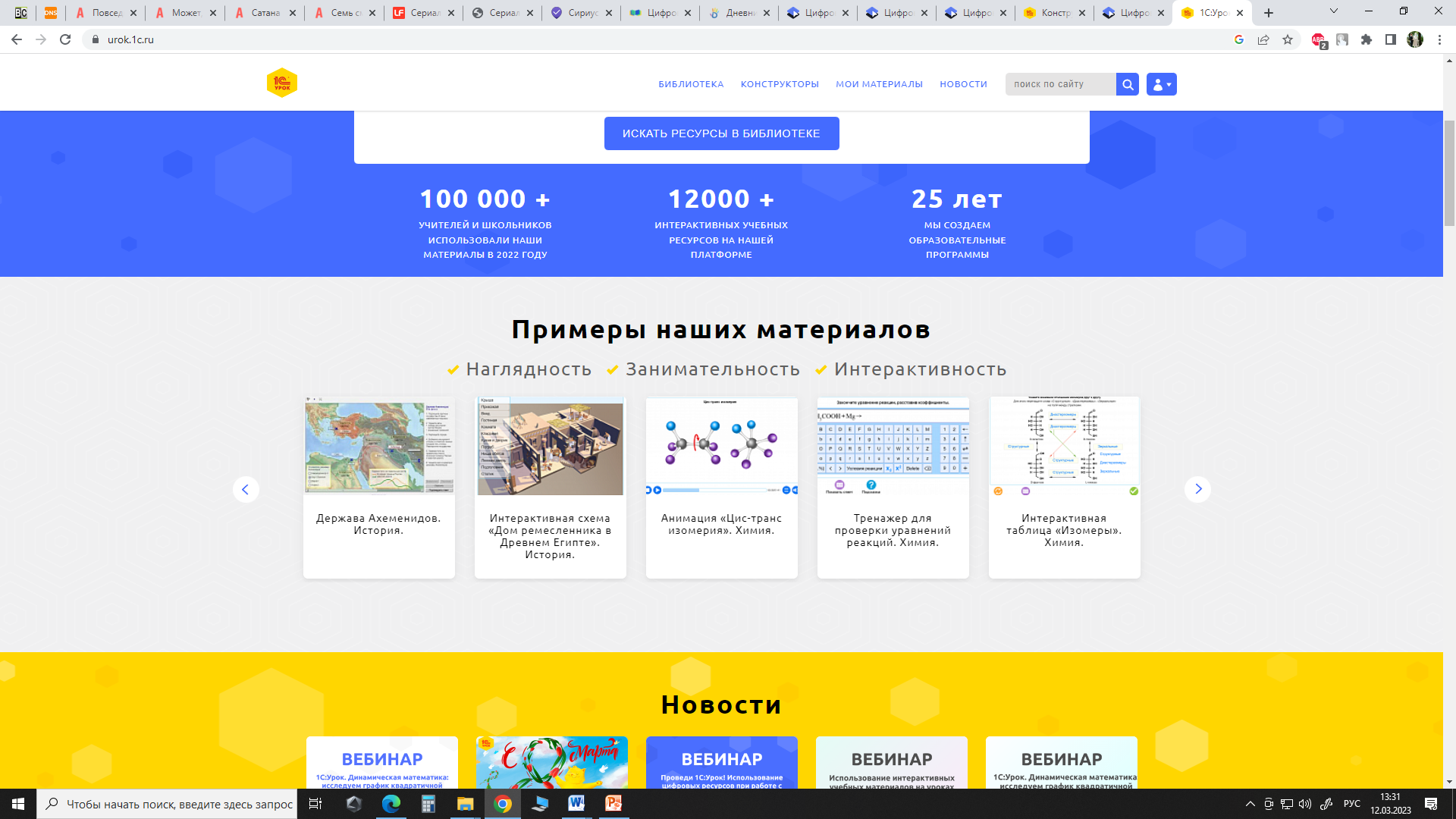 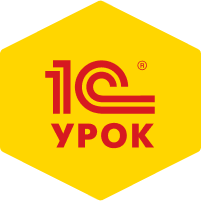 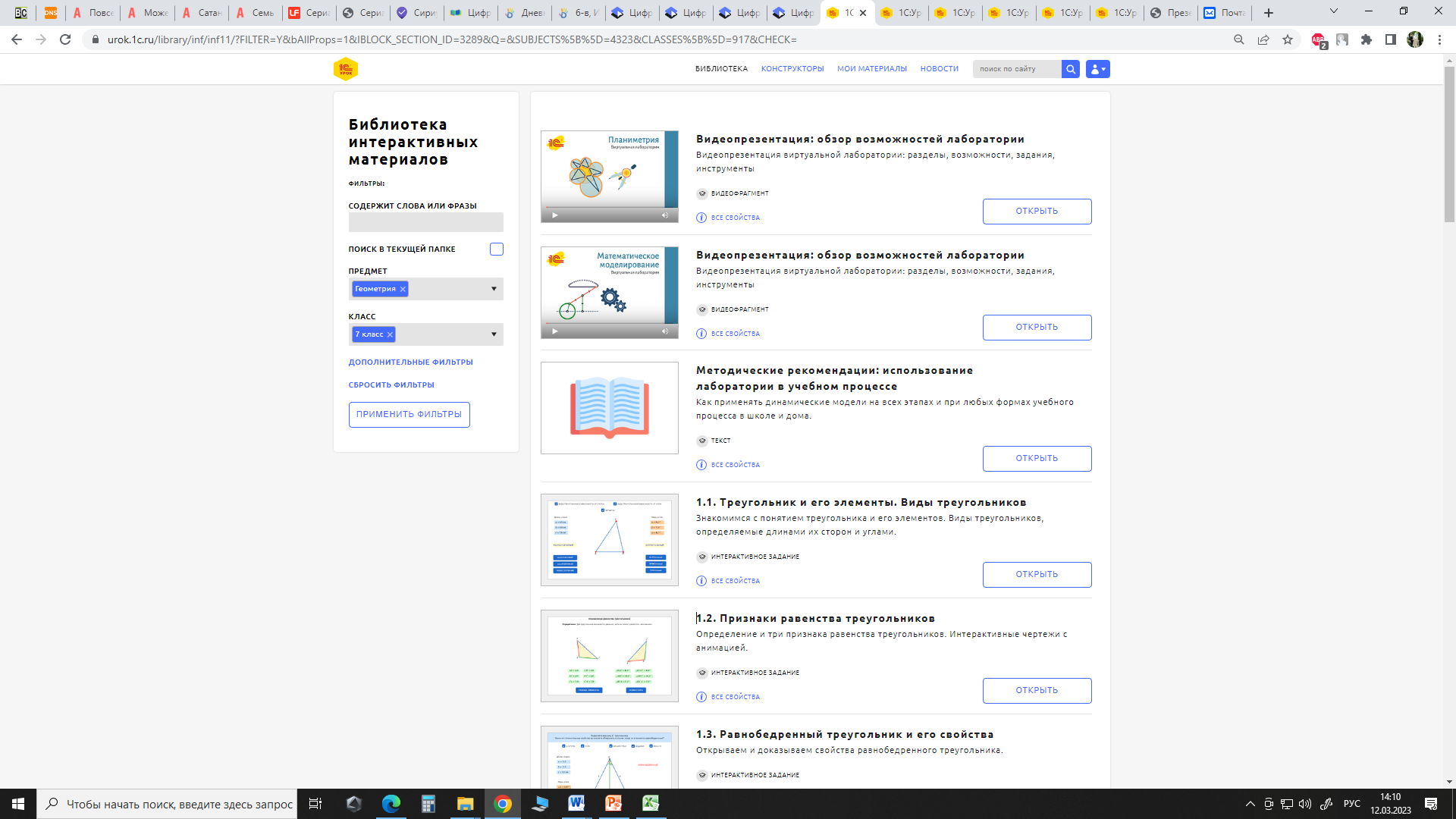 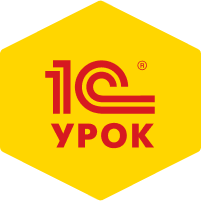 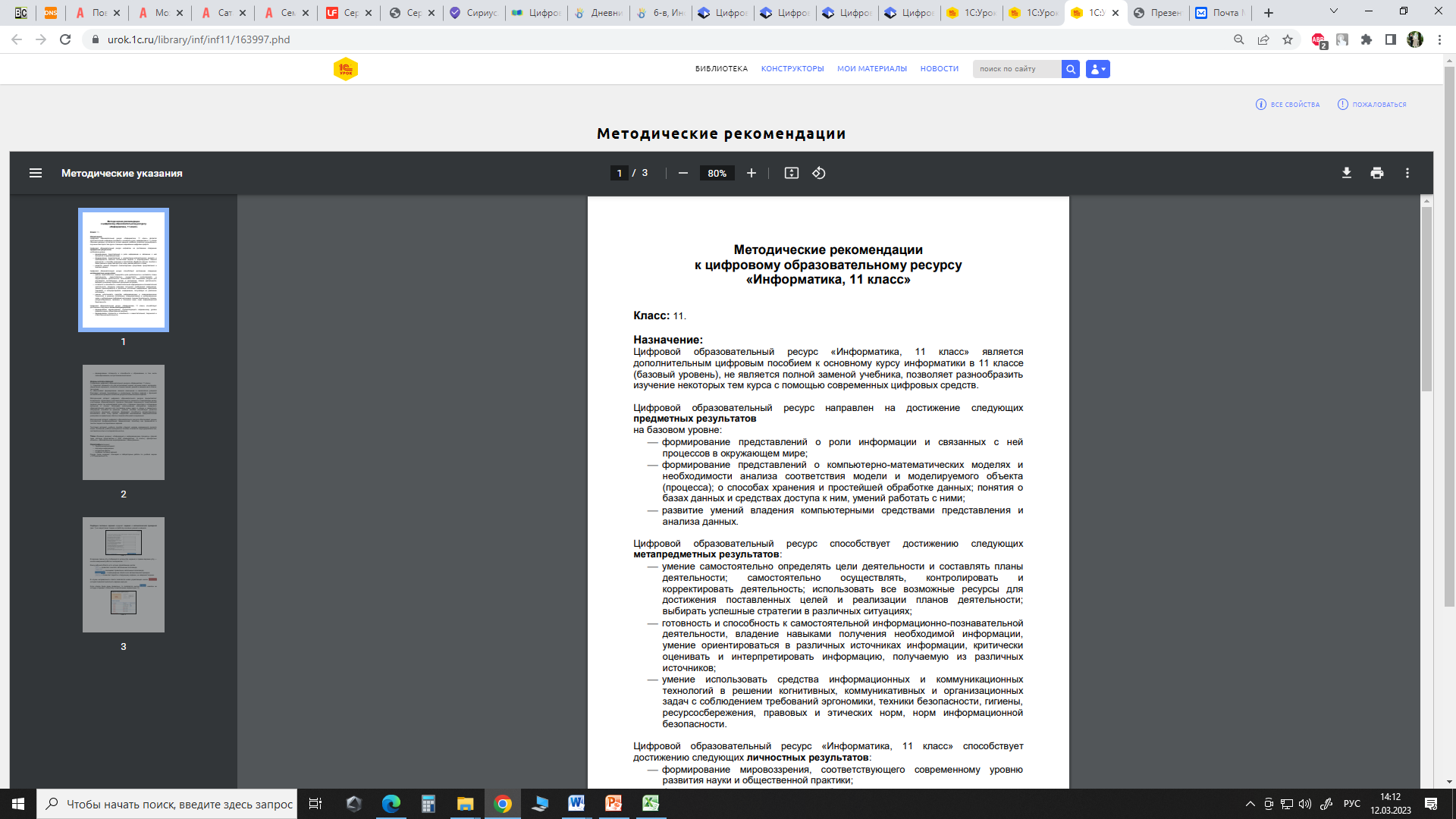 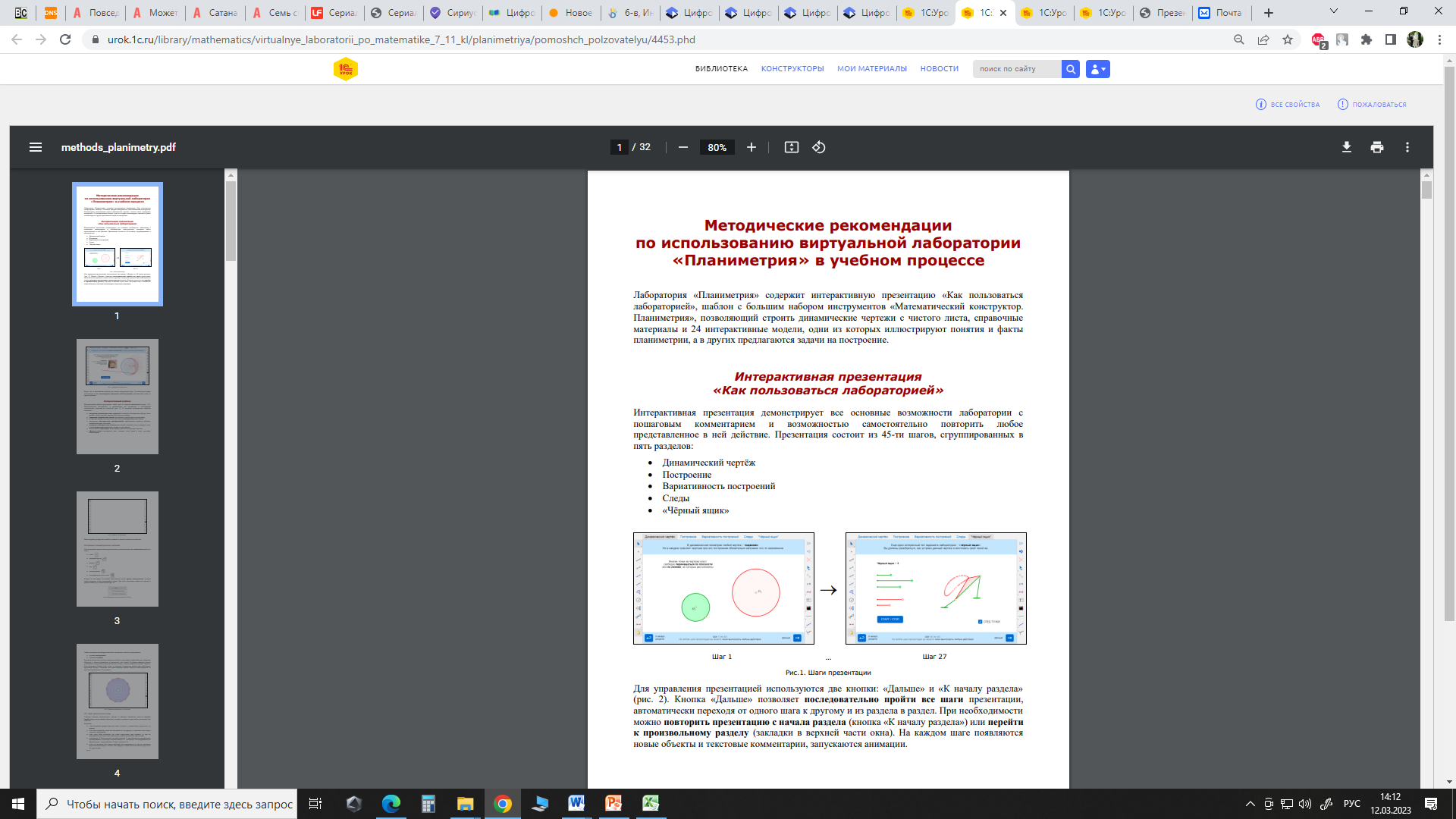 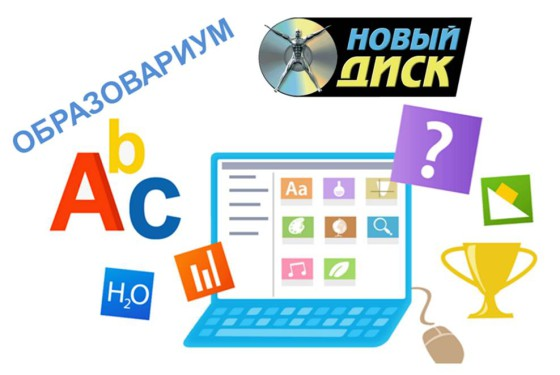 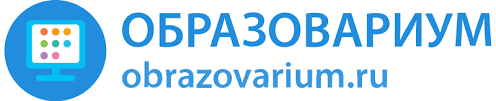 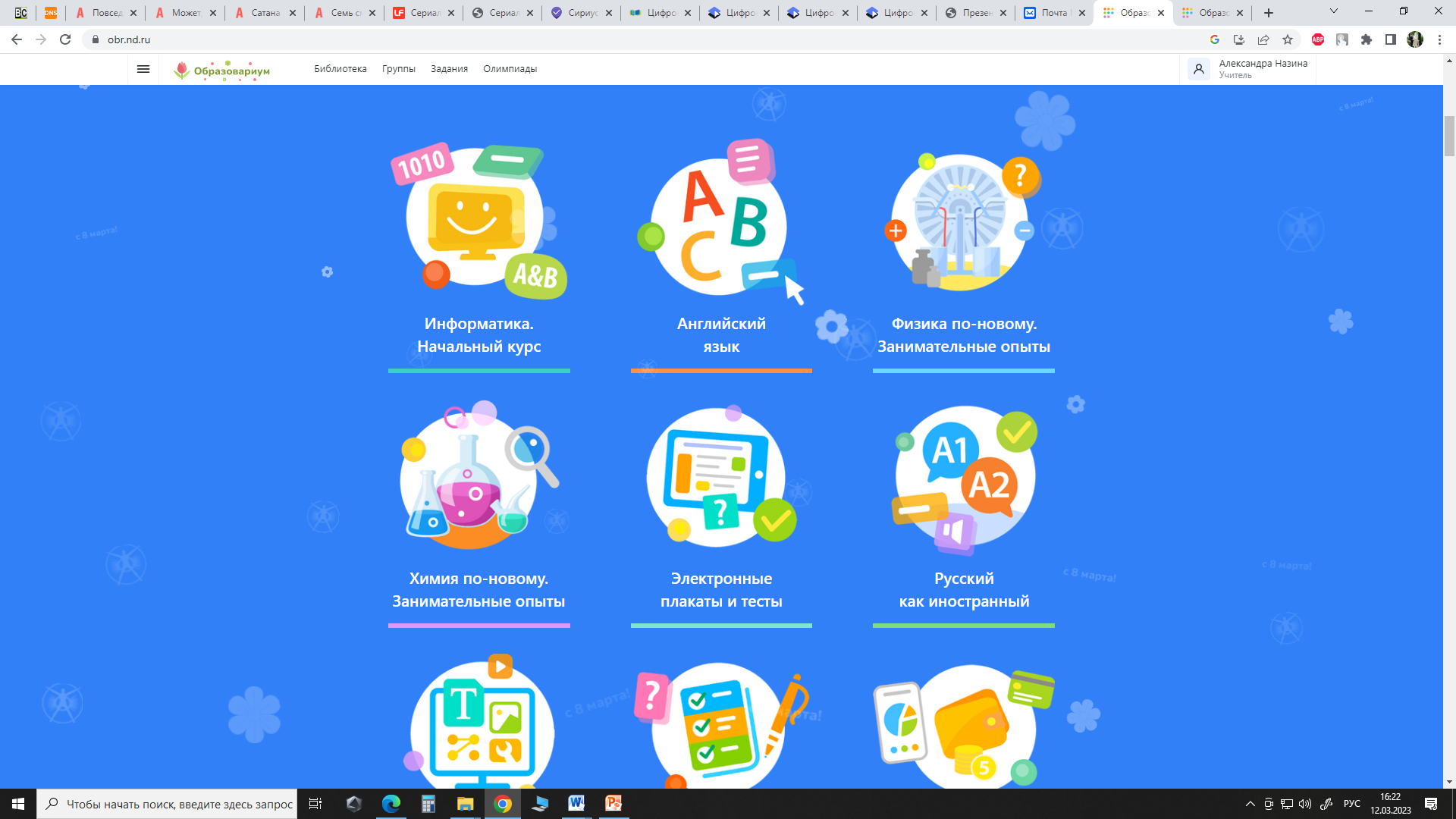 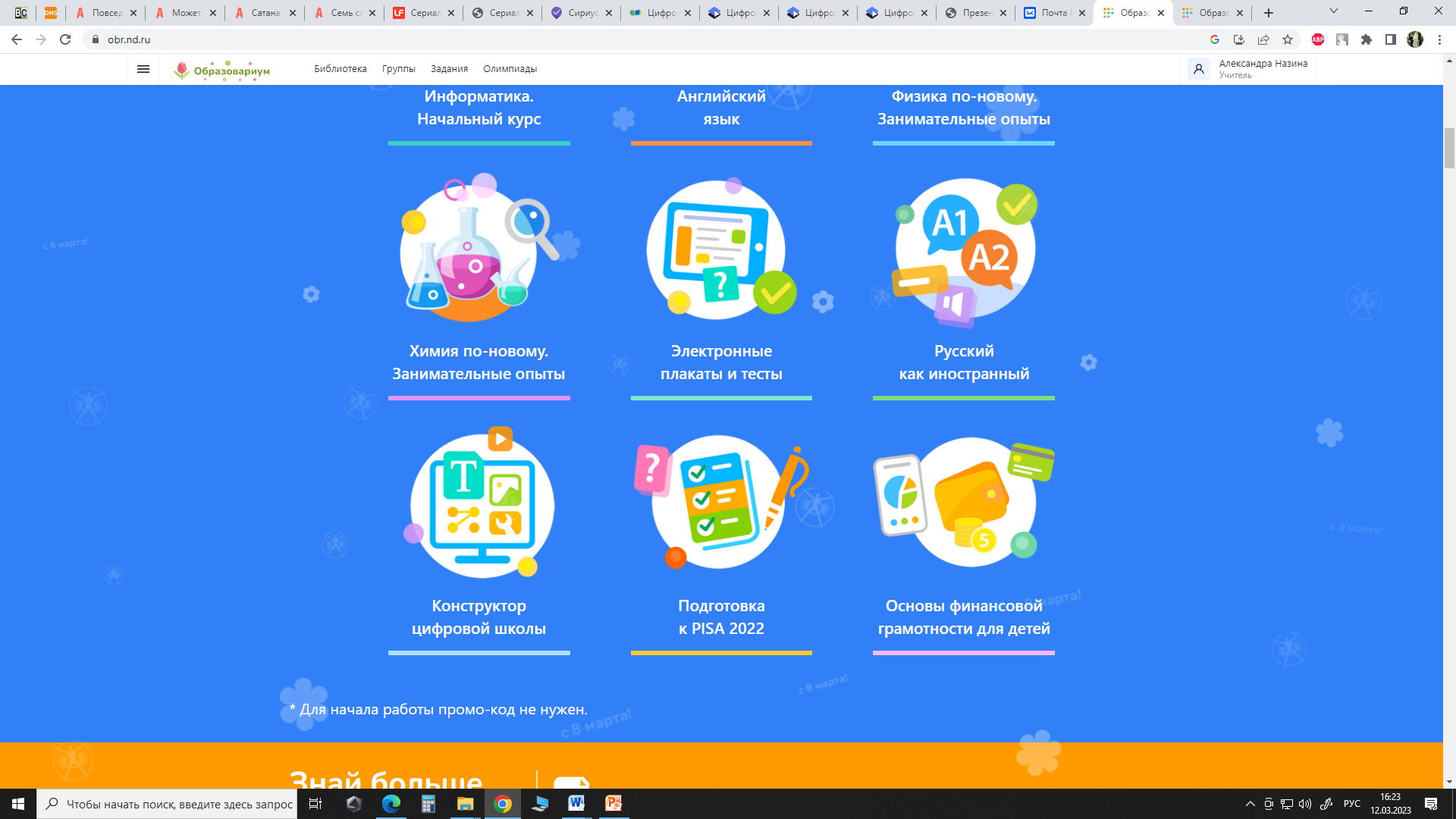 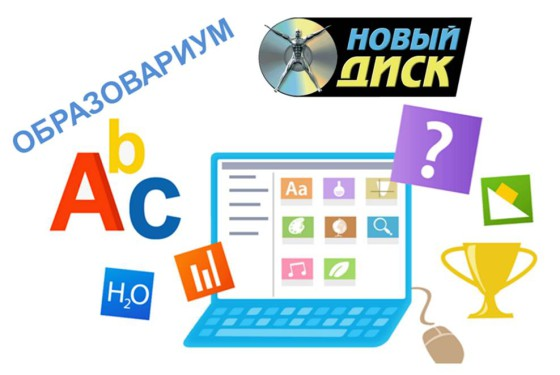 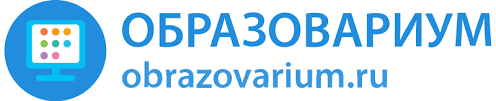 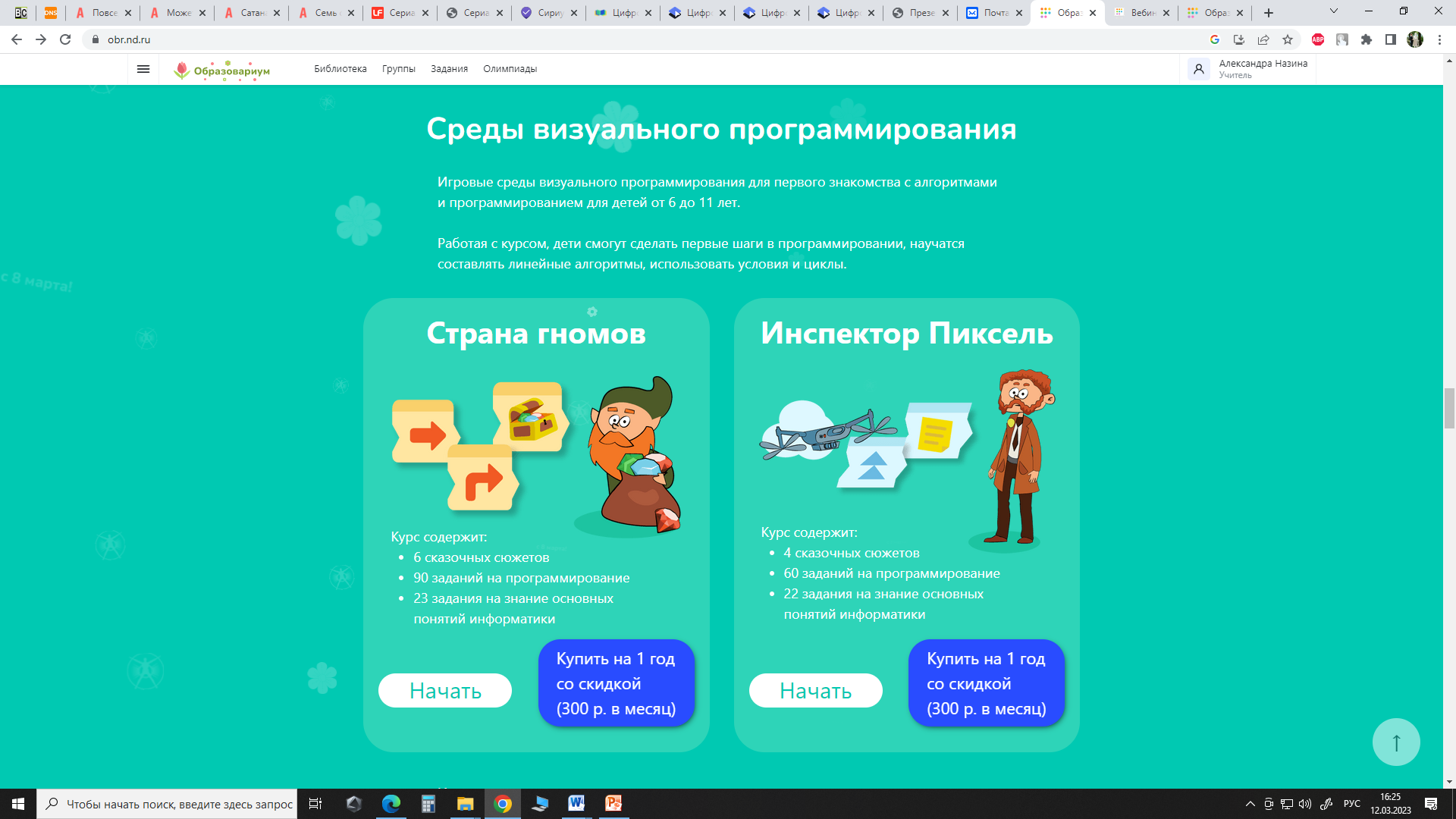 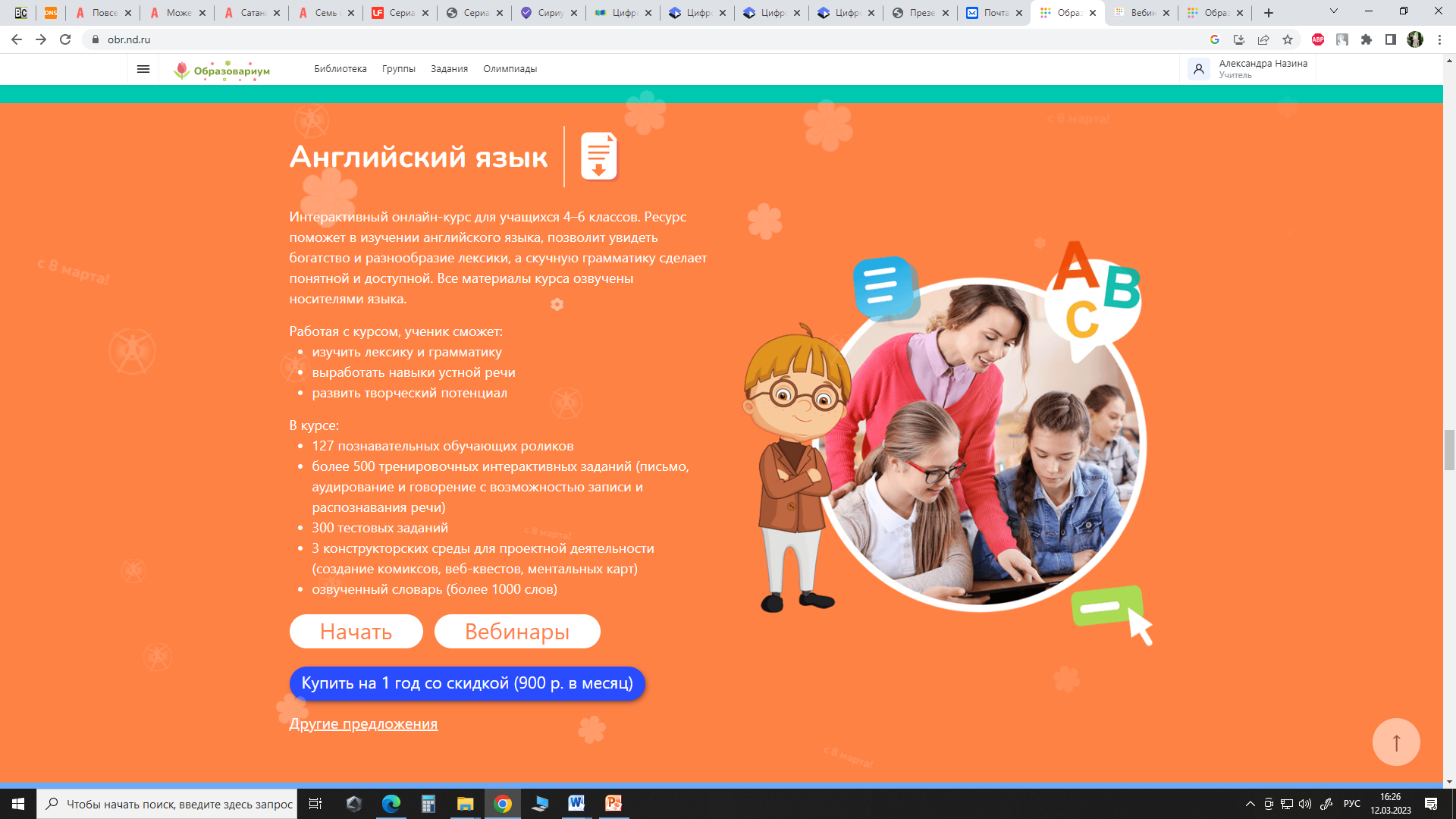 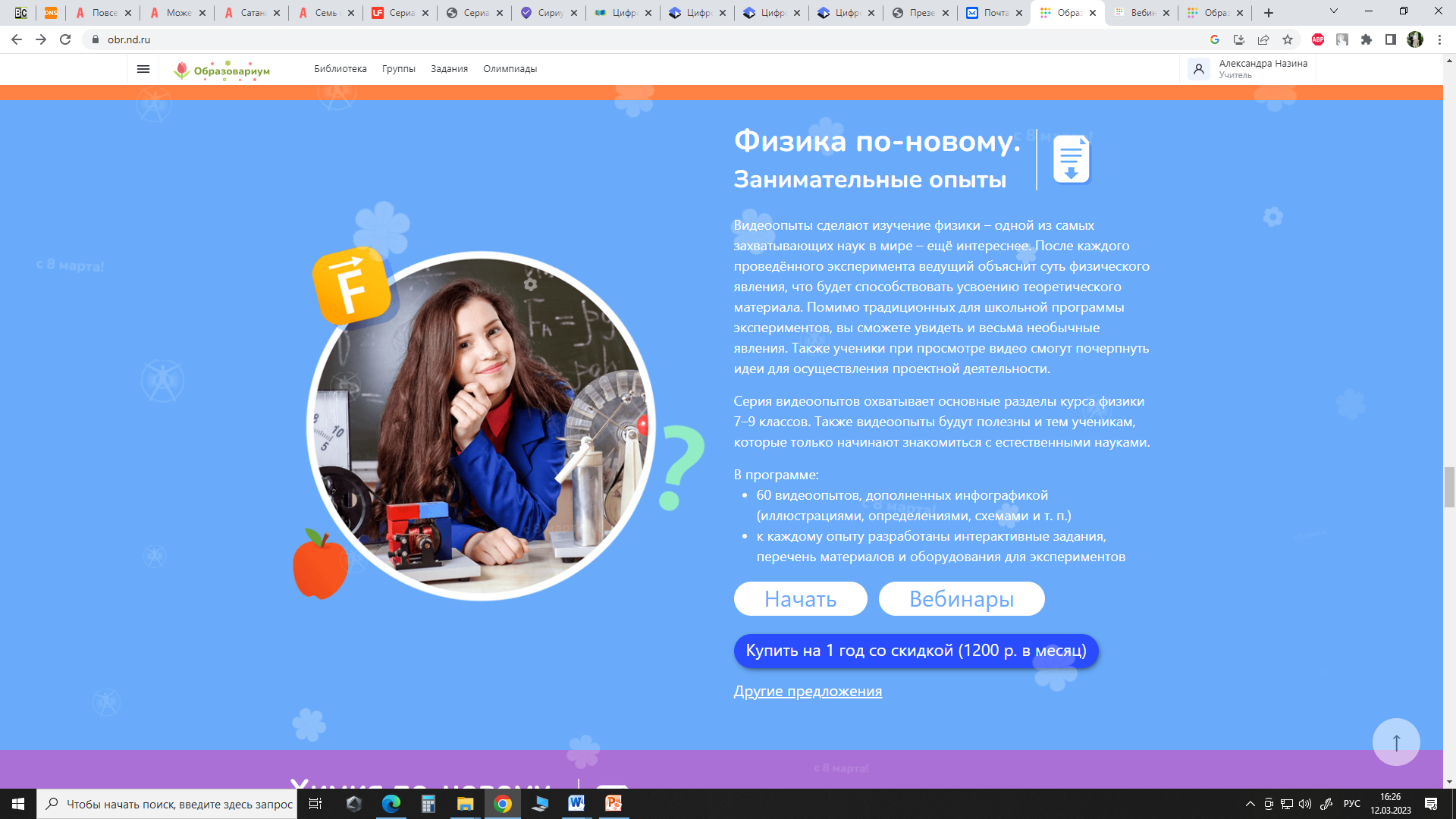 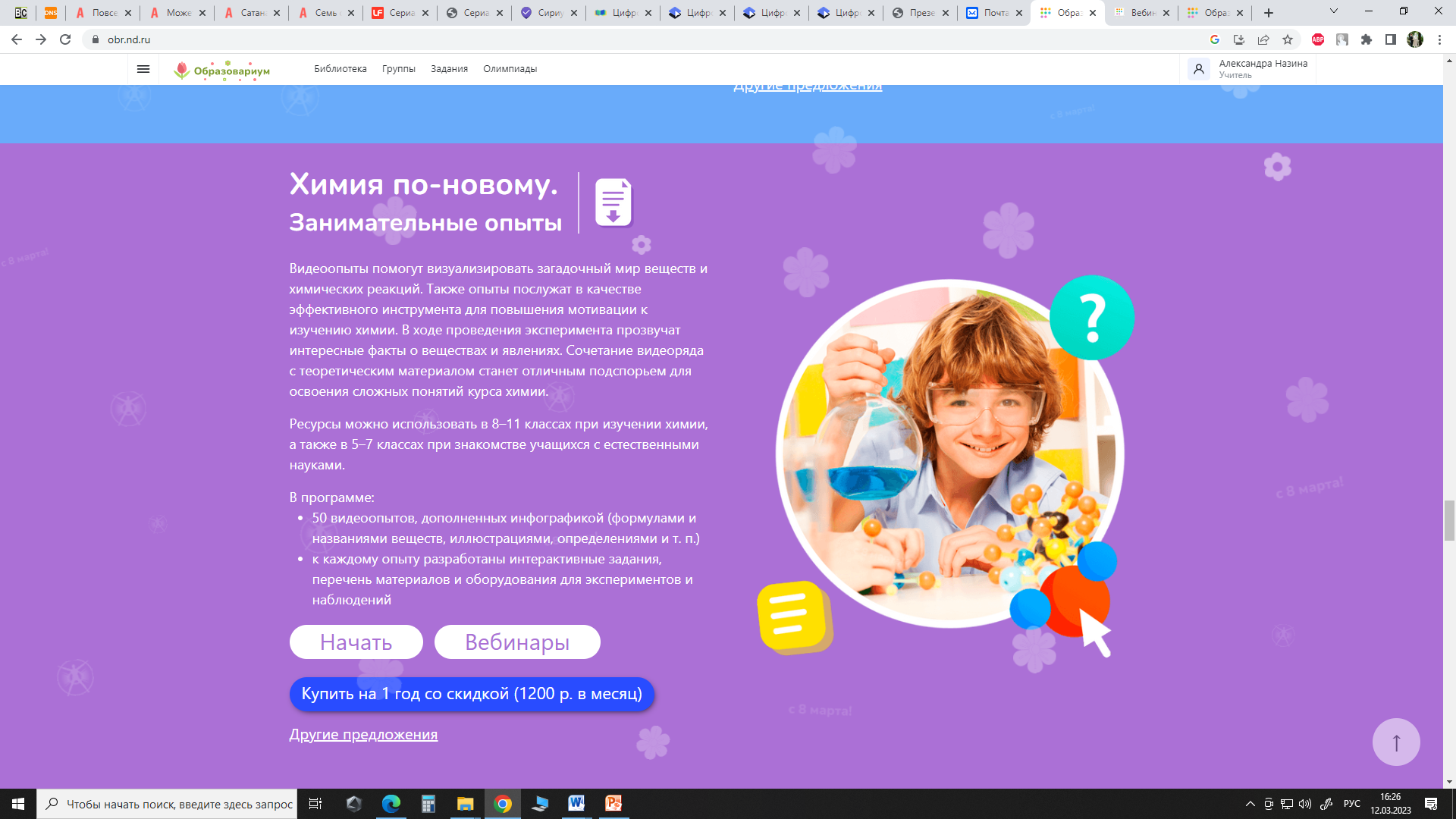 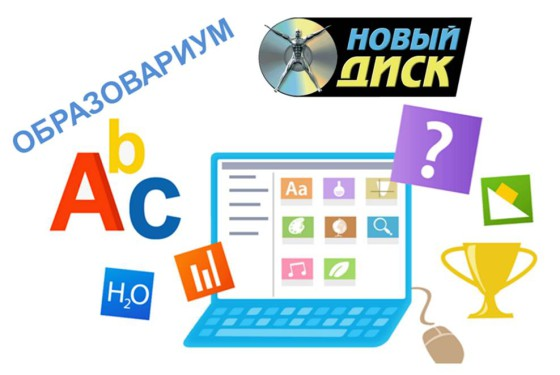 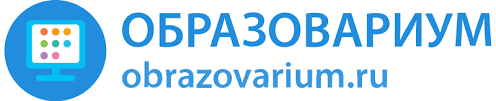 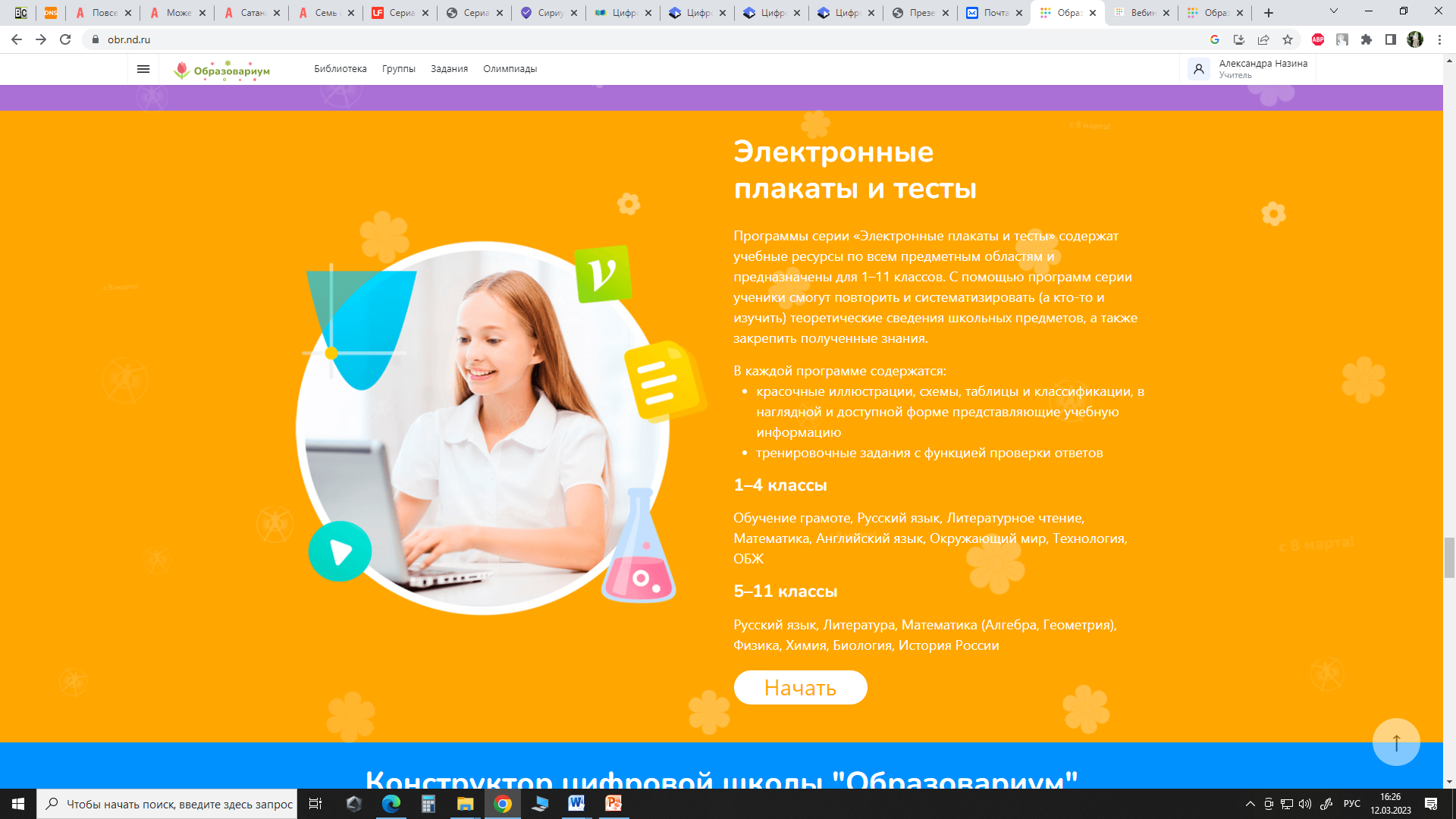 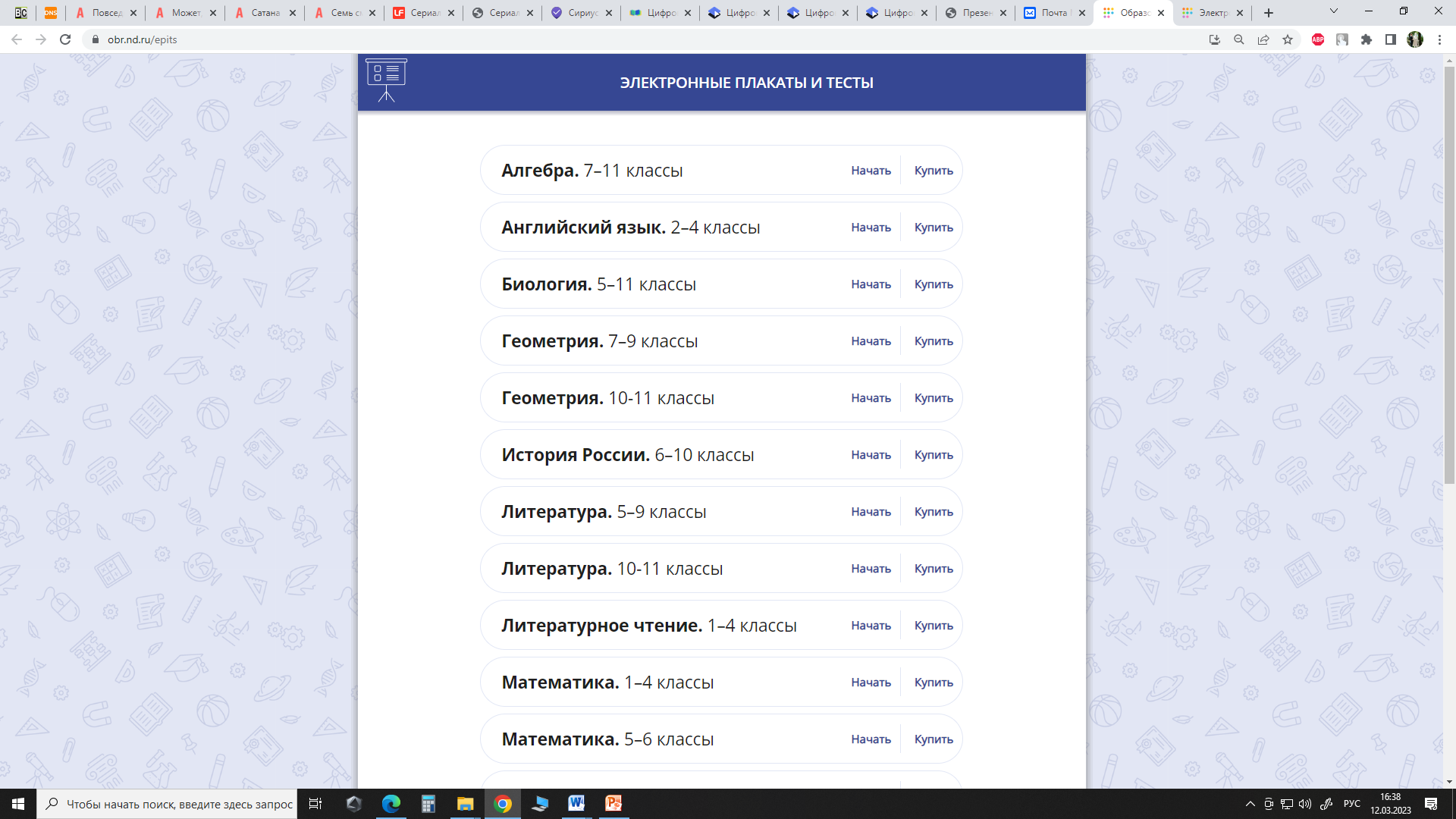 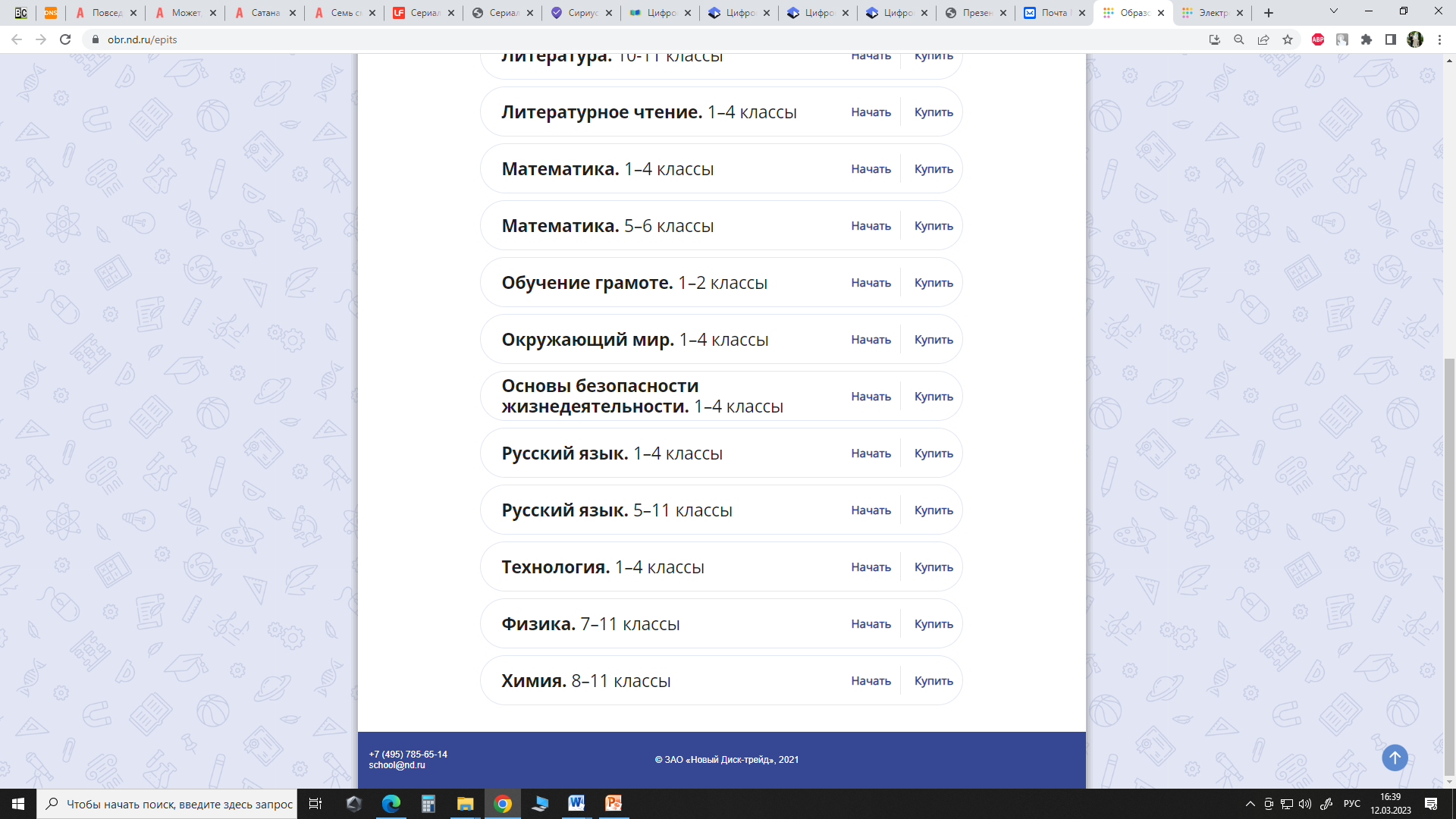 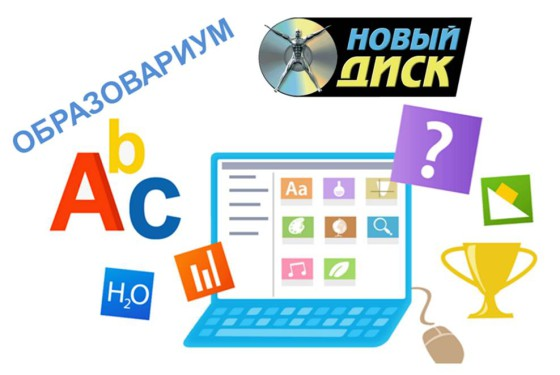 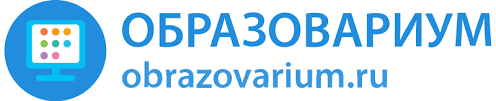 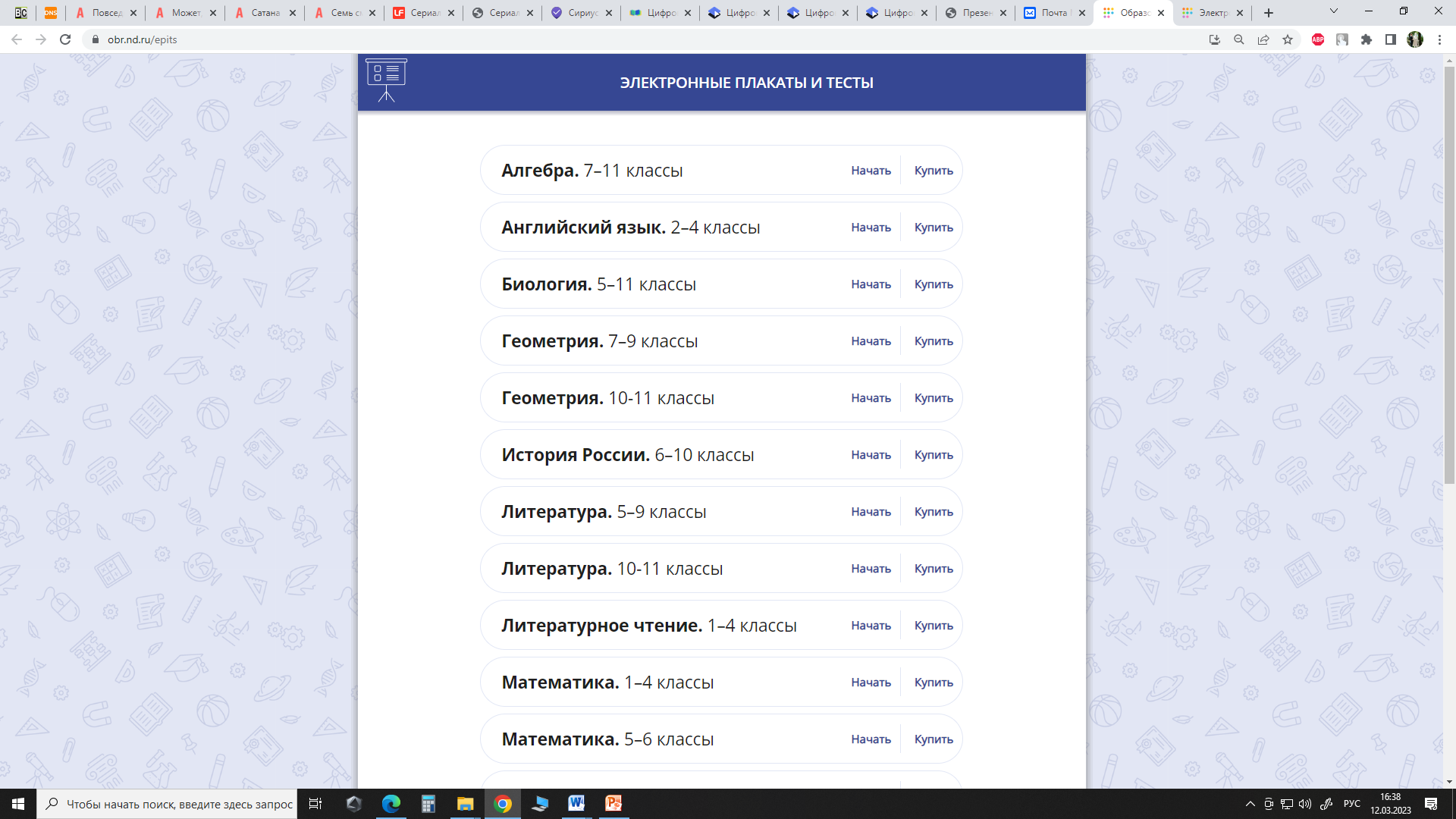 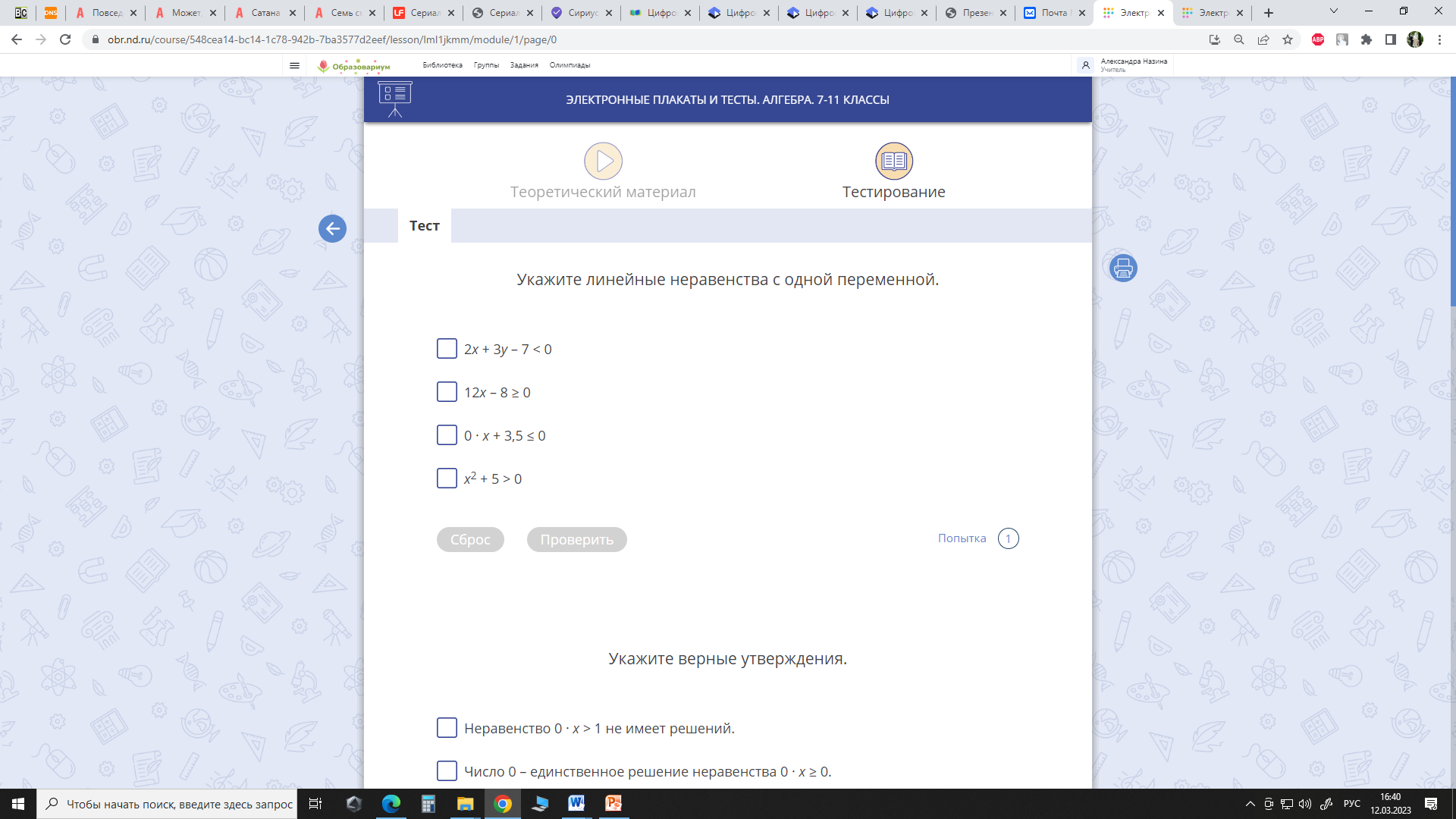 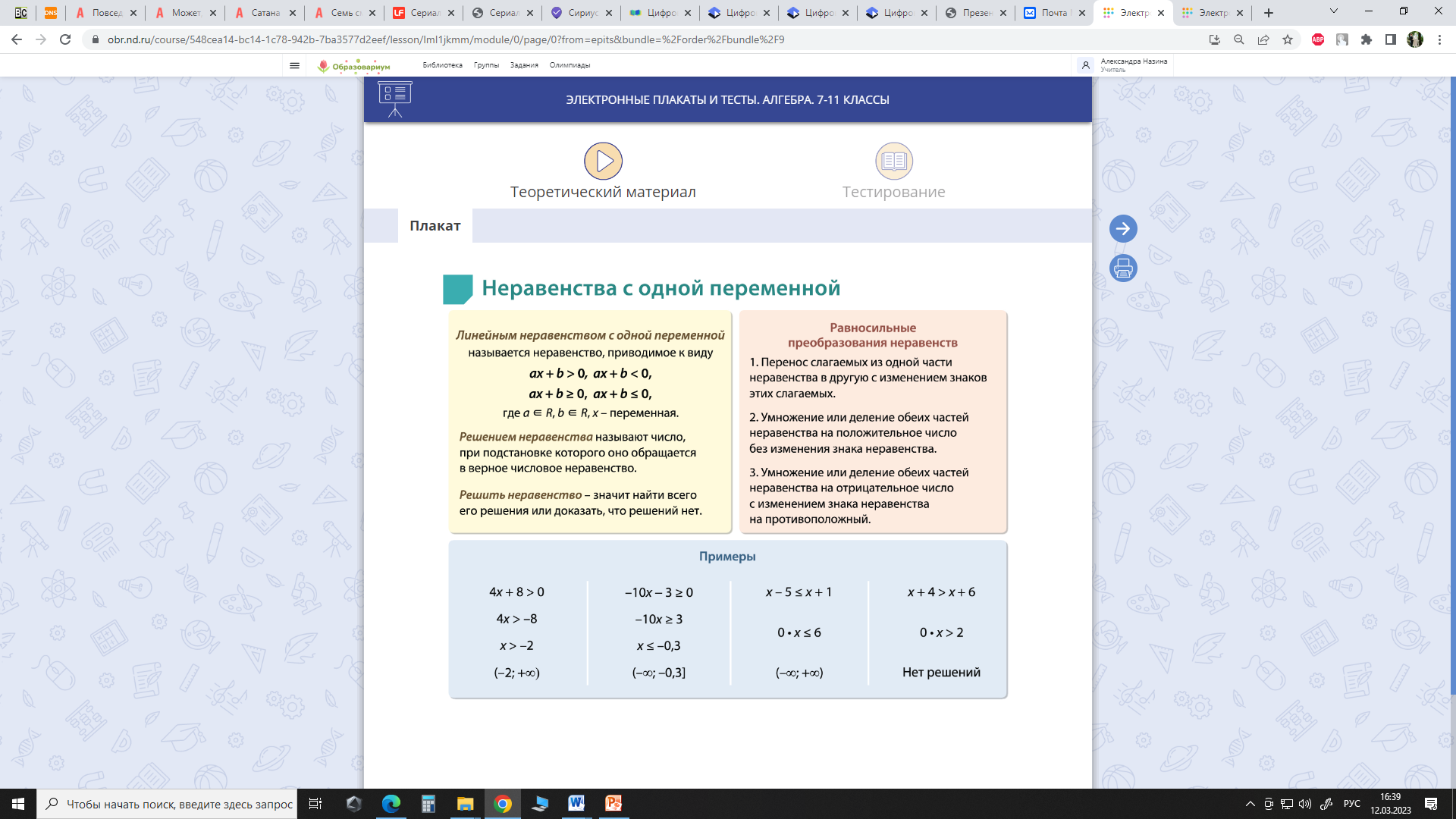 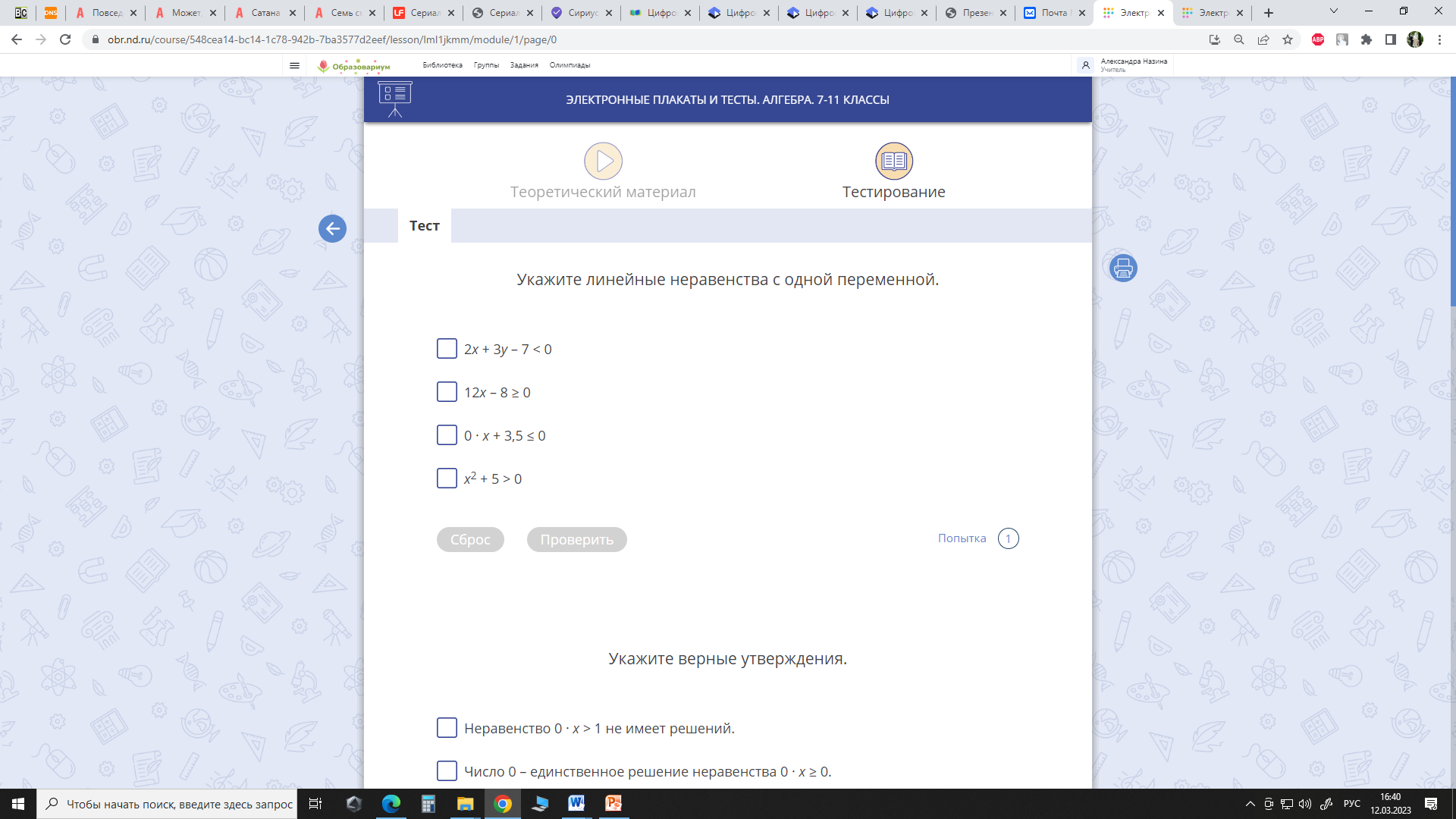 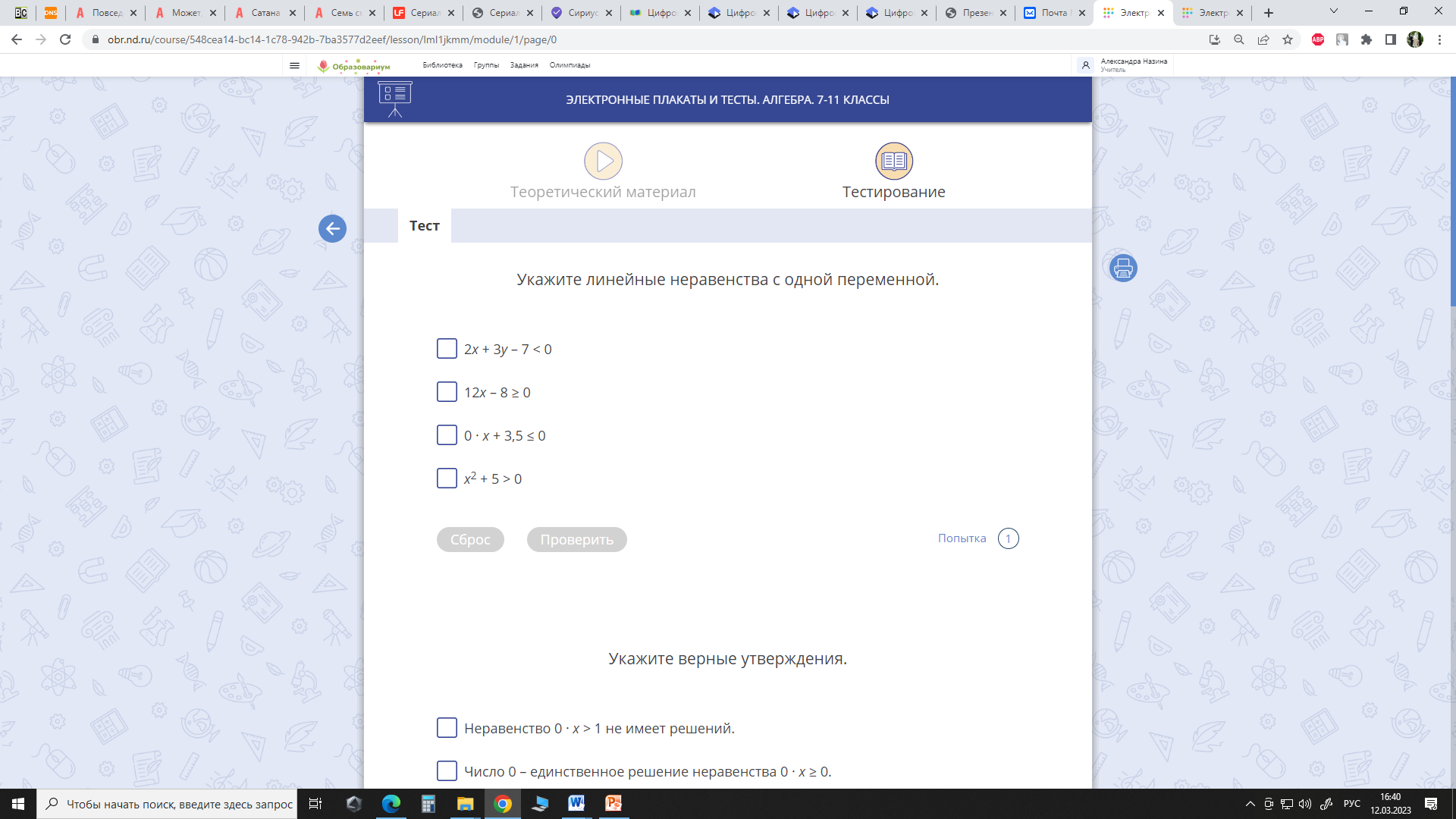 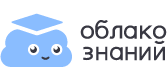 10 000 интерактивных работ по 17 предметам
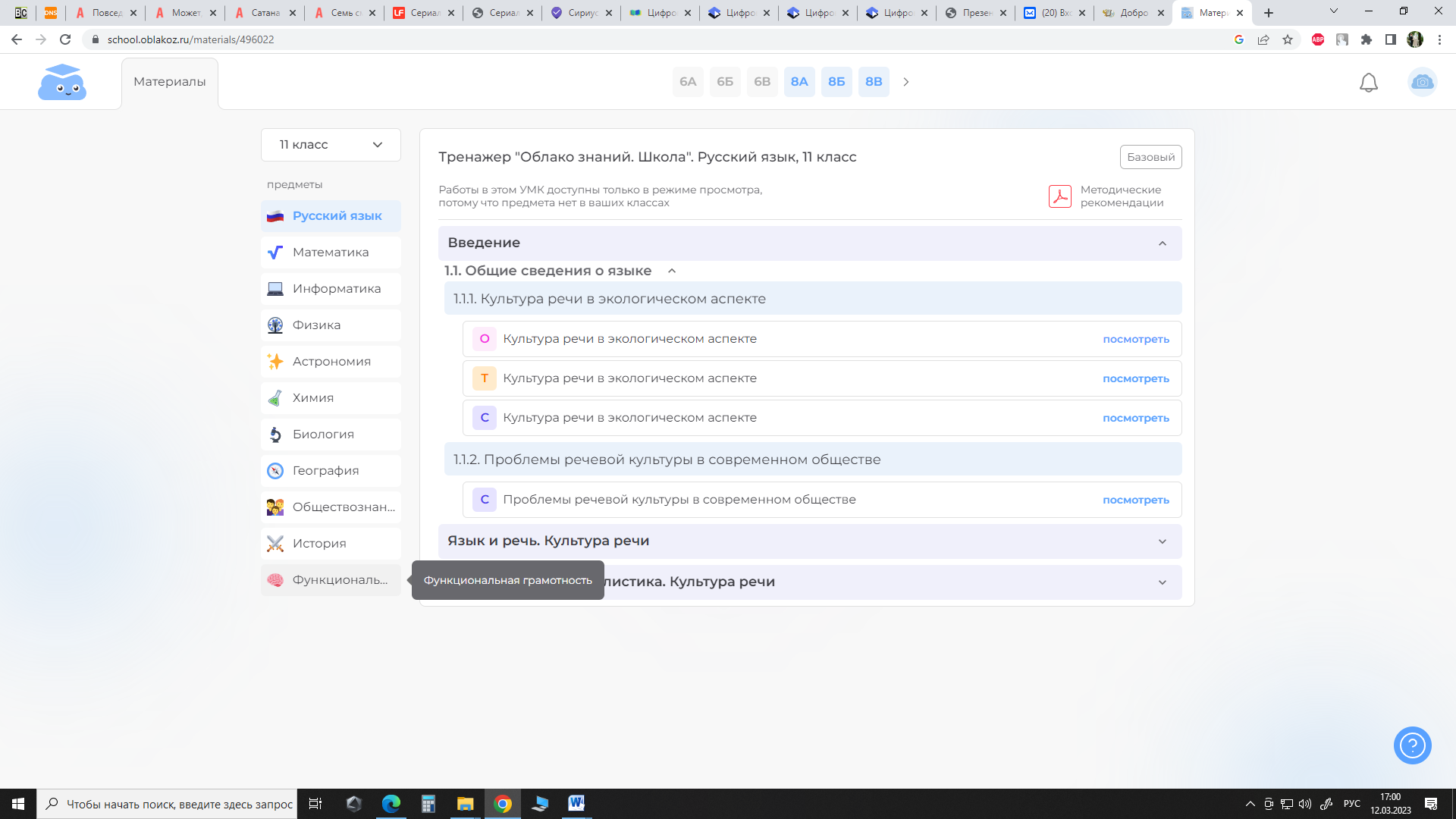 облако-знаний.рф
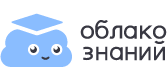 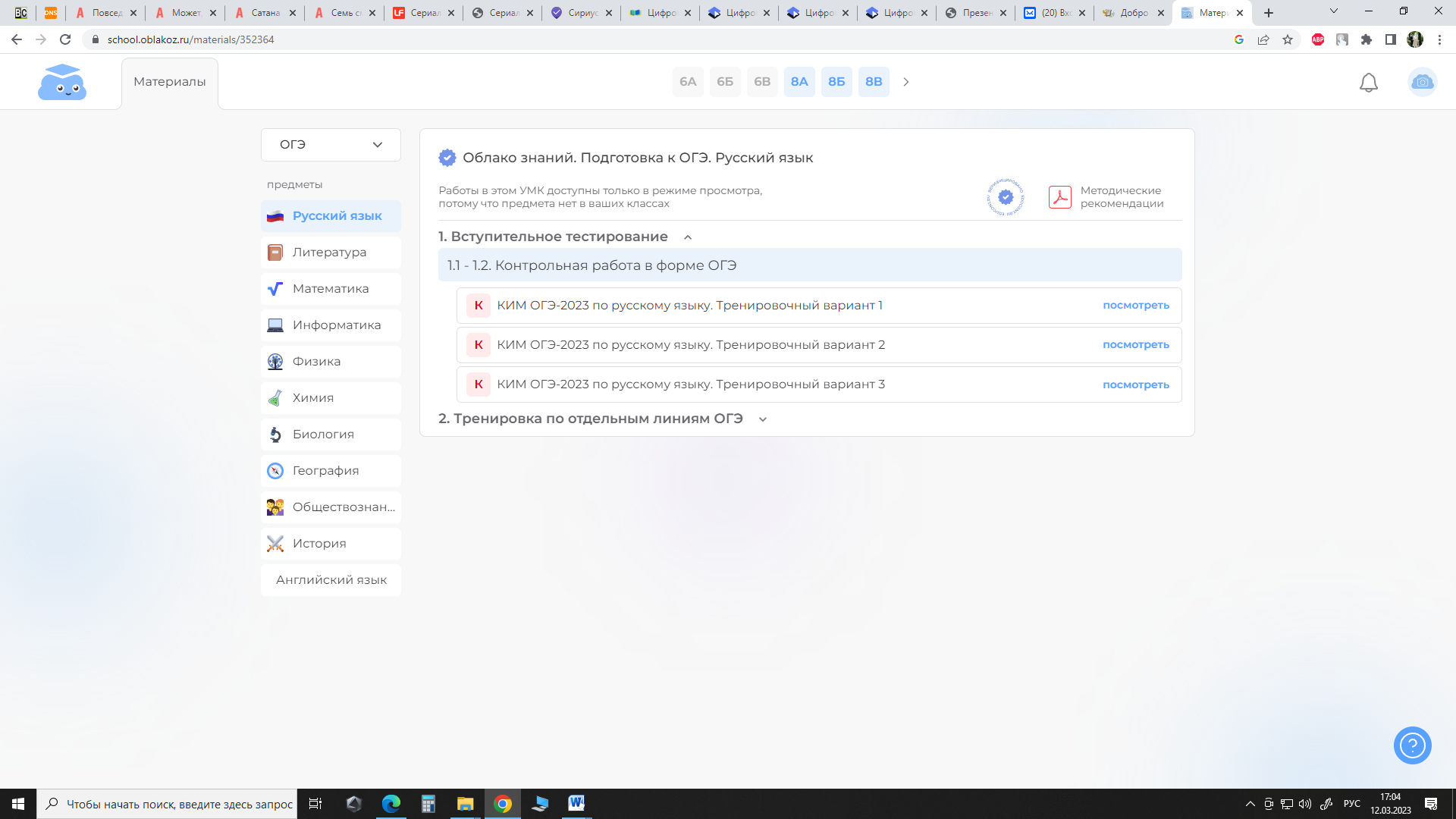 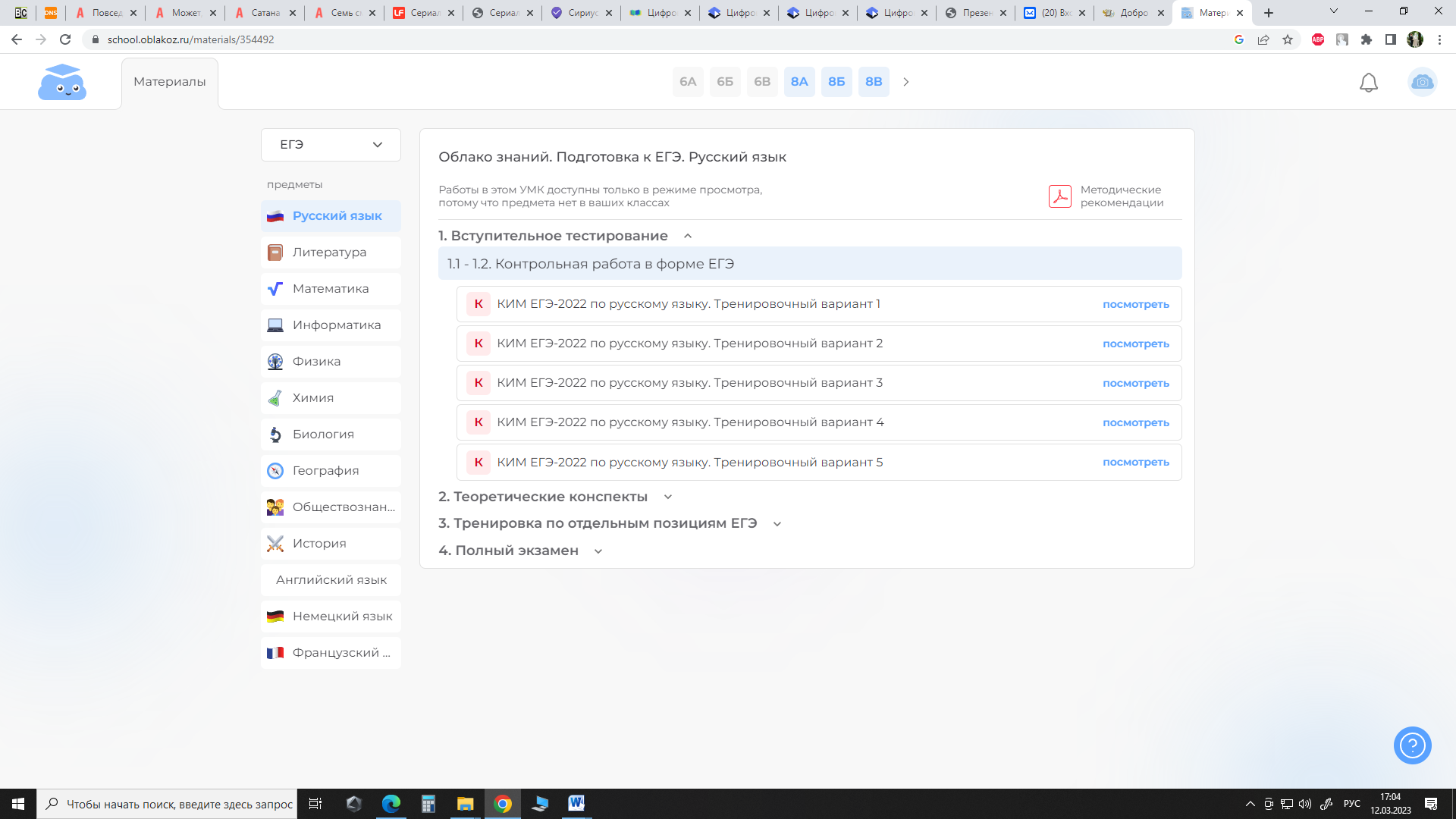 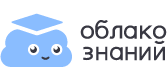 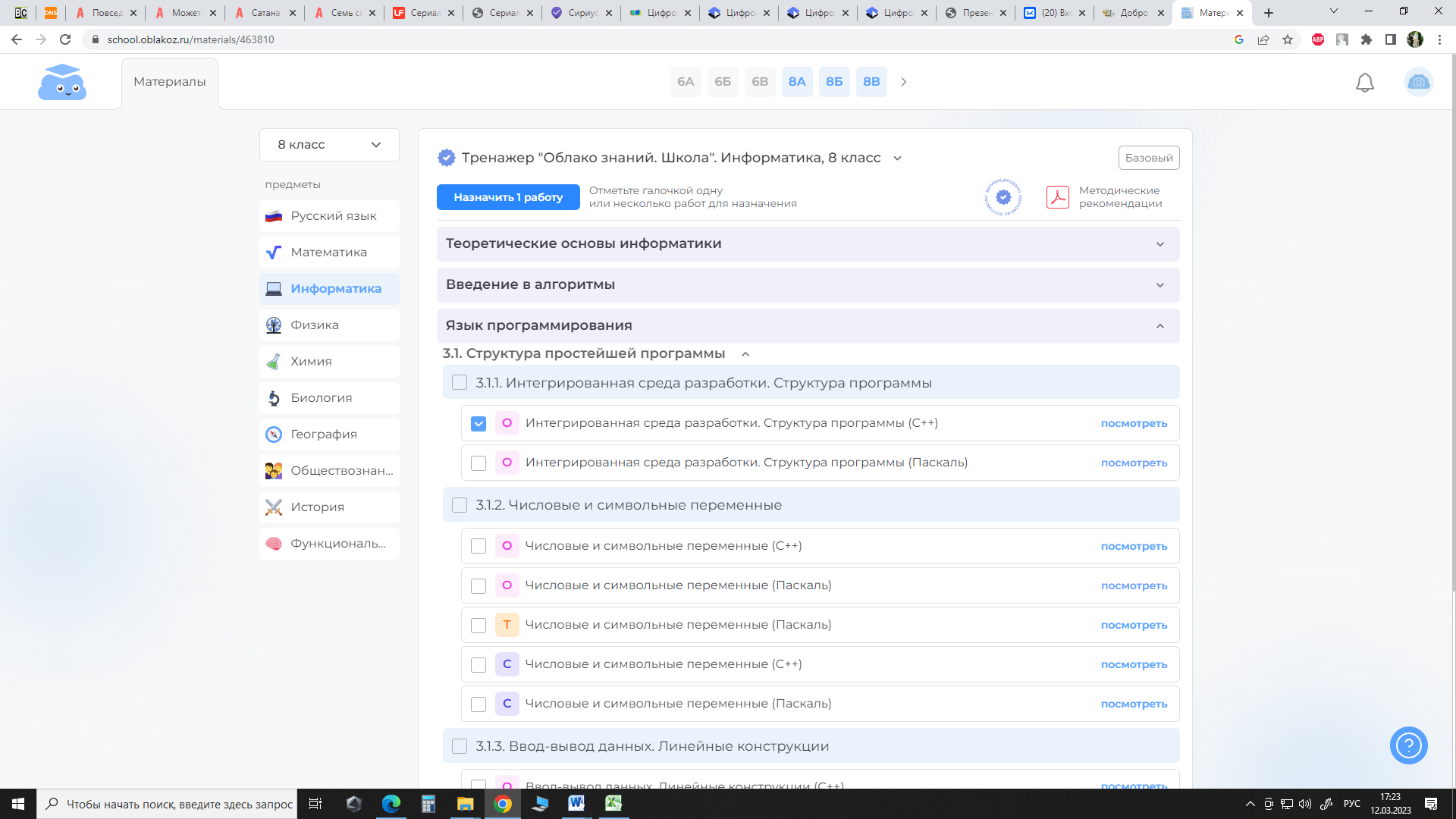 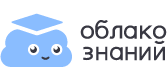 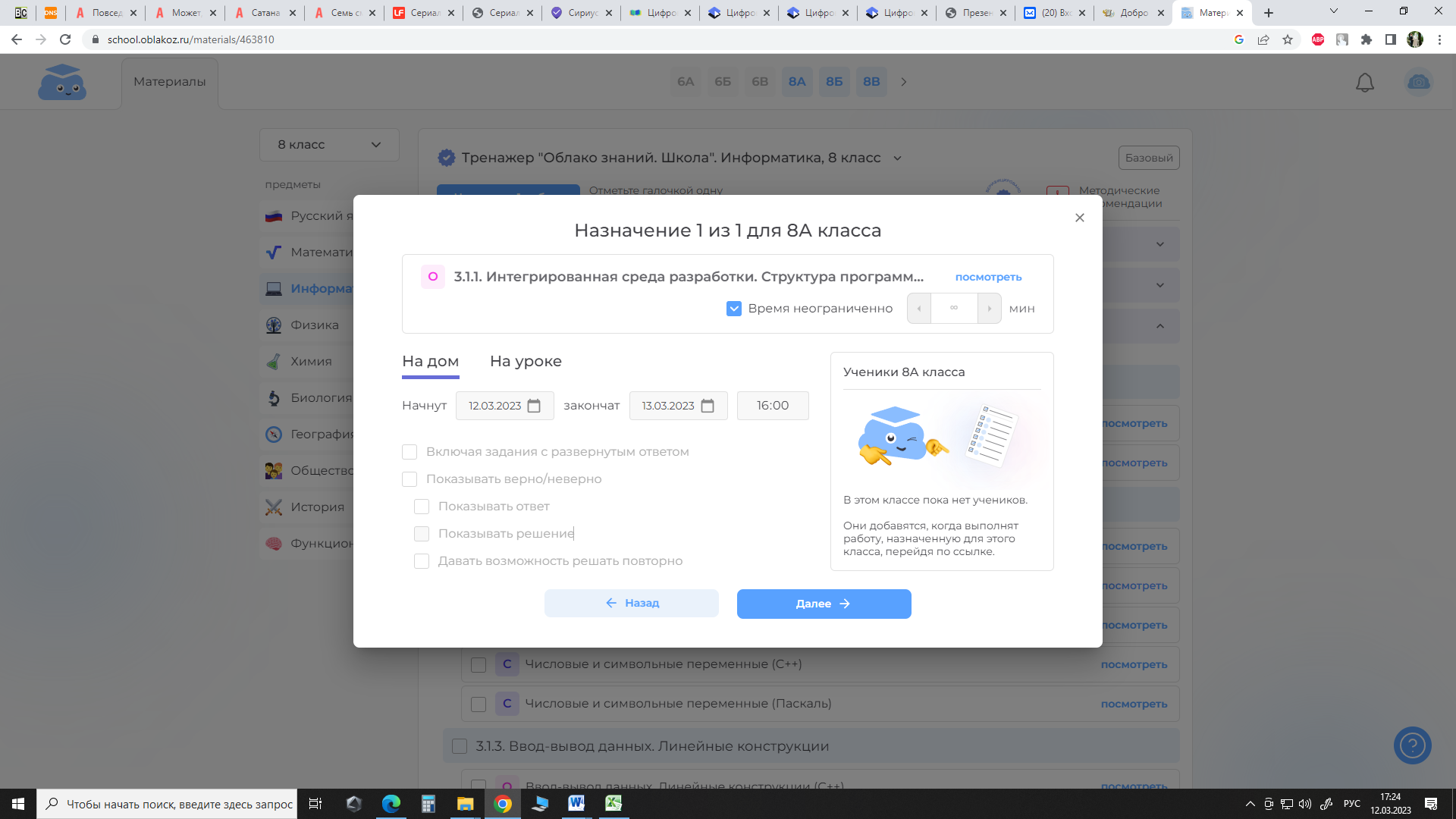 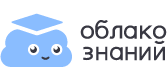 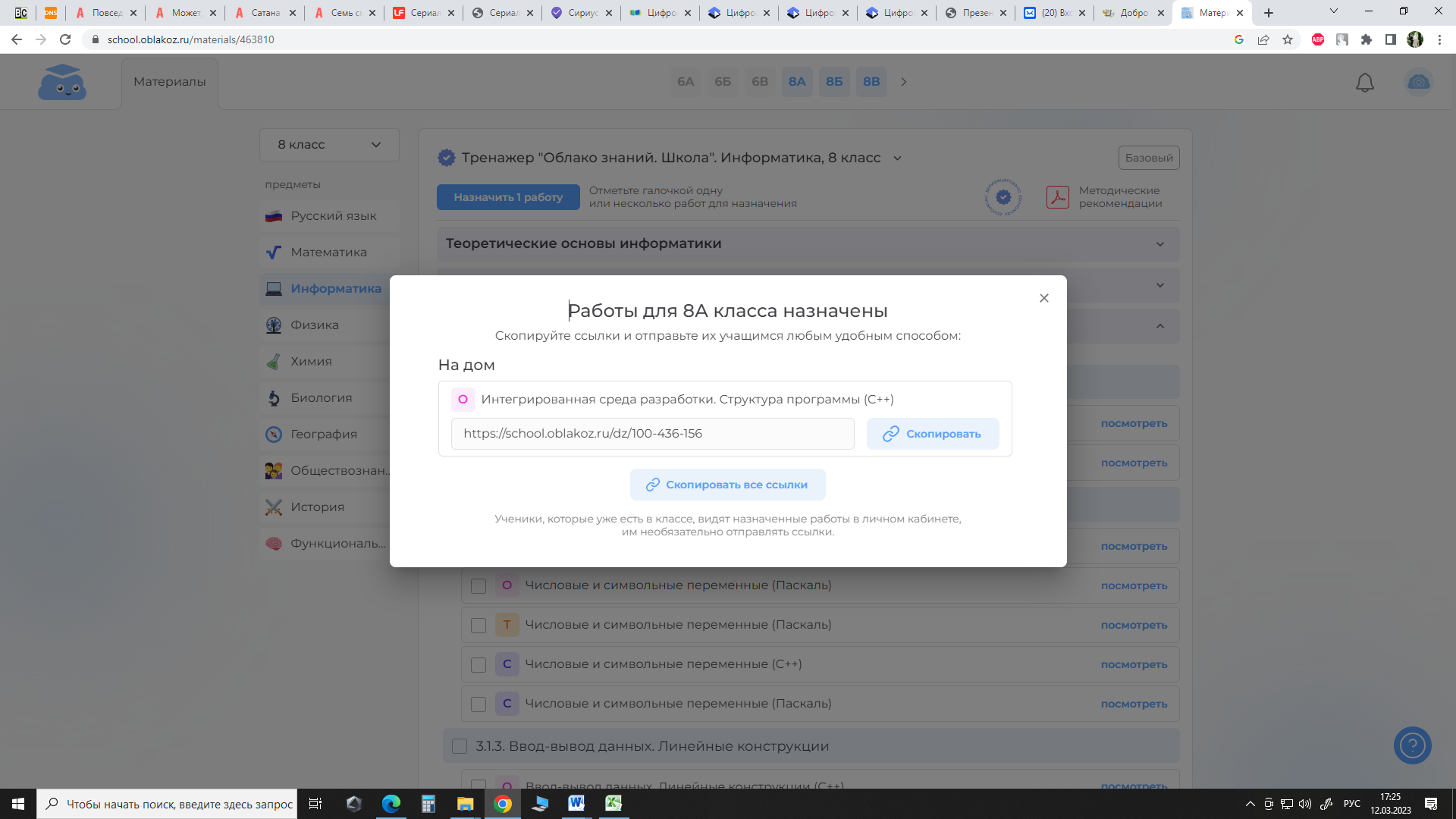 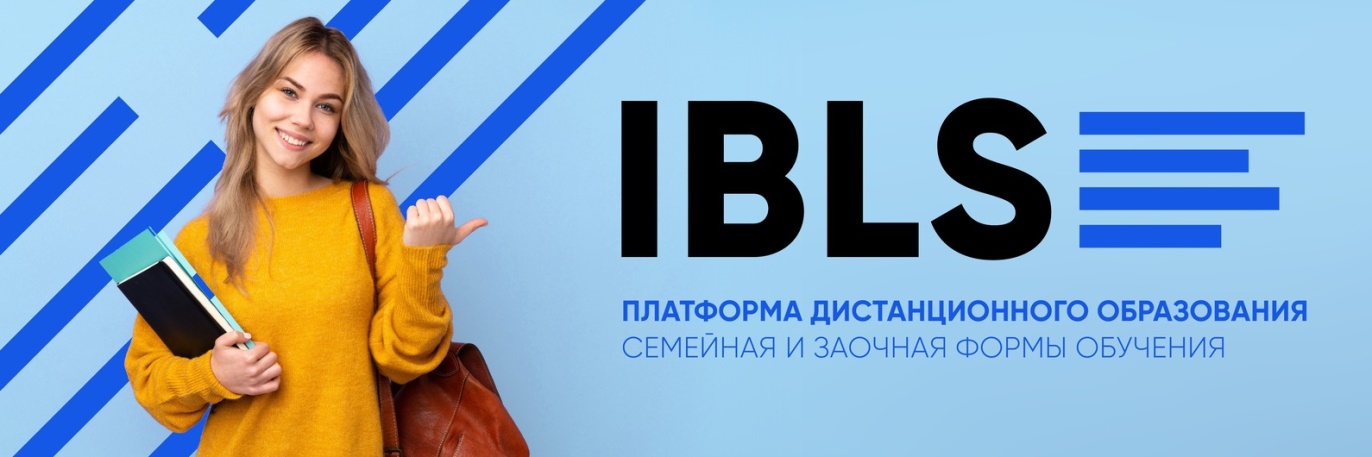 International Blended Learning School
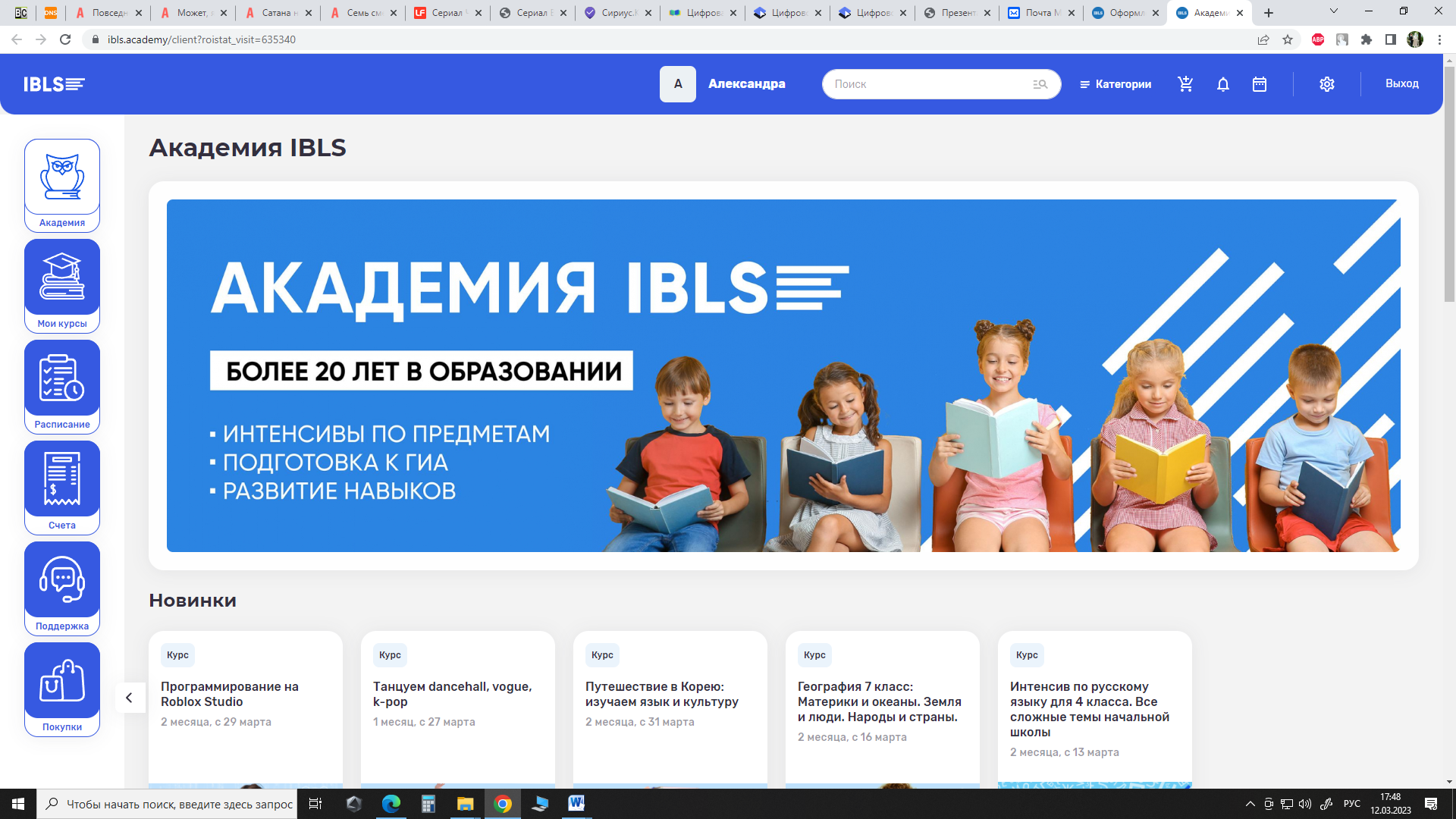 https://new.iblschool.ru
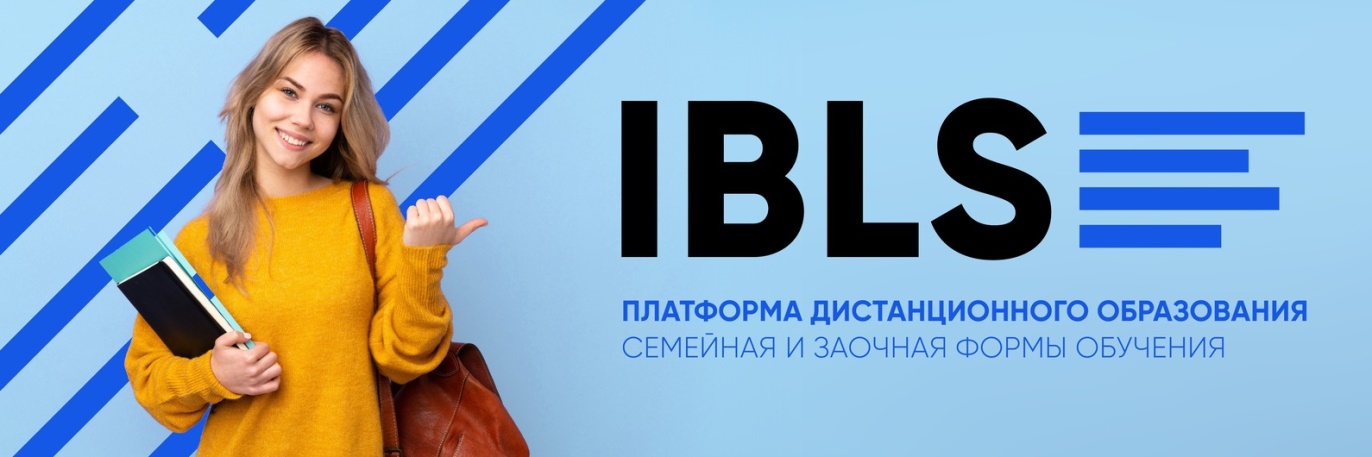 Каталог курсов
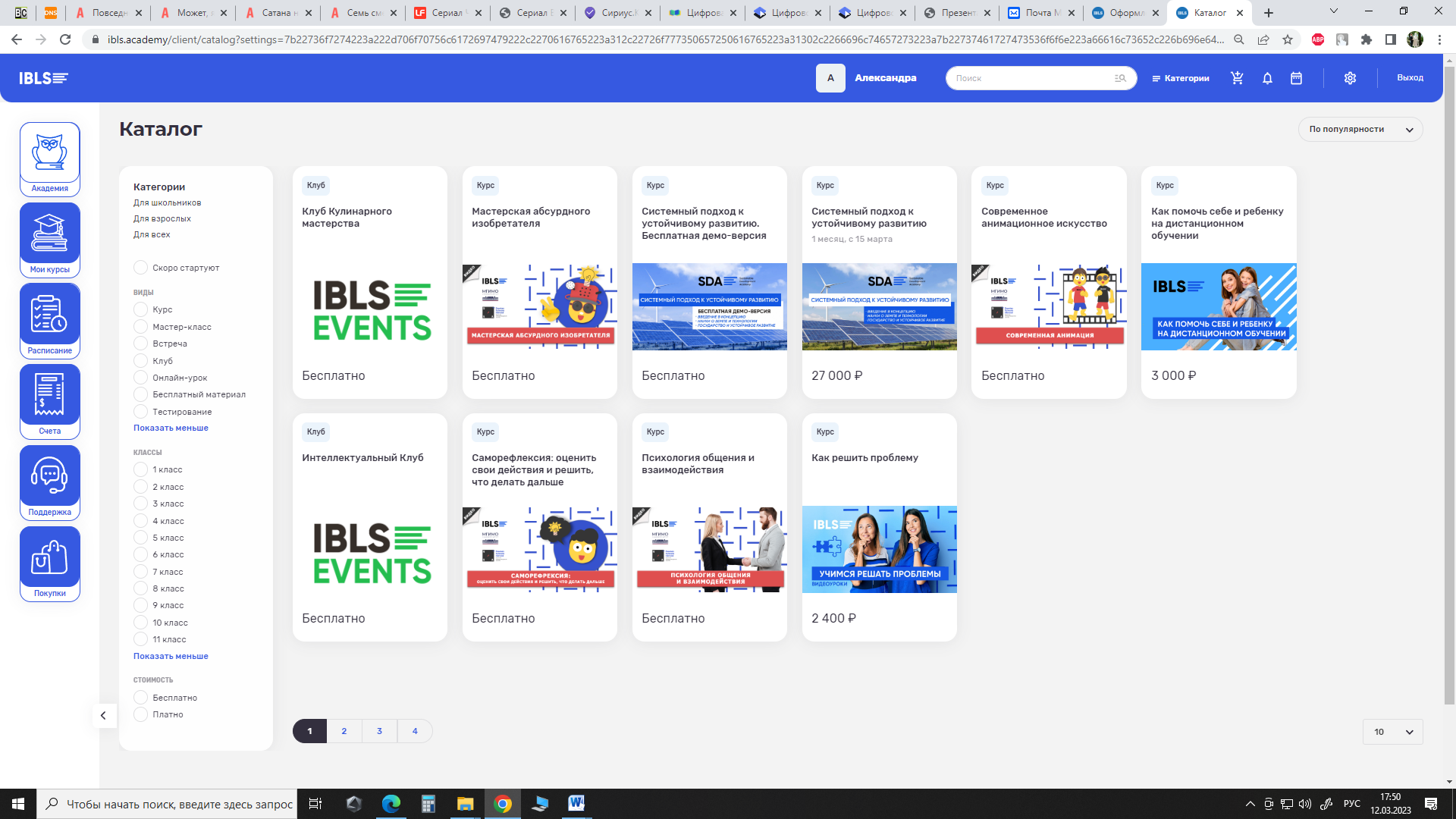 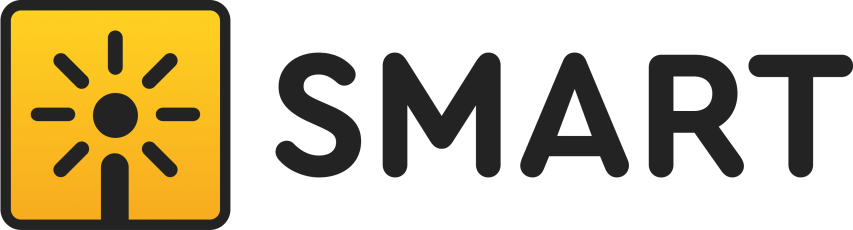 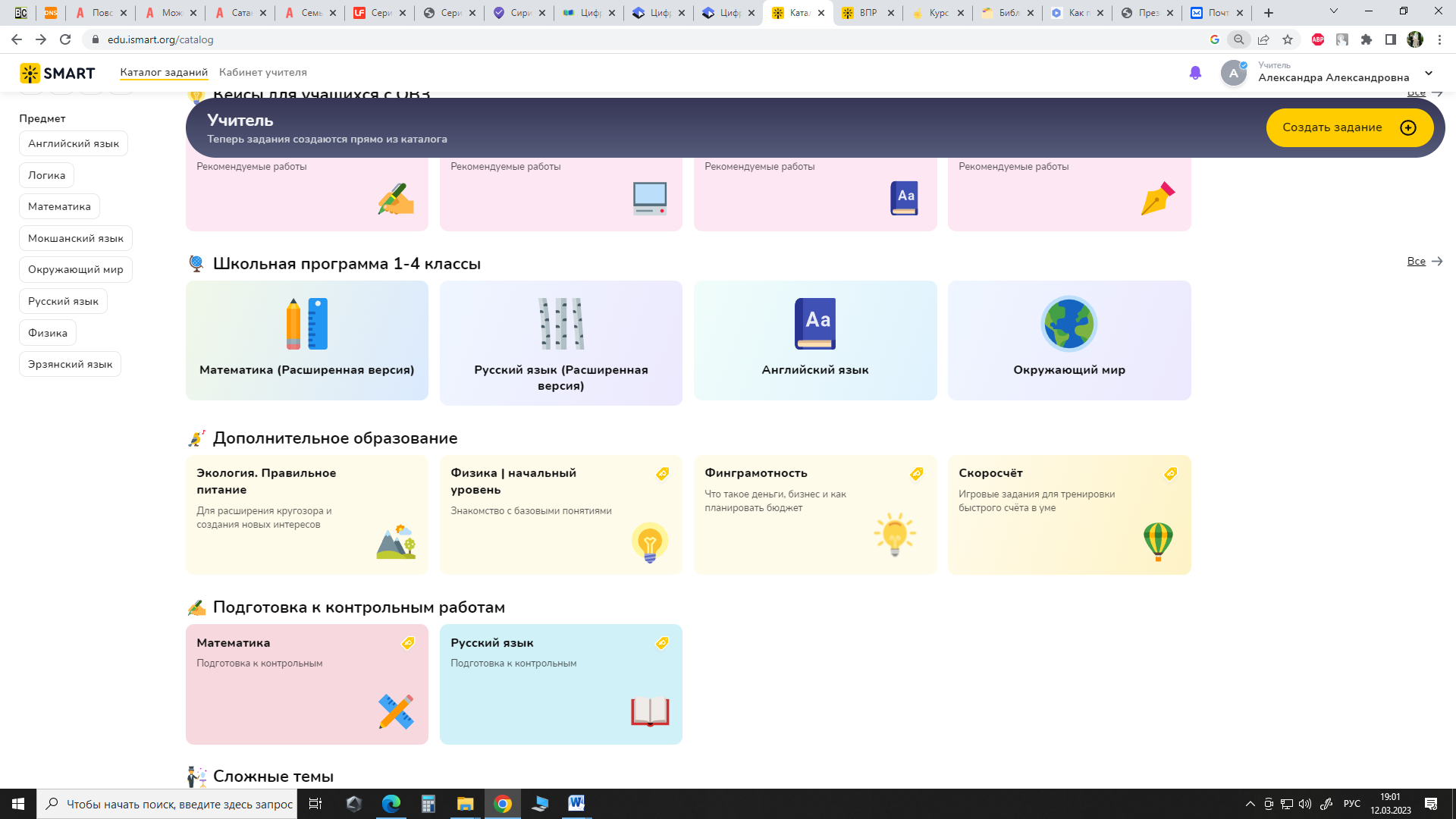 https://www.ismart.org/
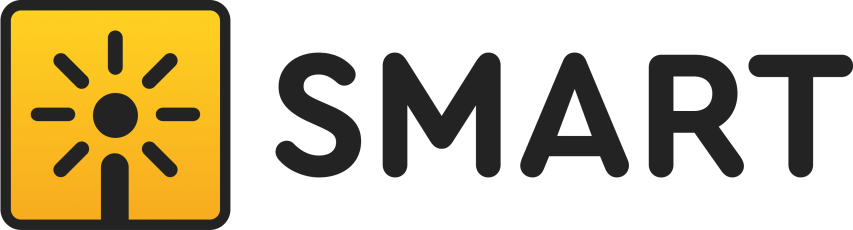 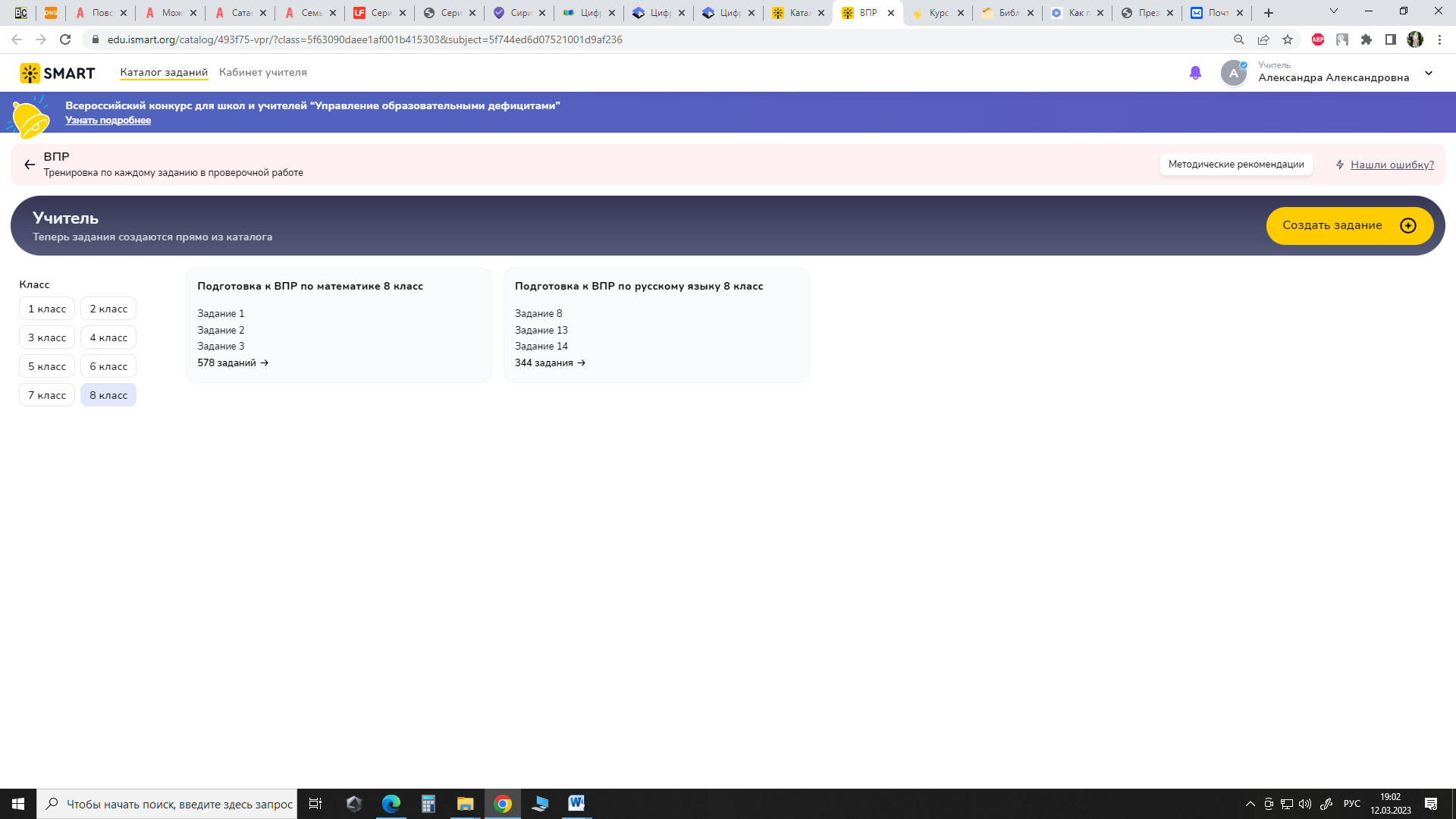 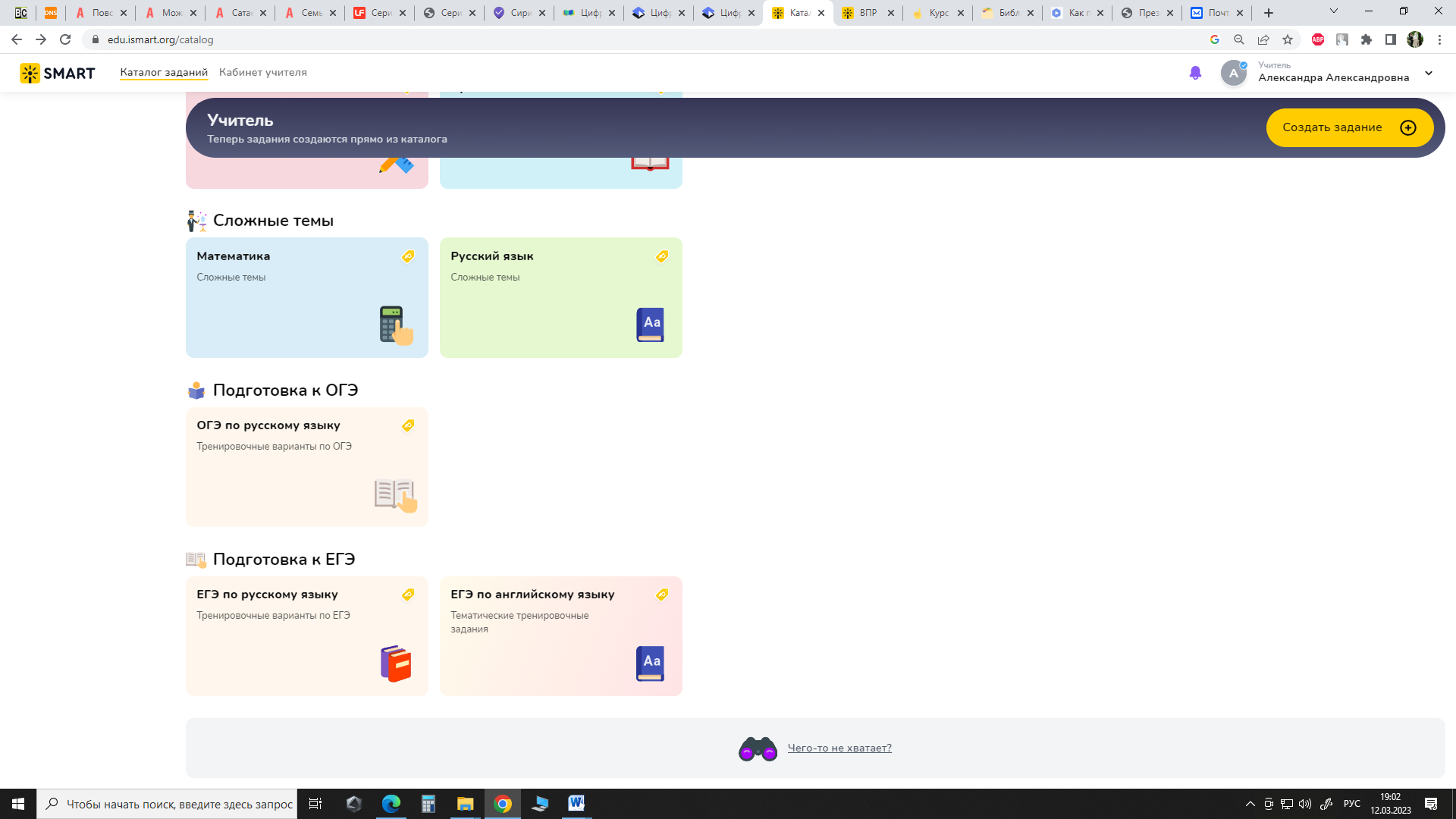 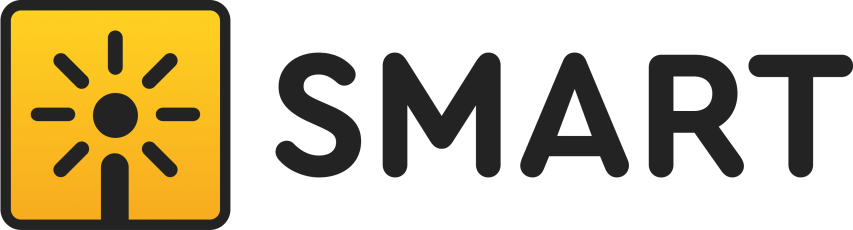 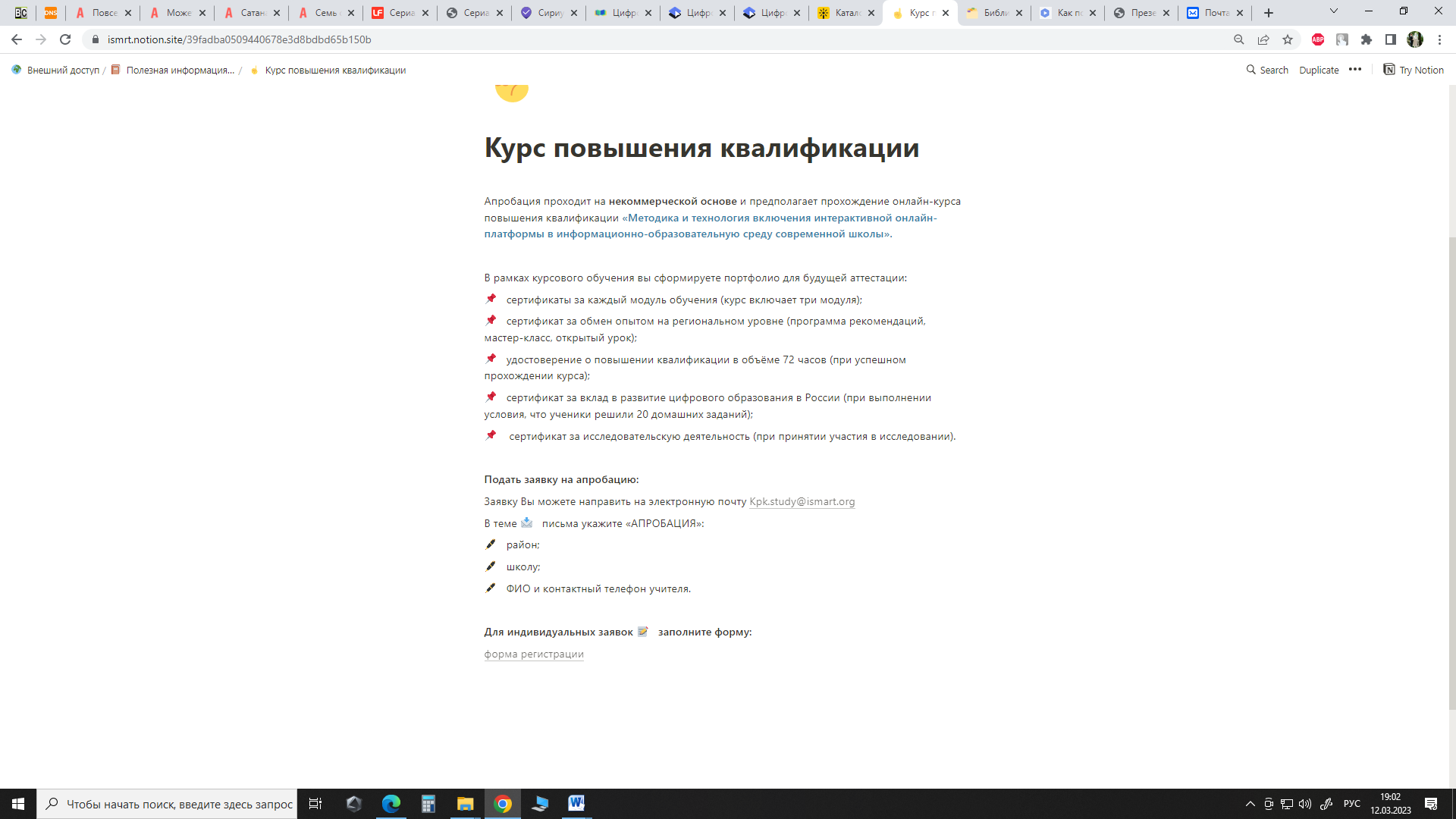 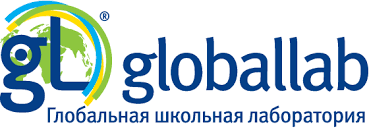 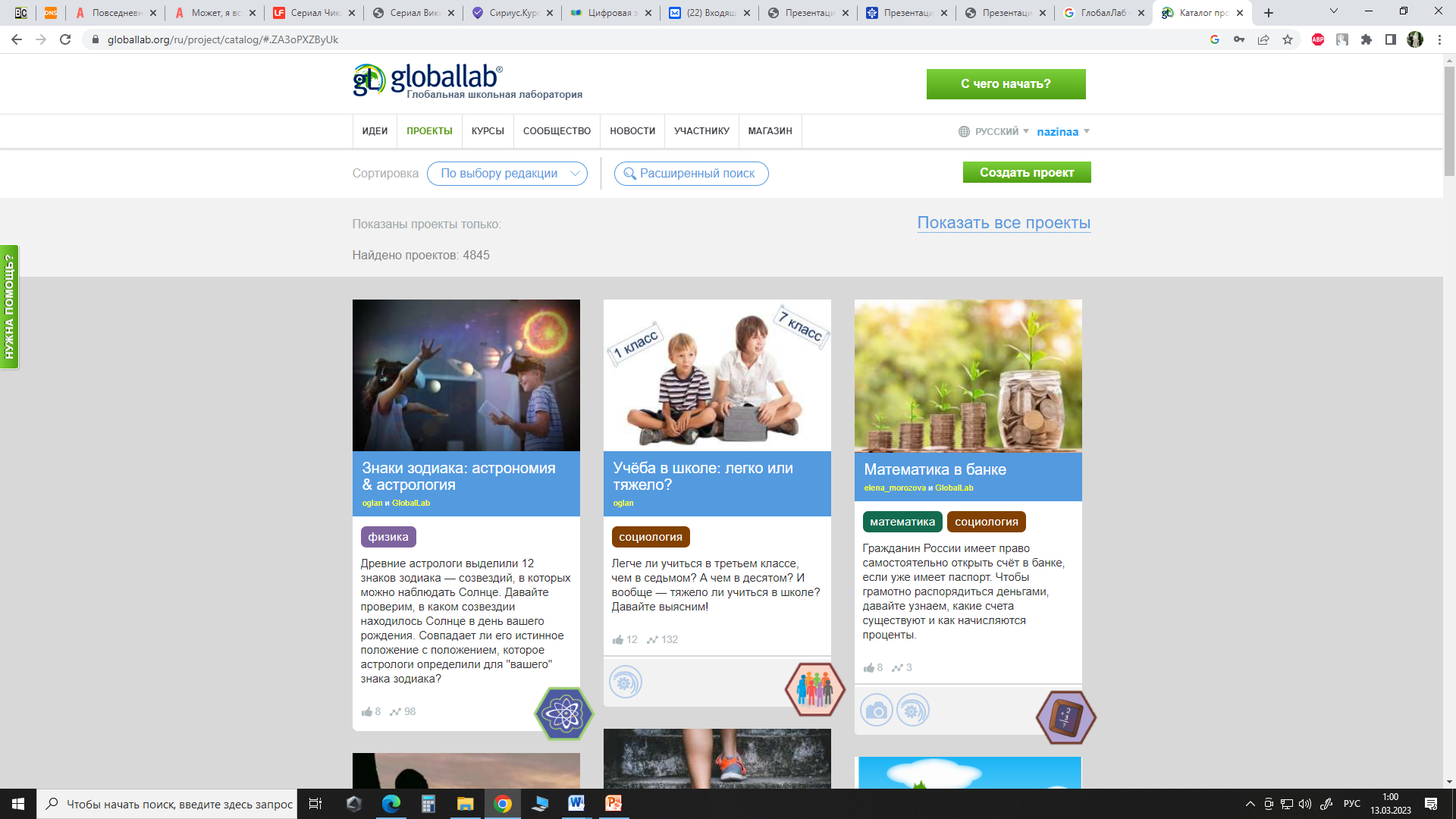 https://globallab.org/ru/
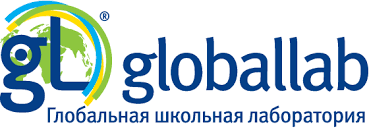 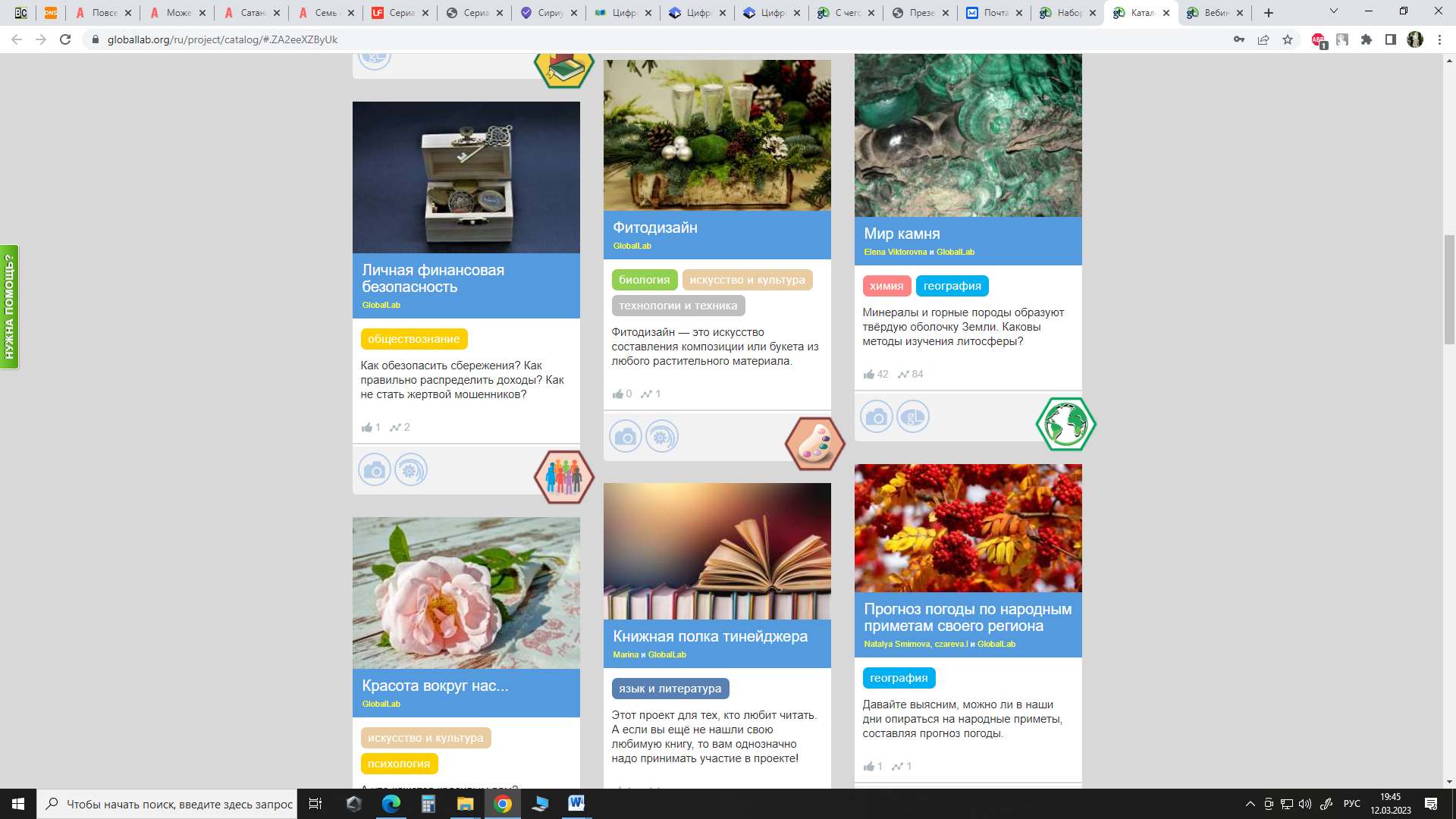 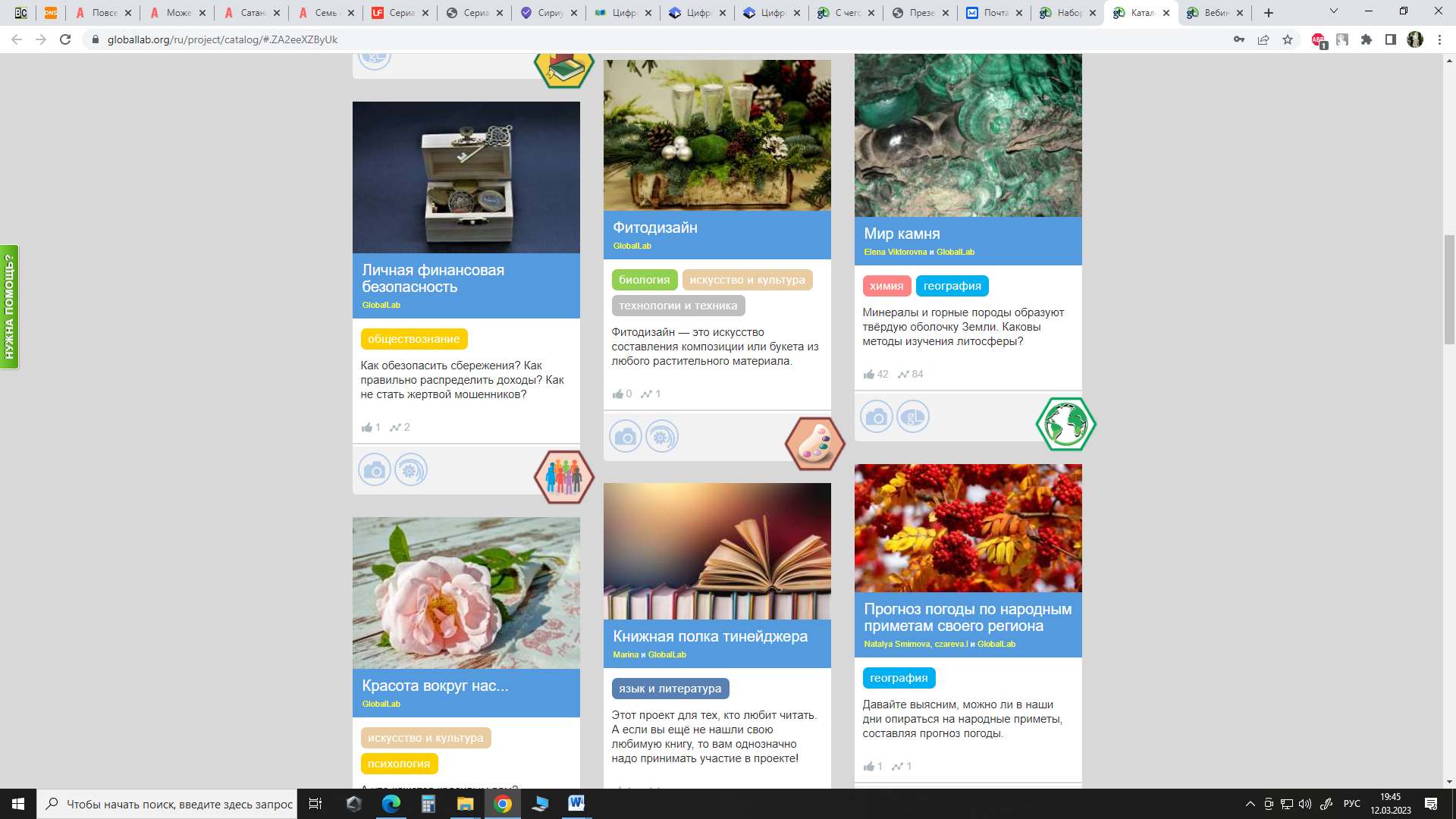 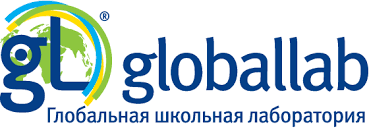 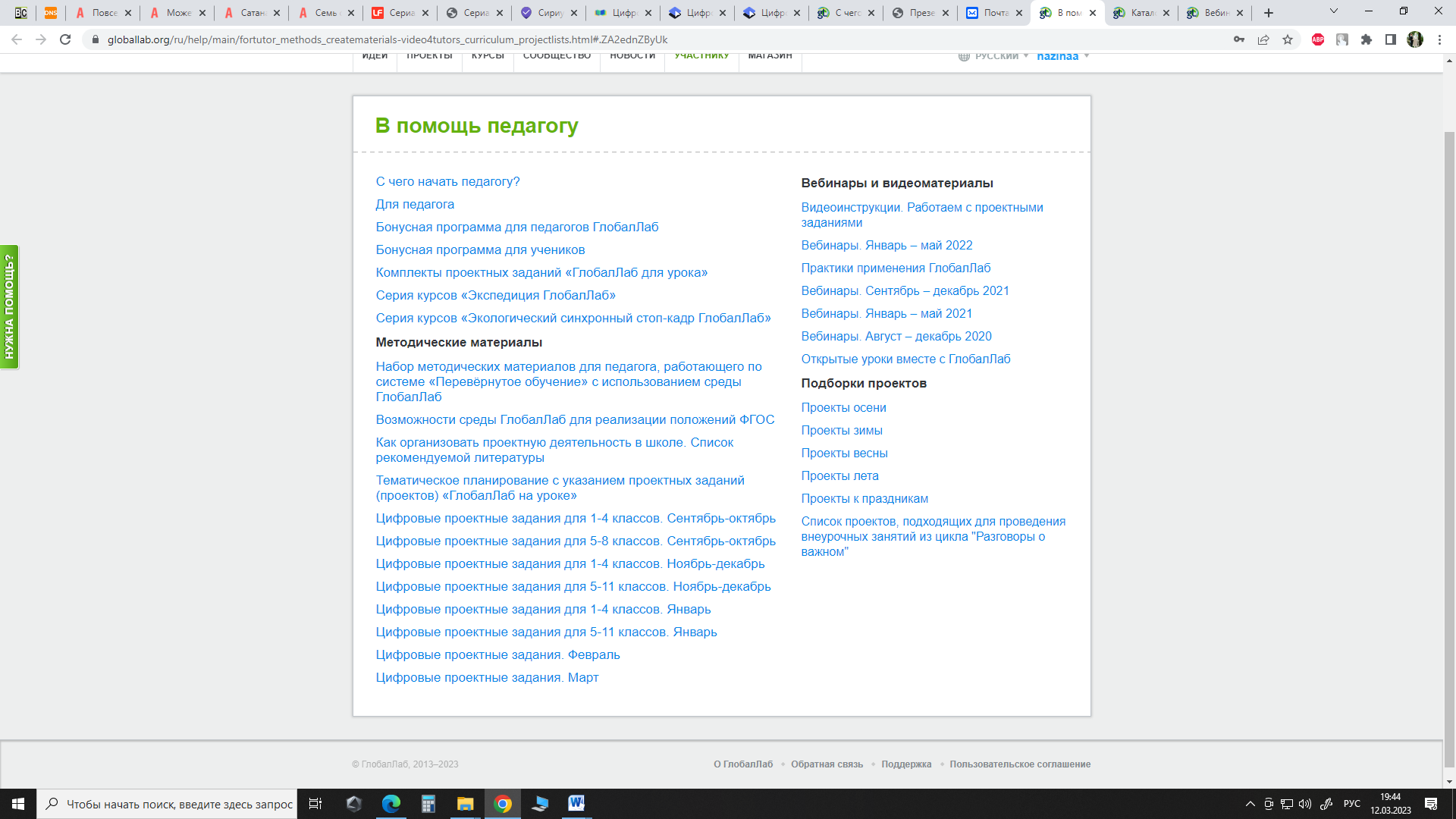 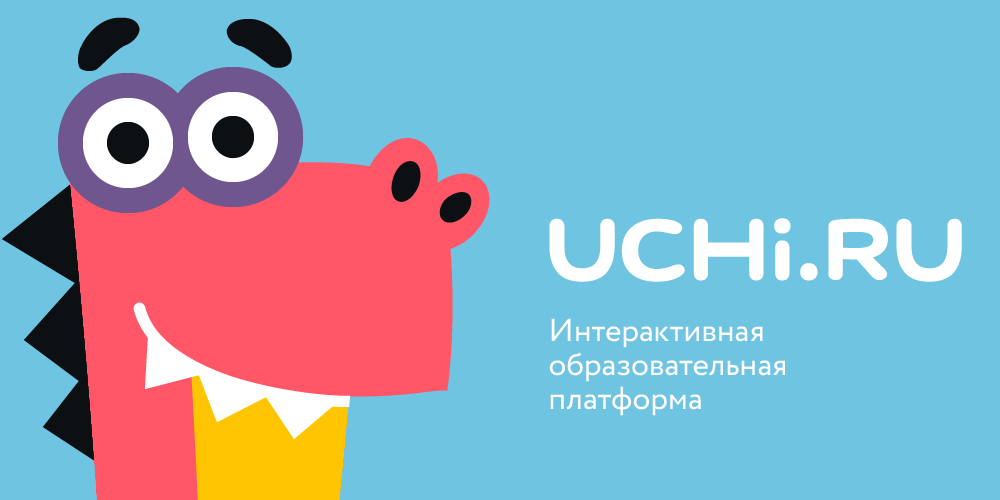 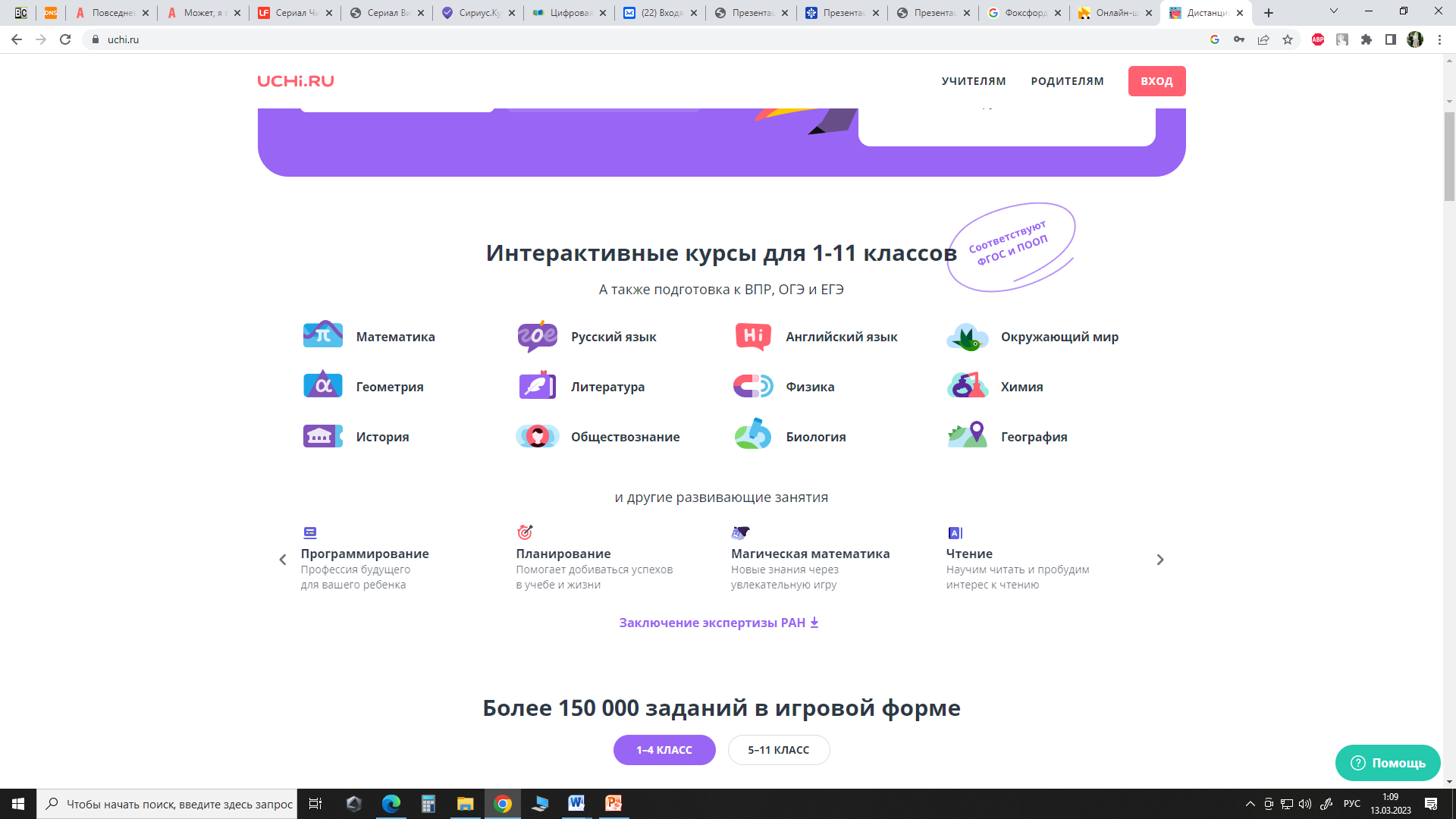 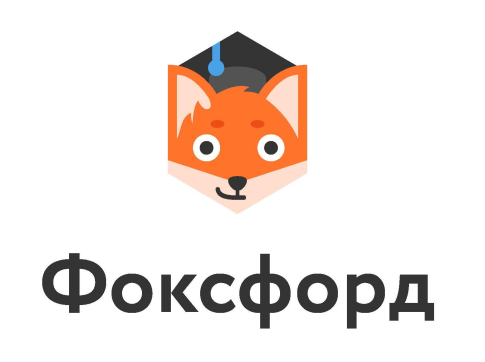 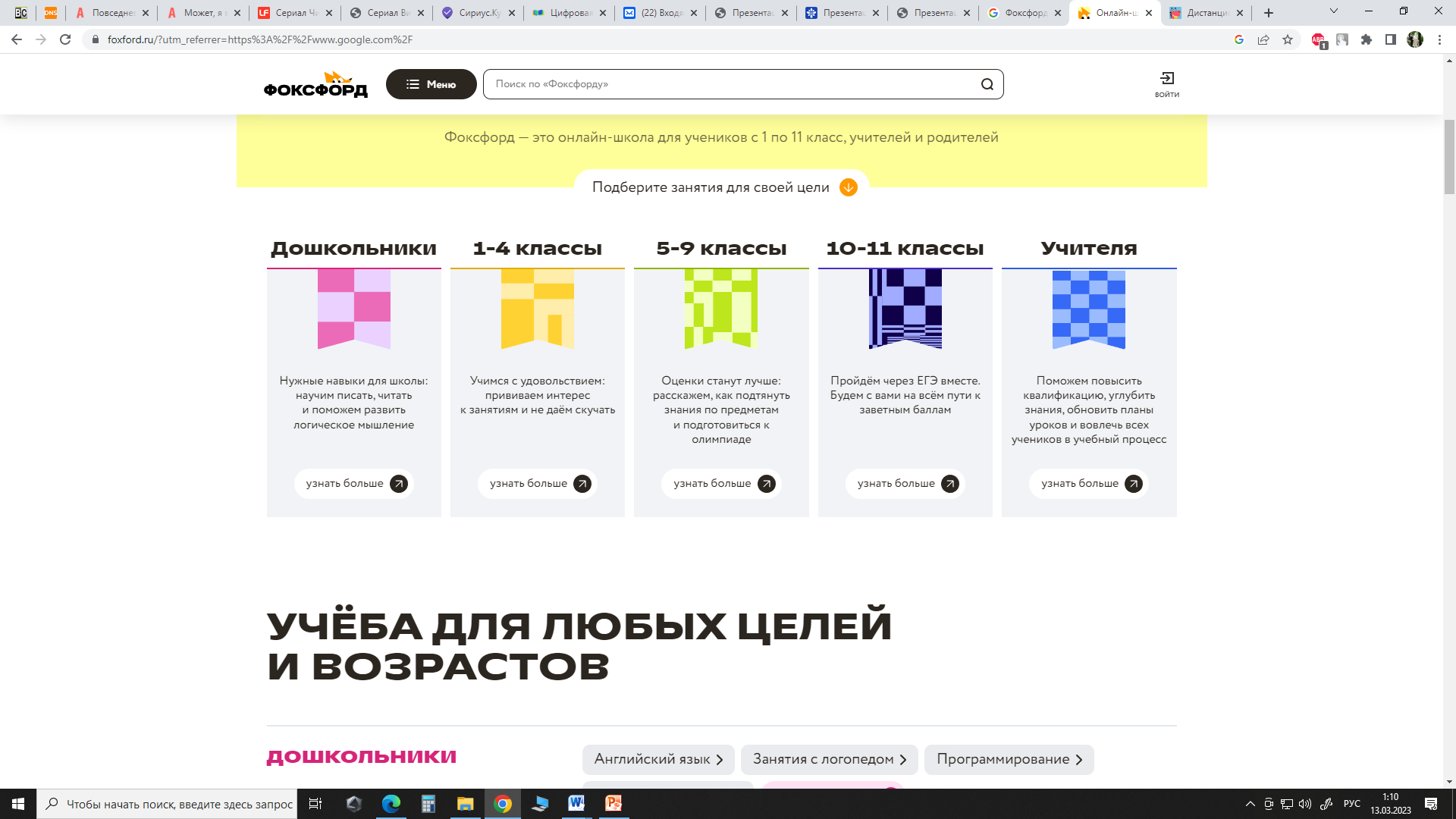 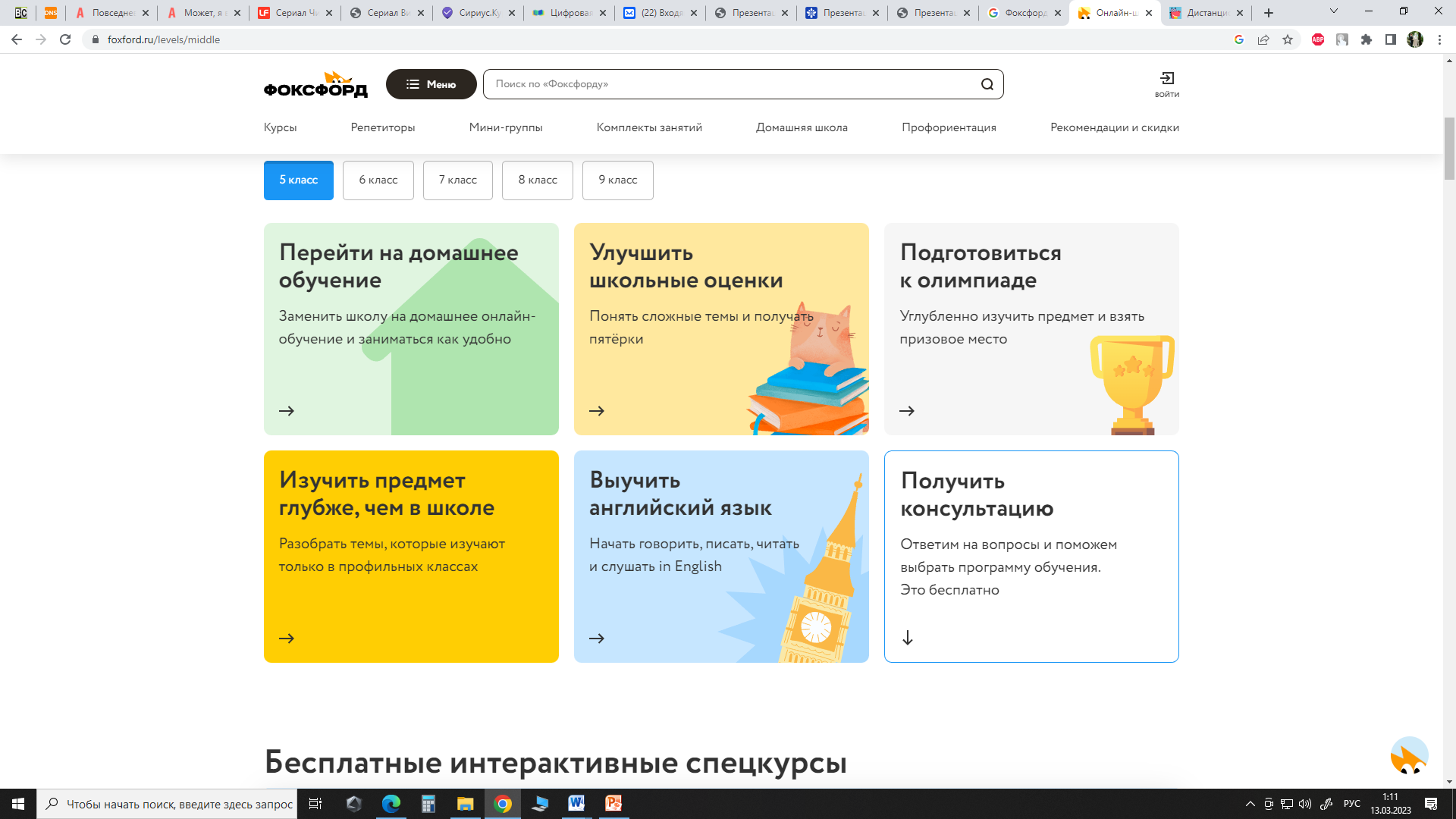 https://foxford.ru/
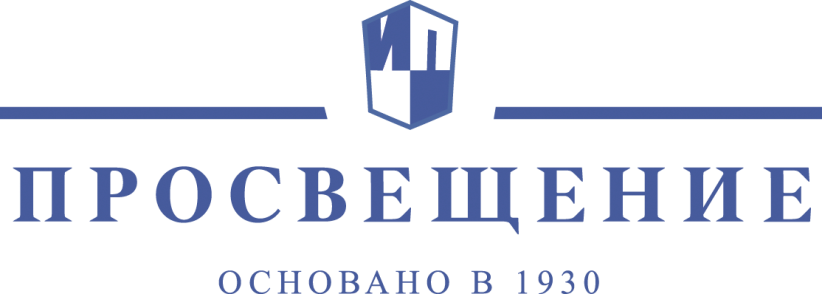 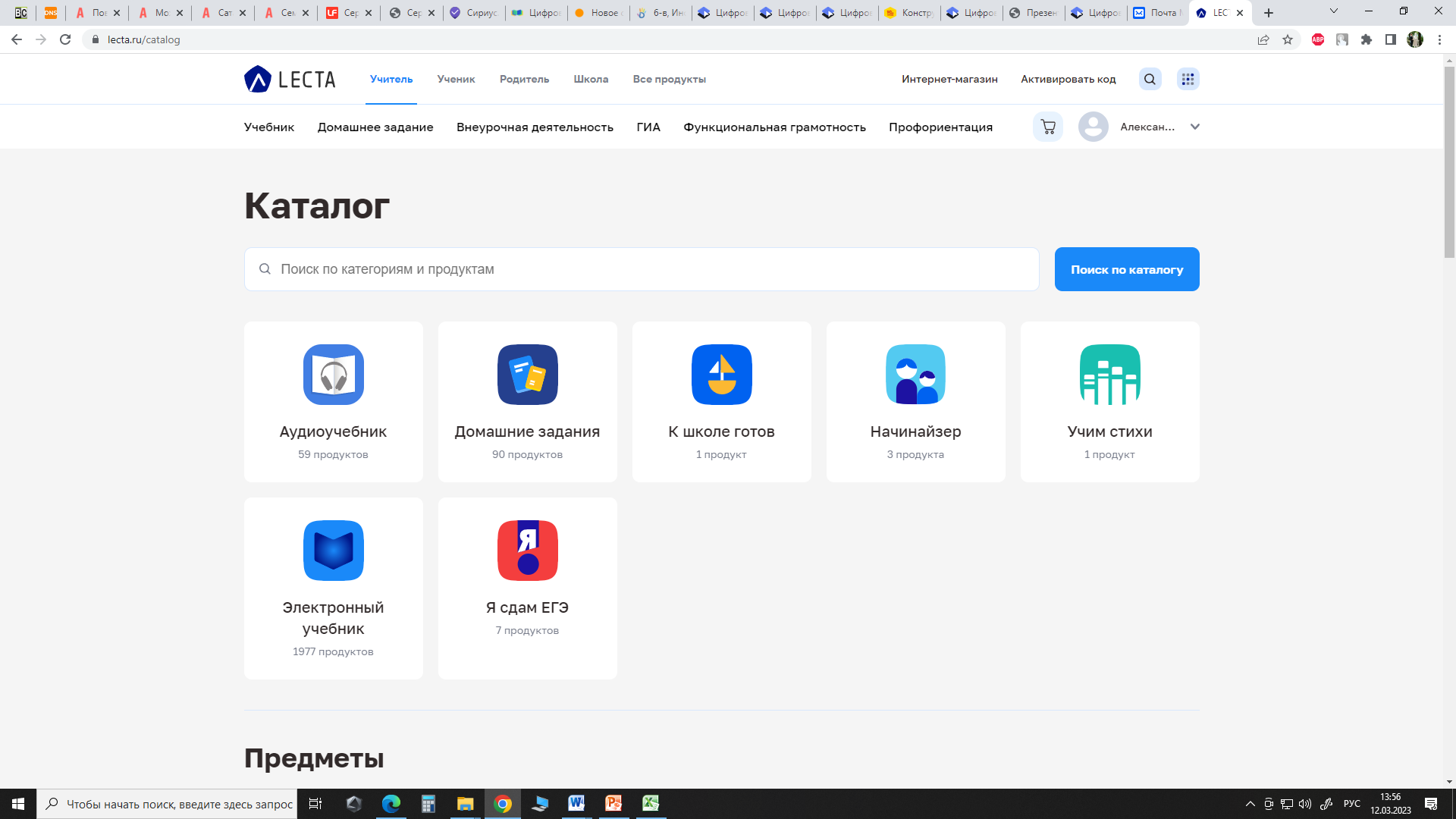 https://lecta.ru/
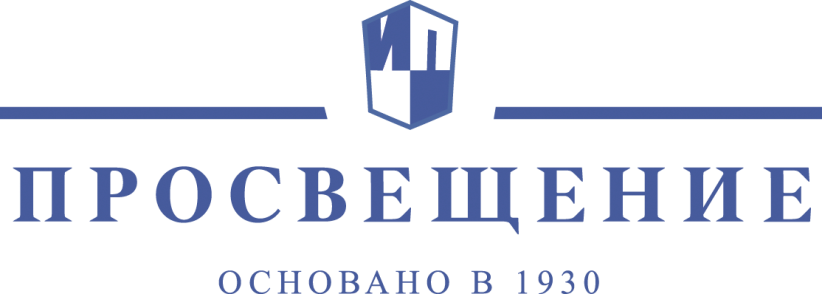 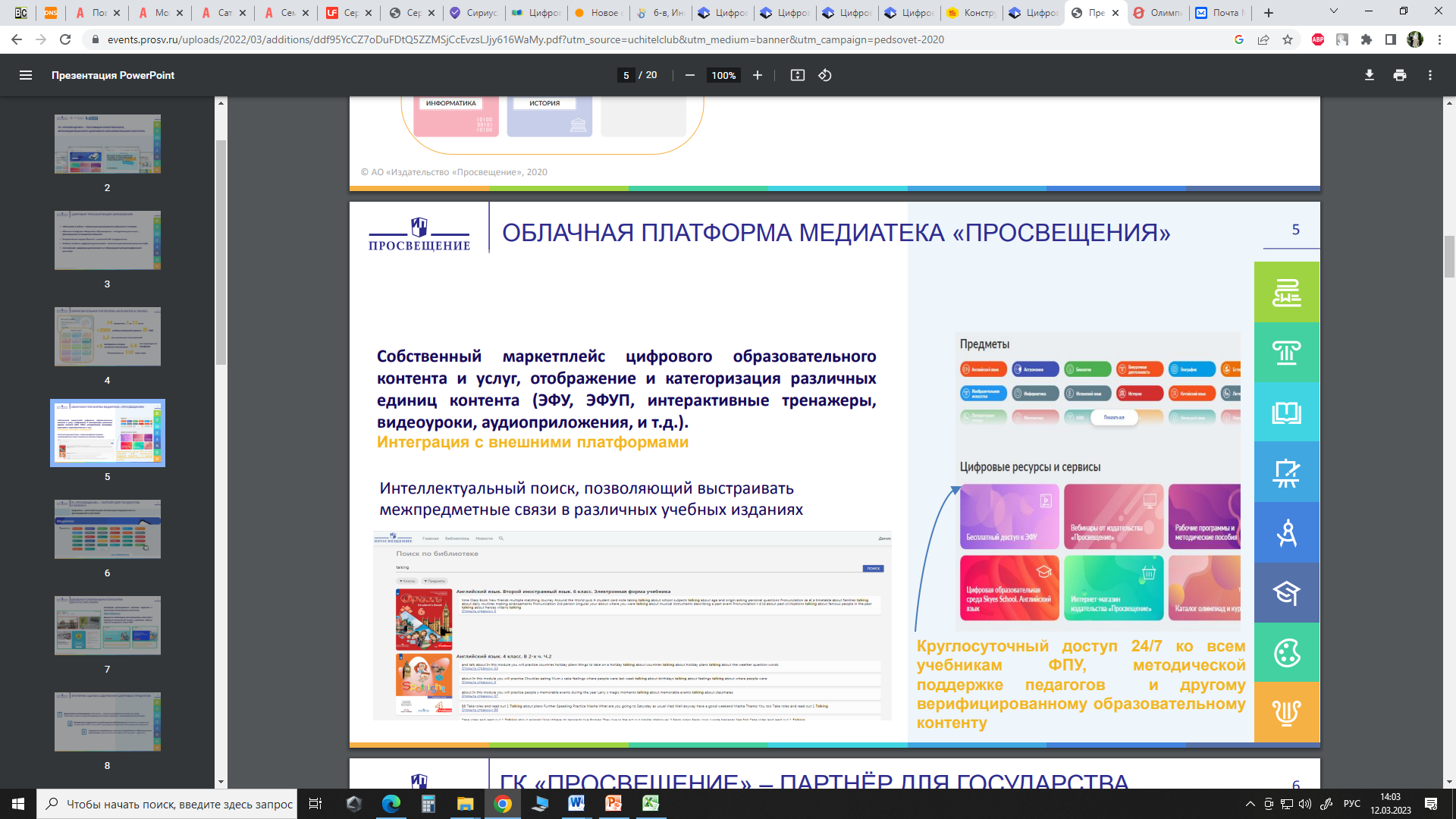 https://media.prosv.ru/
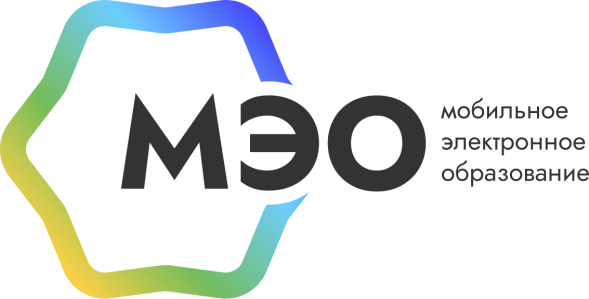 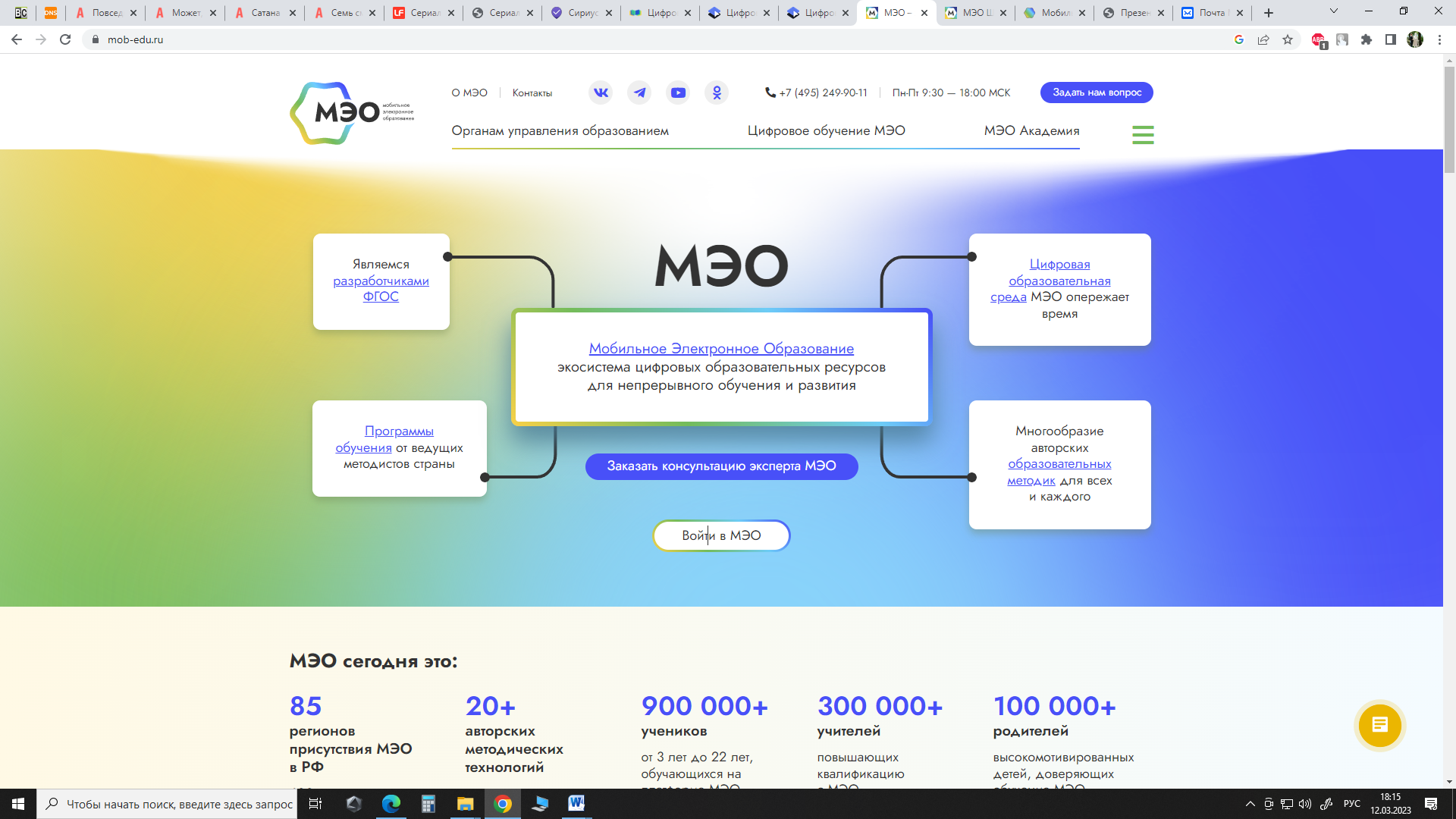 https://mob-edu.ru/
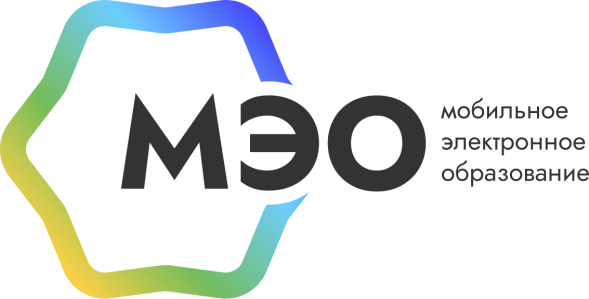 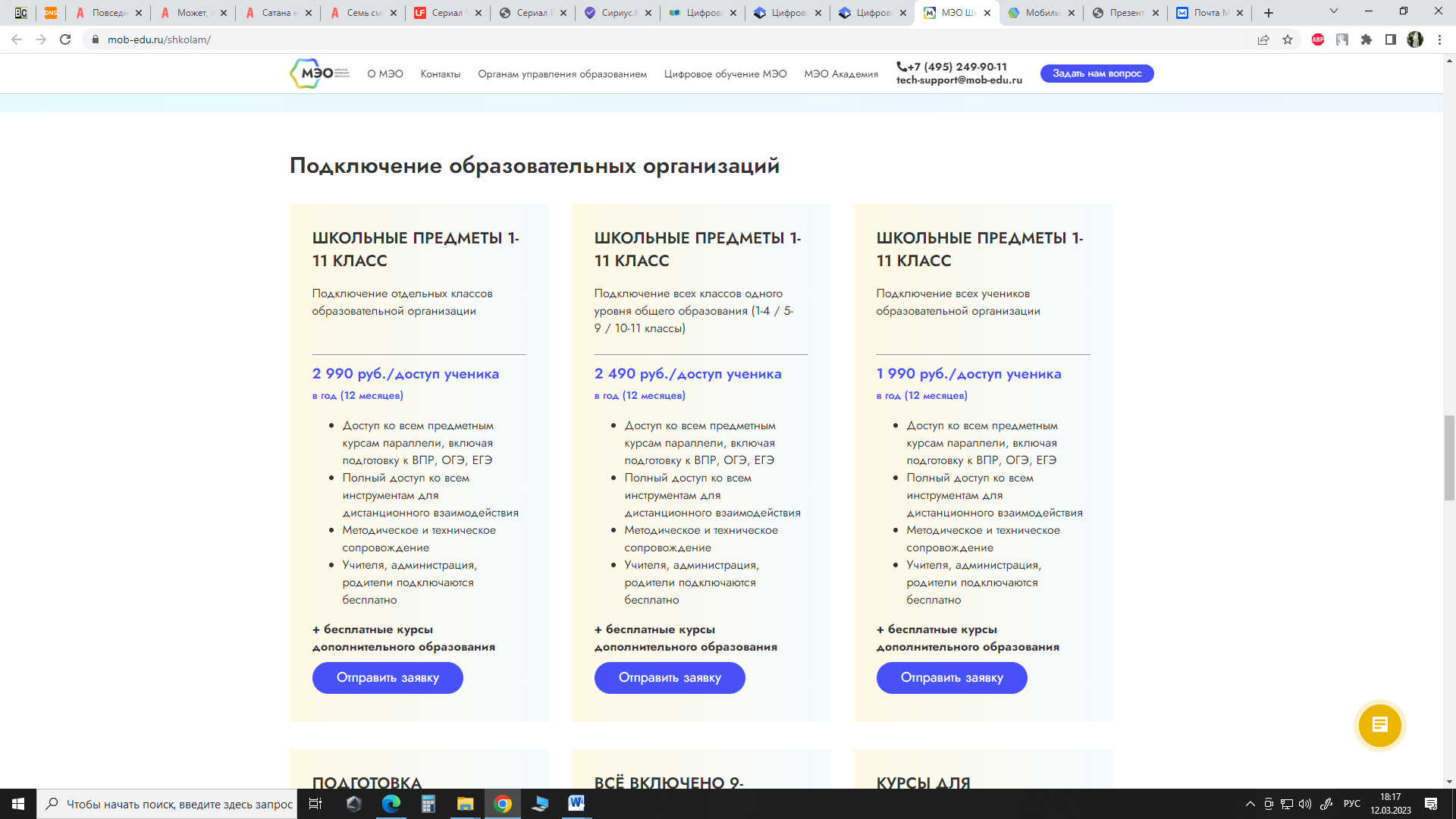 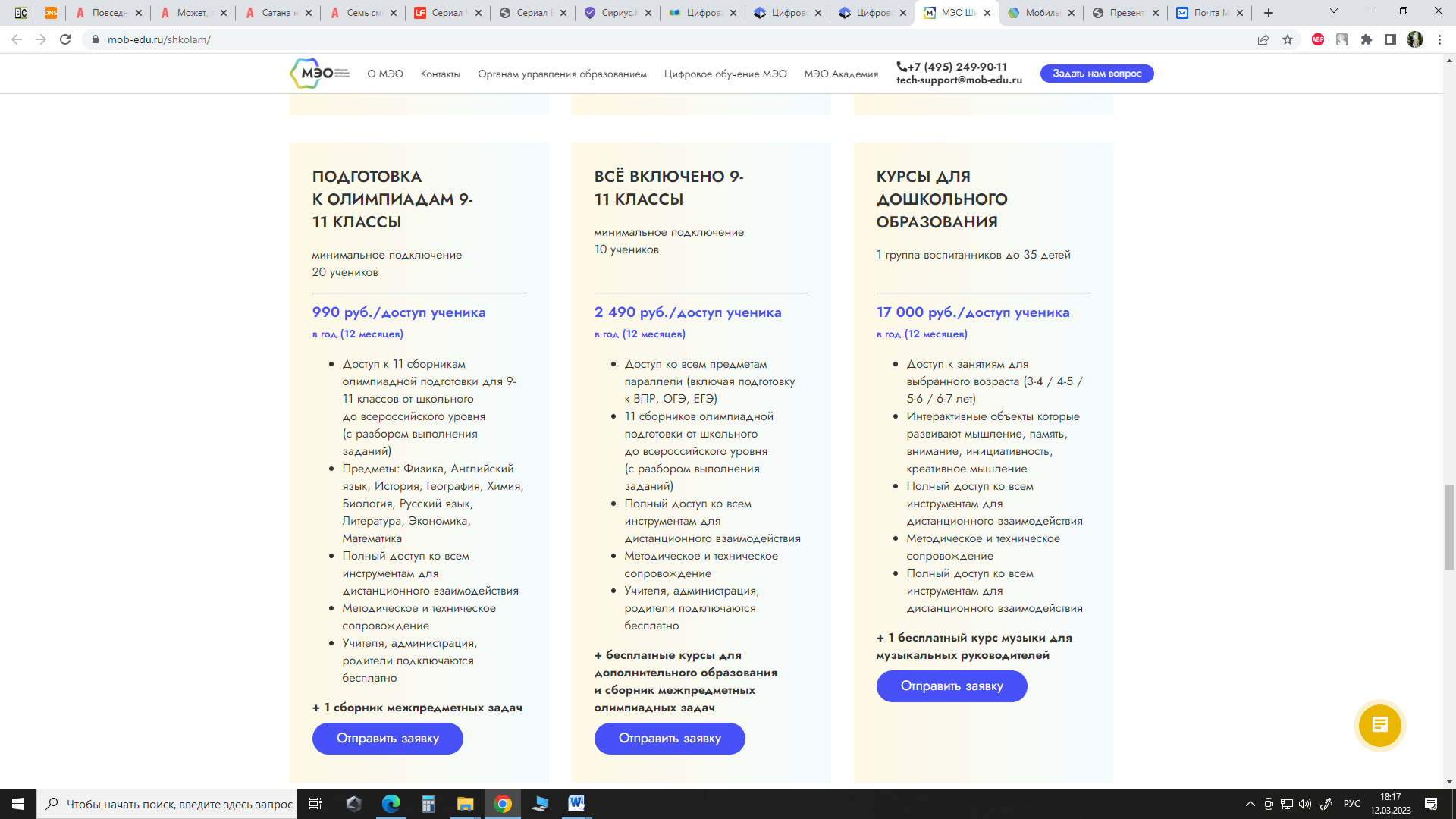 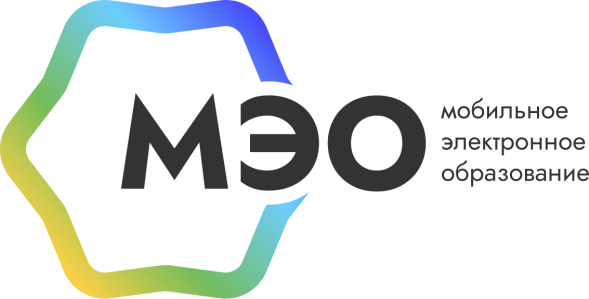 Для пользователей  ЦОК бесплатно доступны:
Курсы по многим предметам, рабочие тетради по предметам
Сборники олимпиадных заданий по 
английскому 
биологии
истории
литературе
математике
русскому языку
физике
химии 
экономике
Подготовка к ОГЭ по 
английскому языку 
обществознанию 
русский языку

Подготовка к ЕГЭ по 
английскому языку 
математике базовый уровень 
обществознанию 
русскому языку
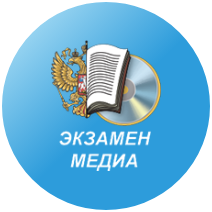 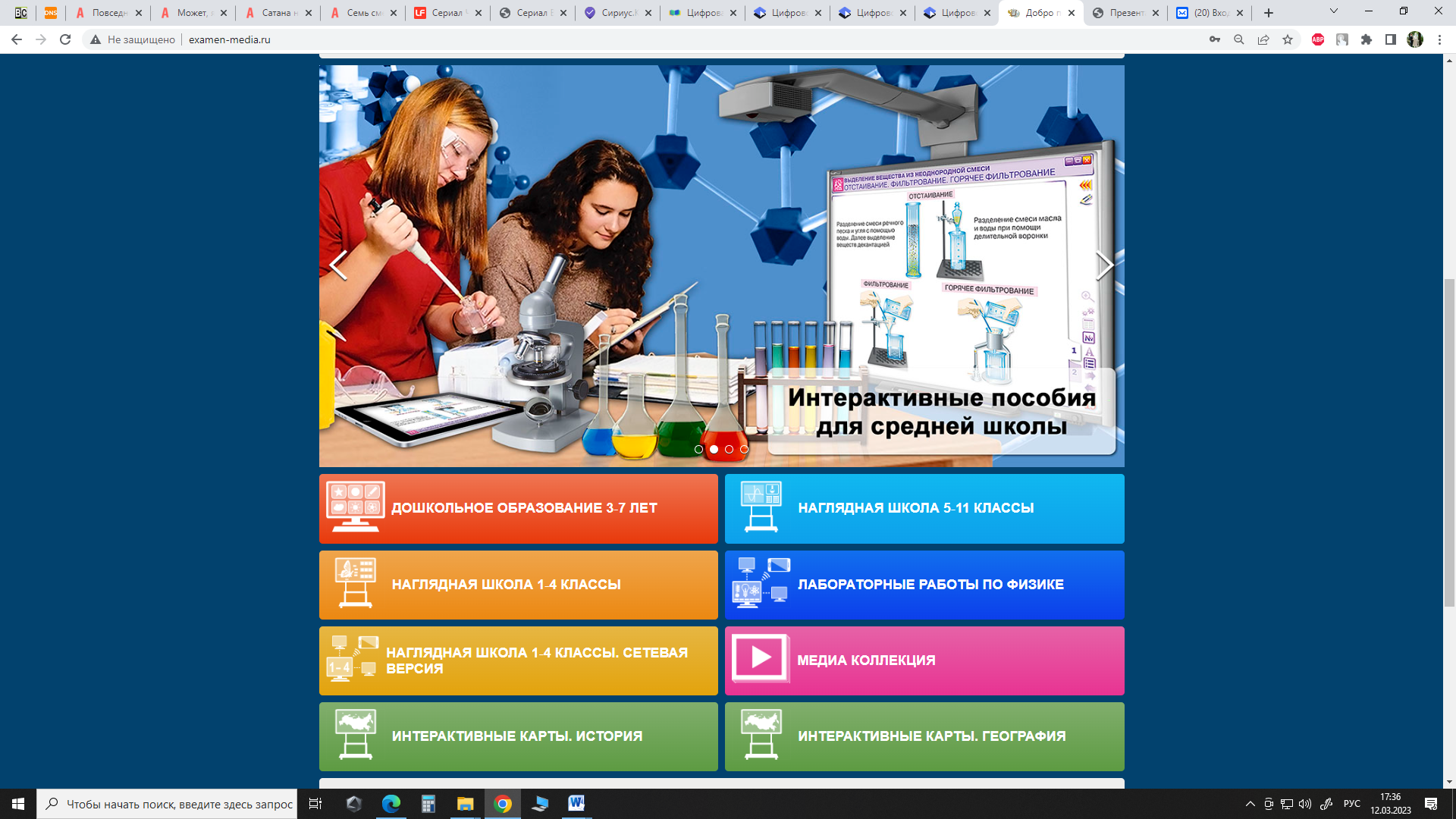 https://platform.examen-media.ru/
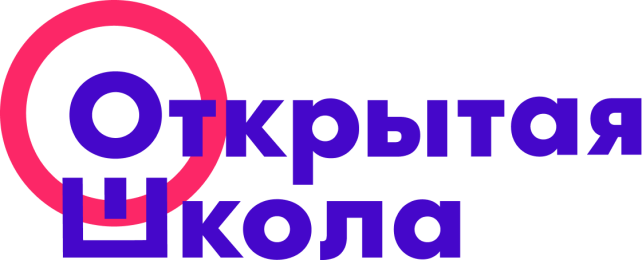 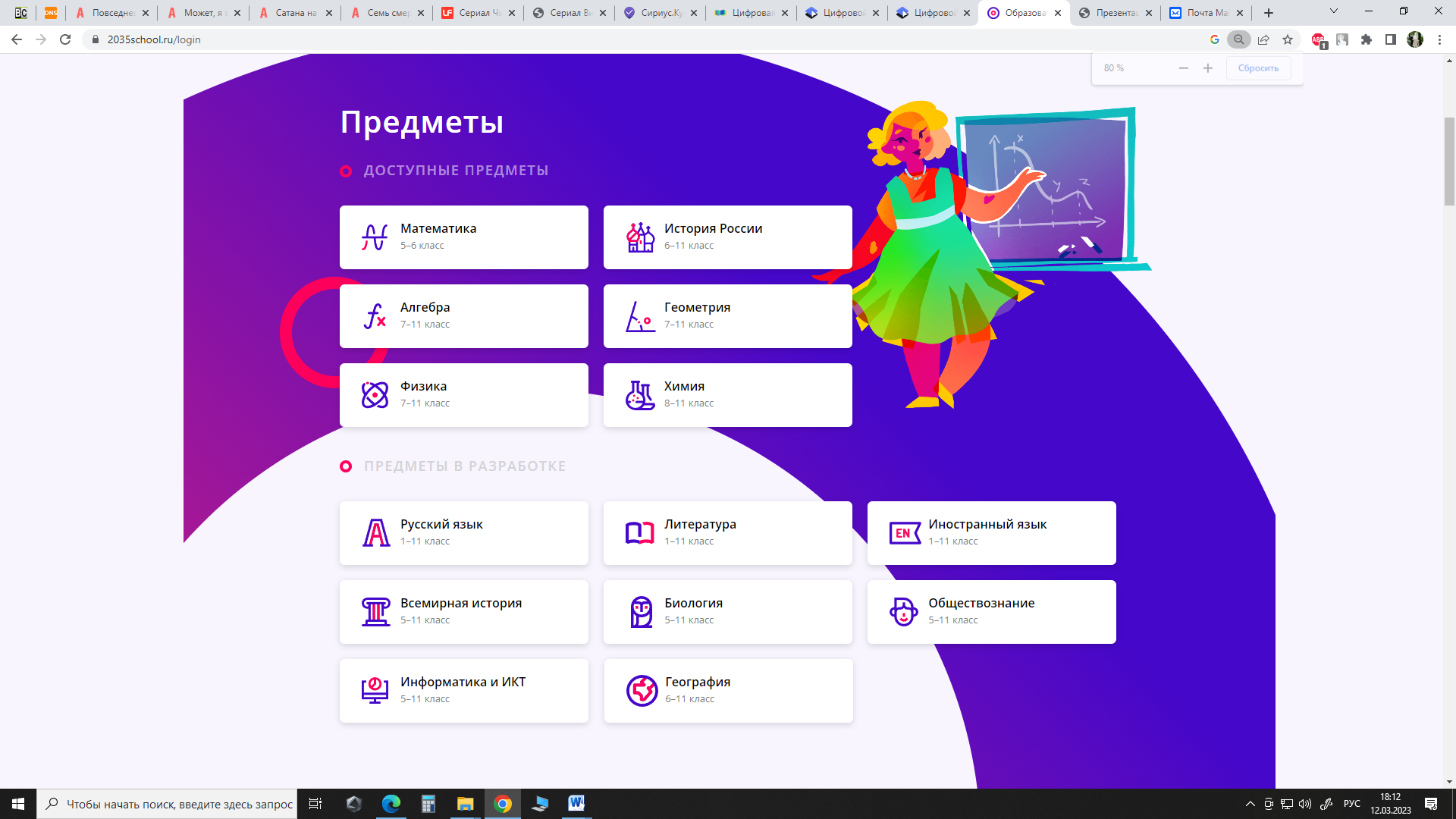 https://2035school.ru/
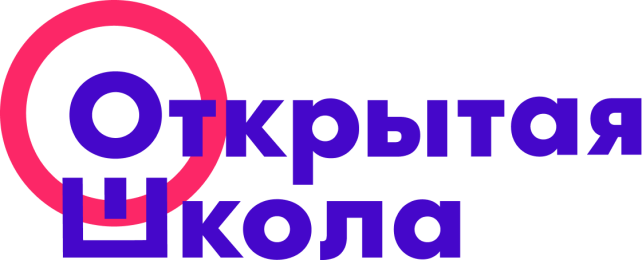 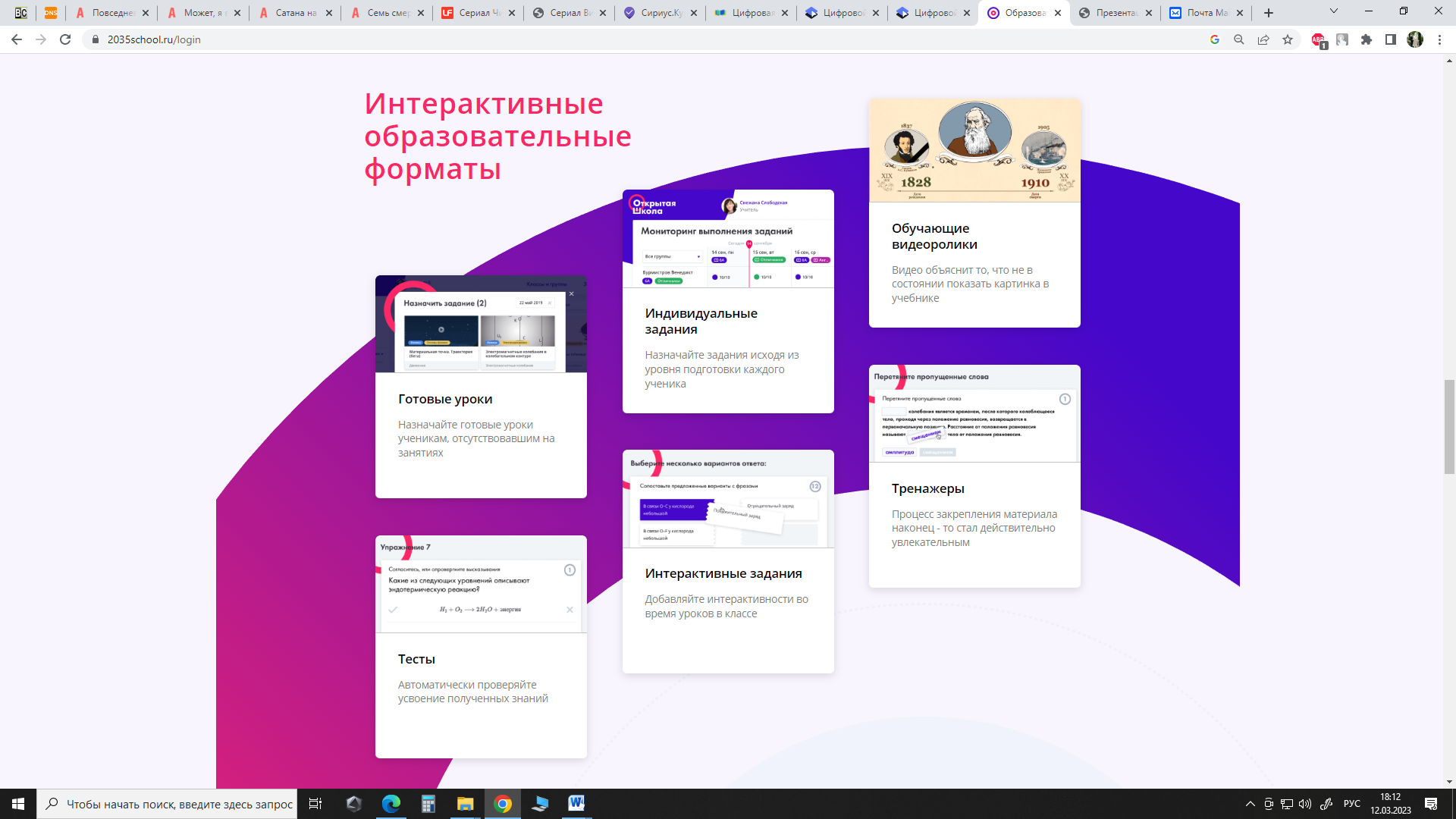 https://2035school.ru/
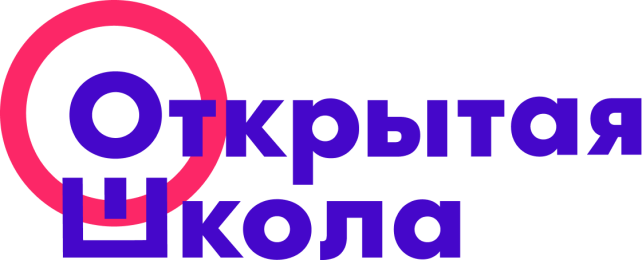 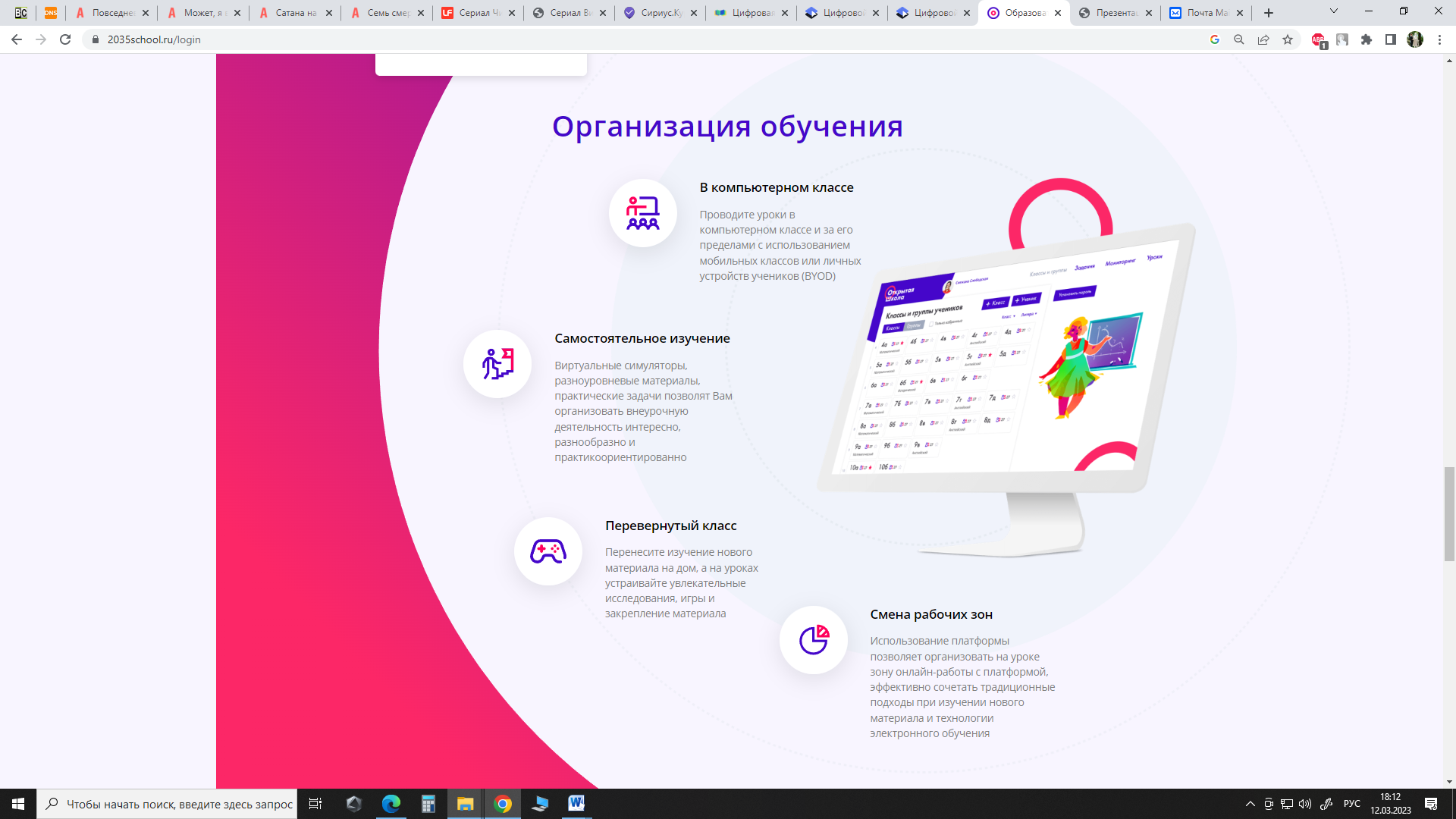 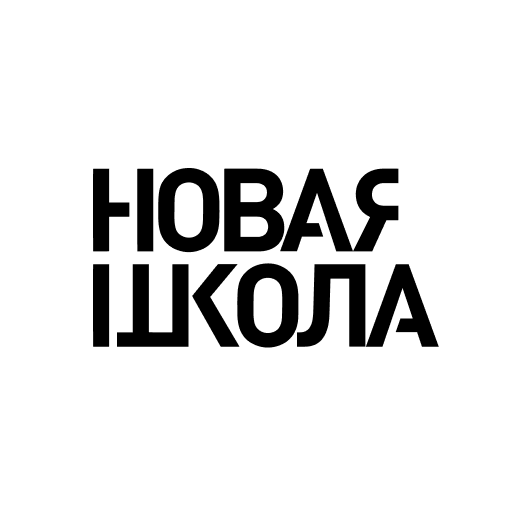 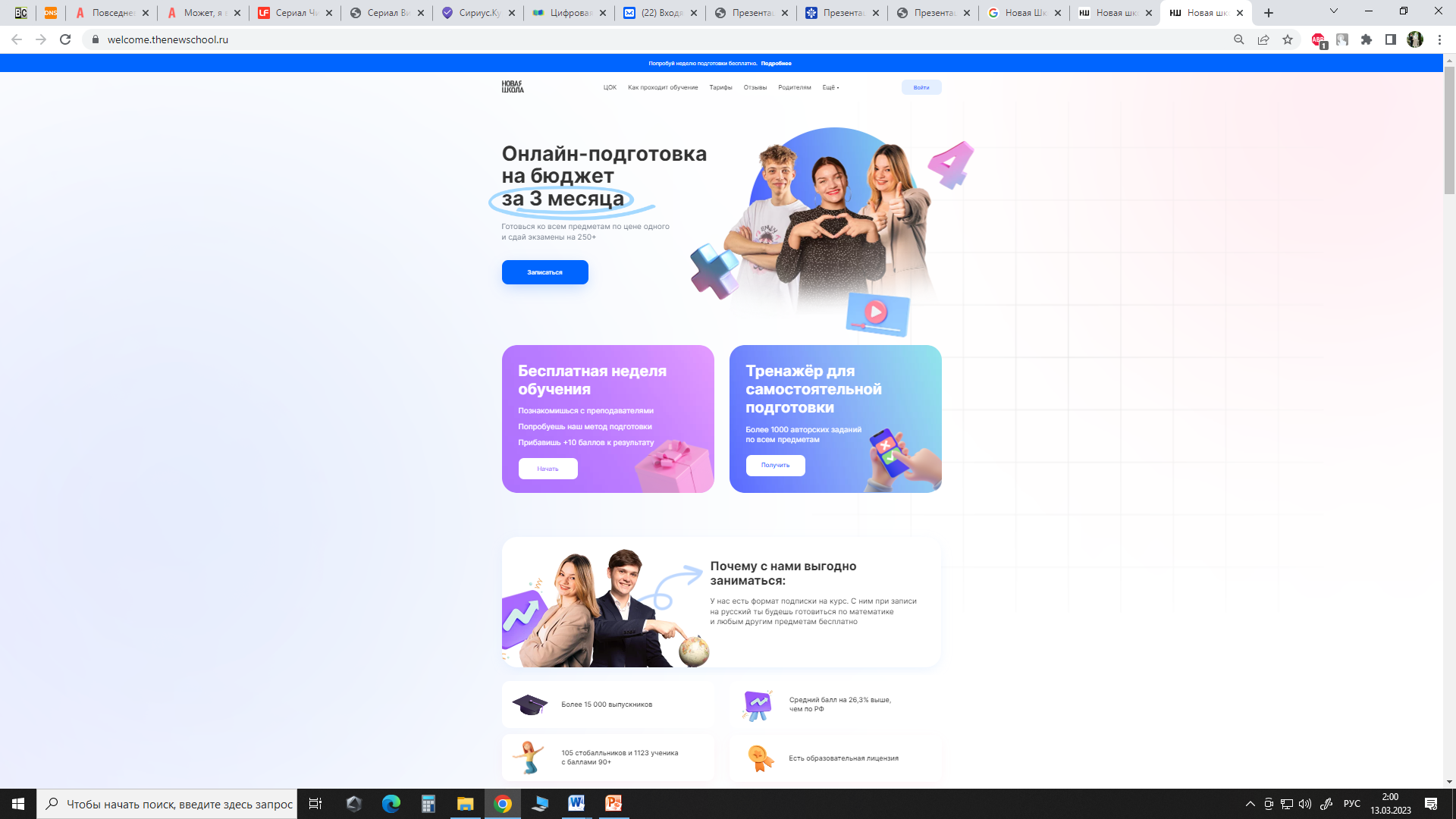 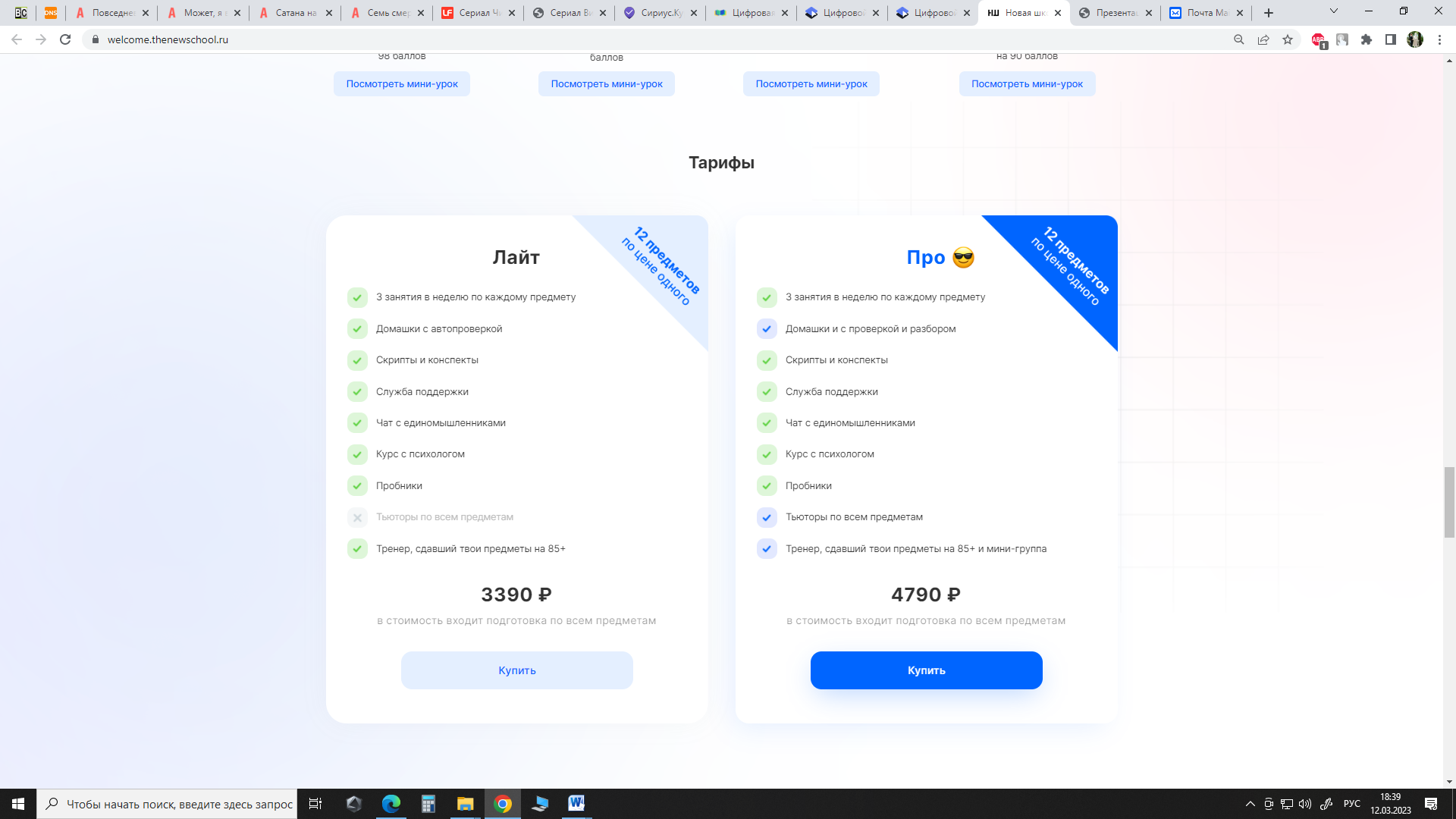 https://welcome.thenewschool.ru/
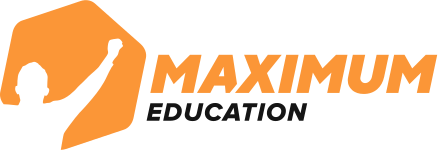 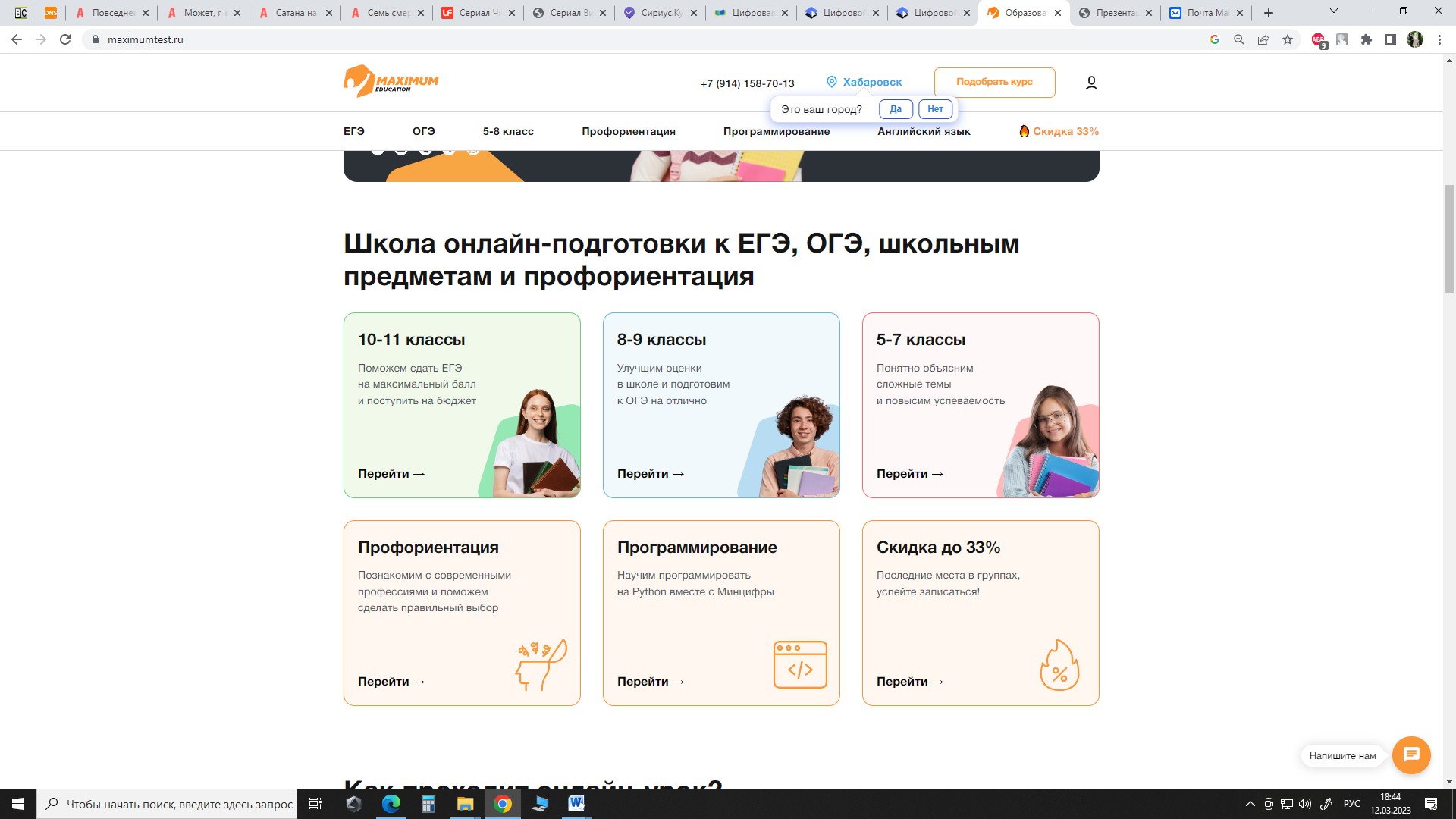 https://maximumtest.ru/
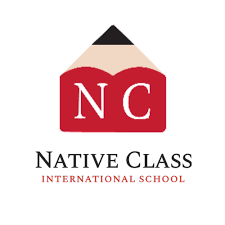 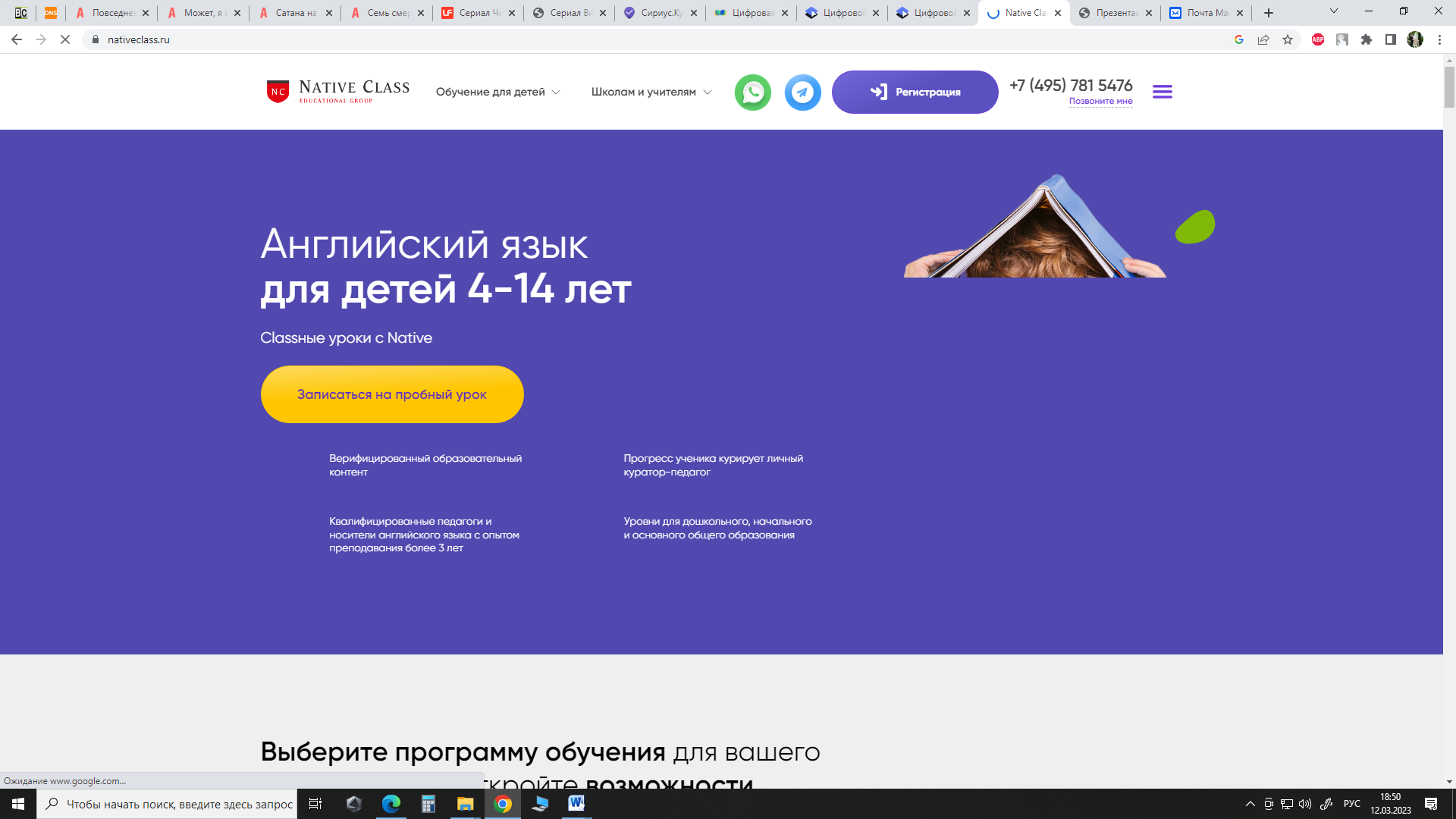 https://nativeclass.ru/
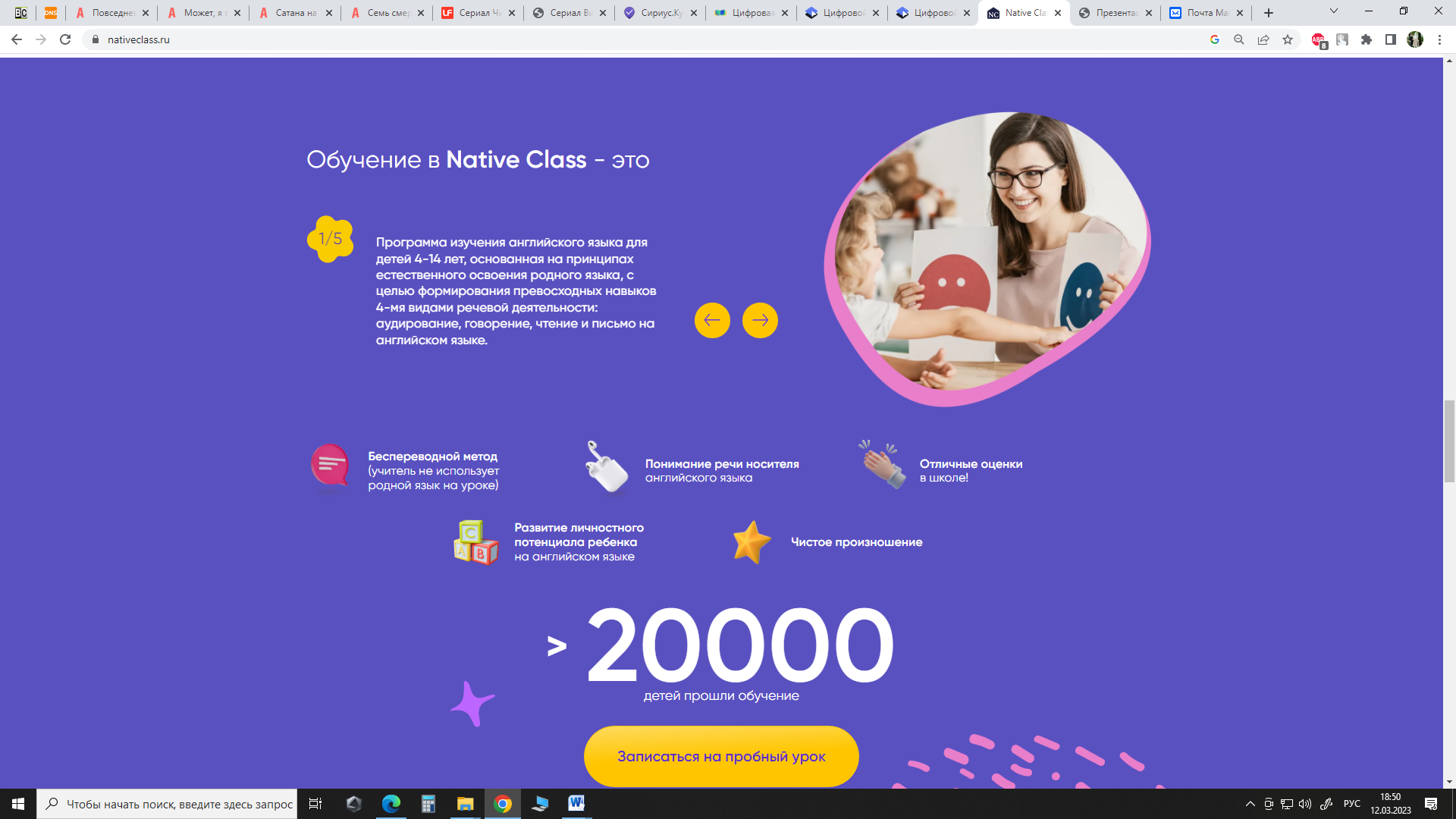 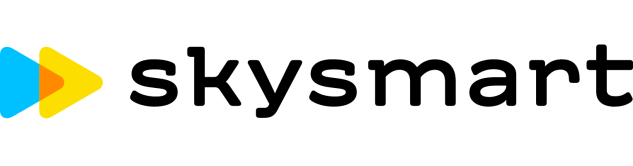 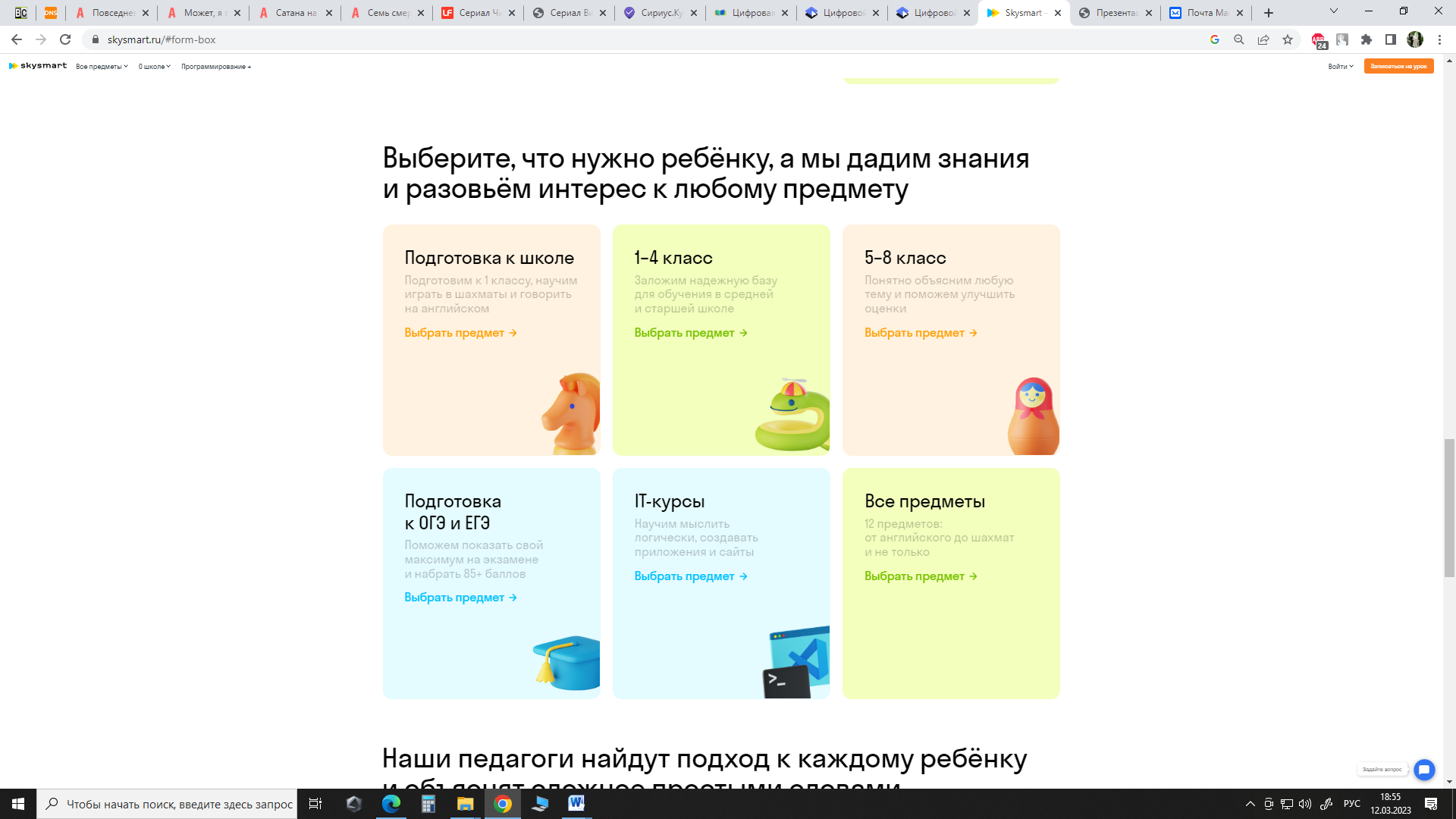 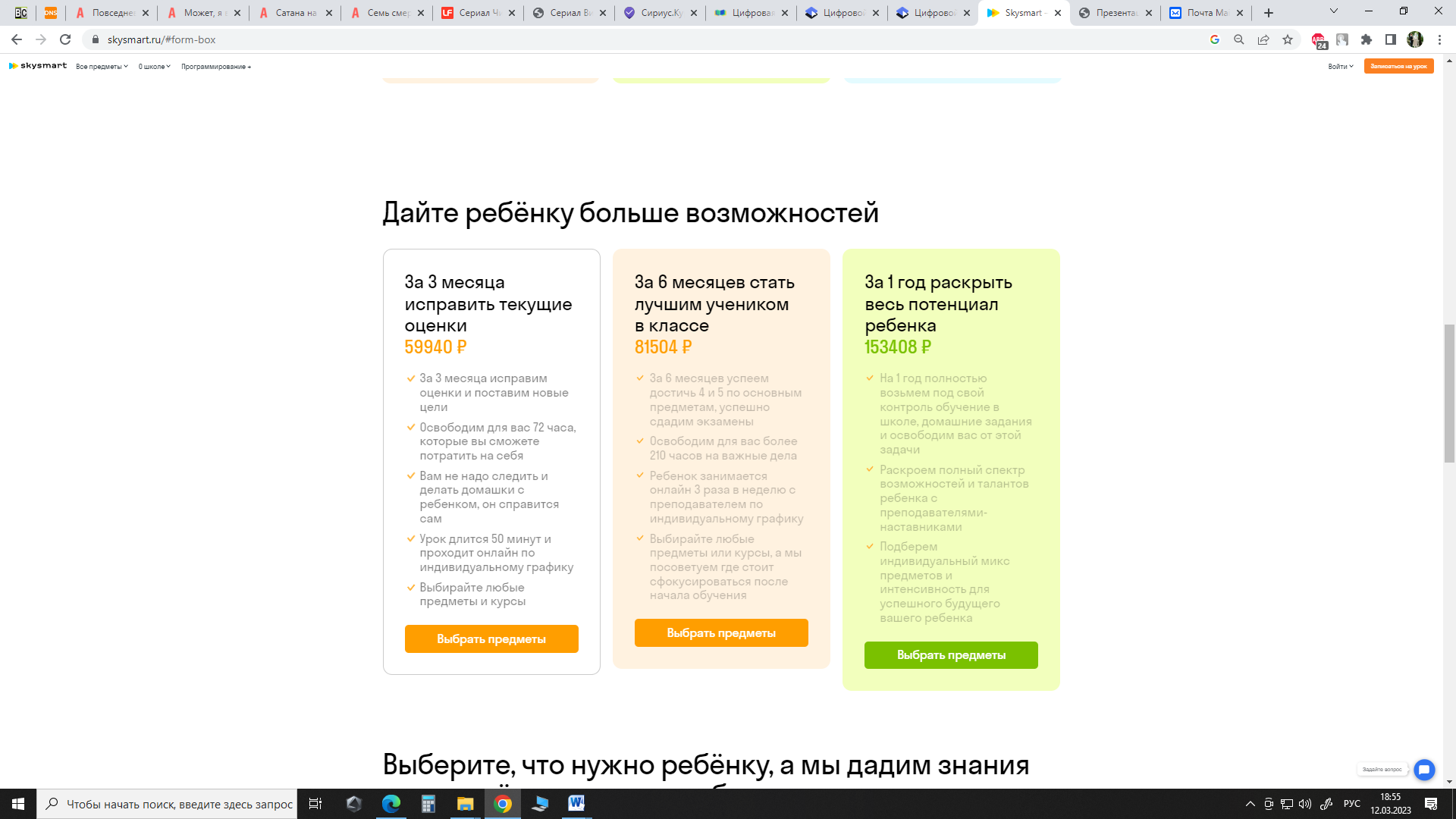 https://edu.skysmart.ru/
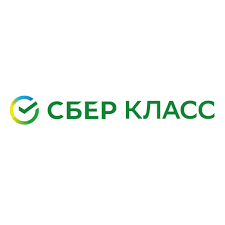 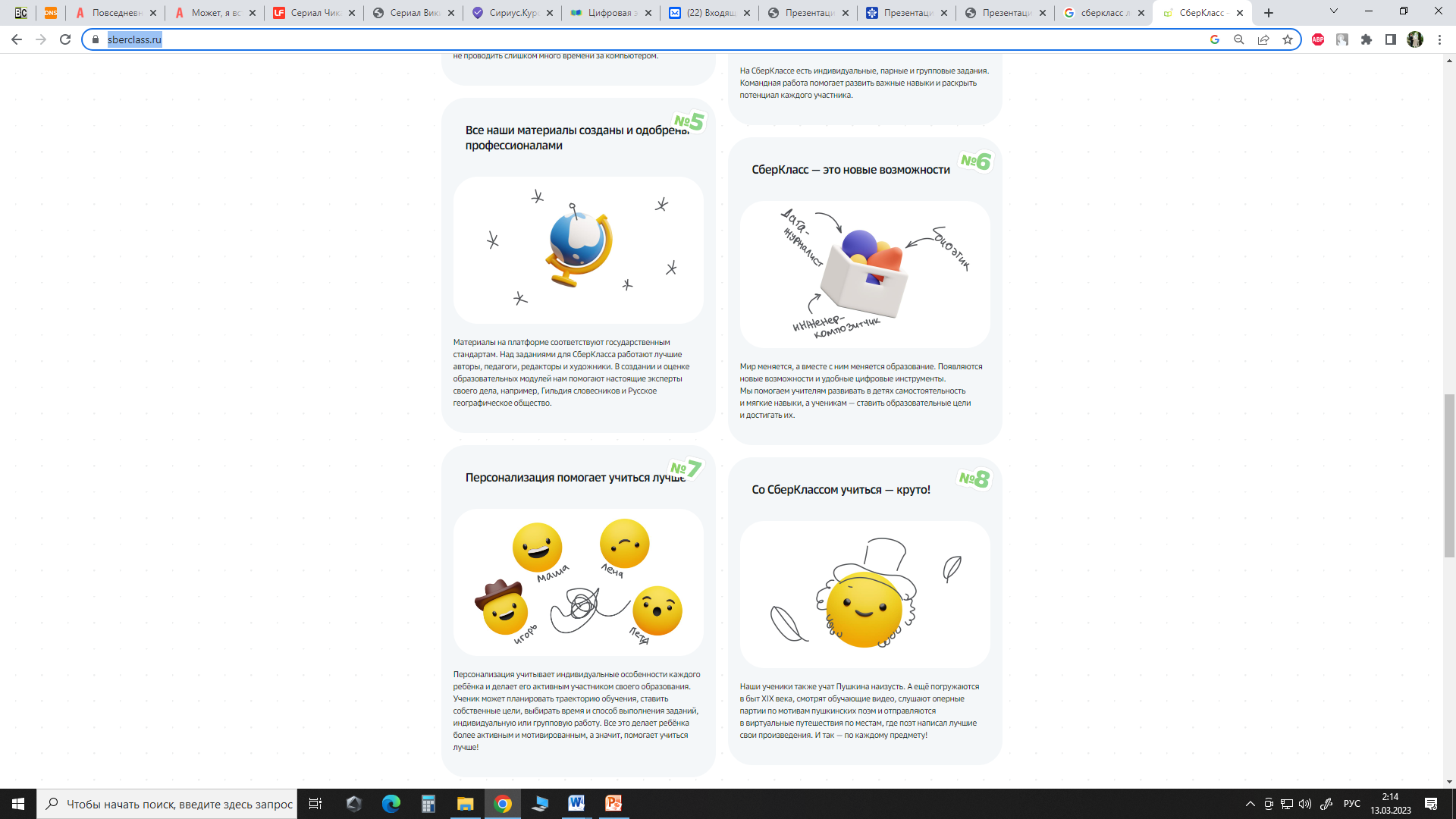 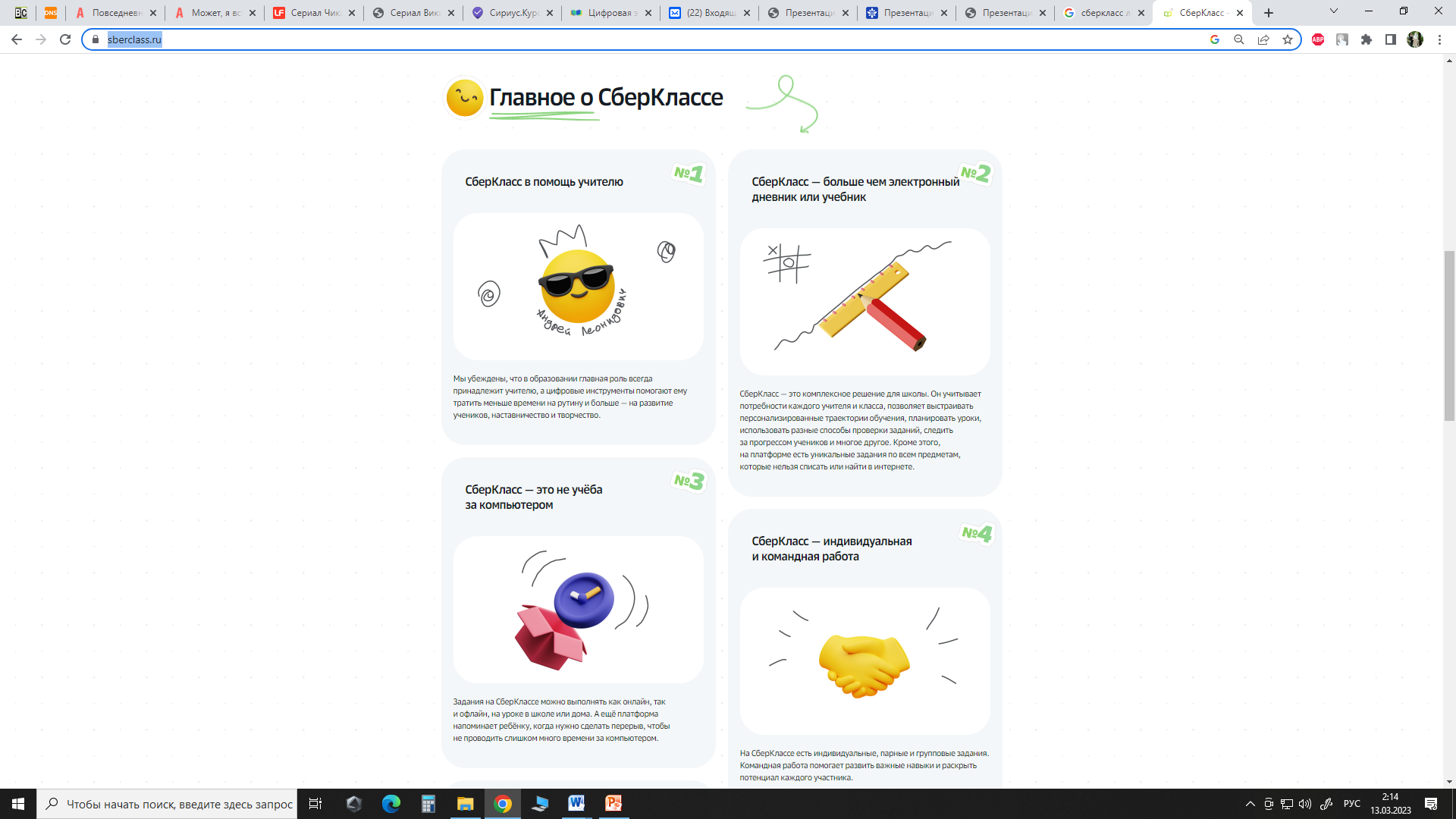 https://sberclass.ru/
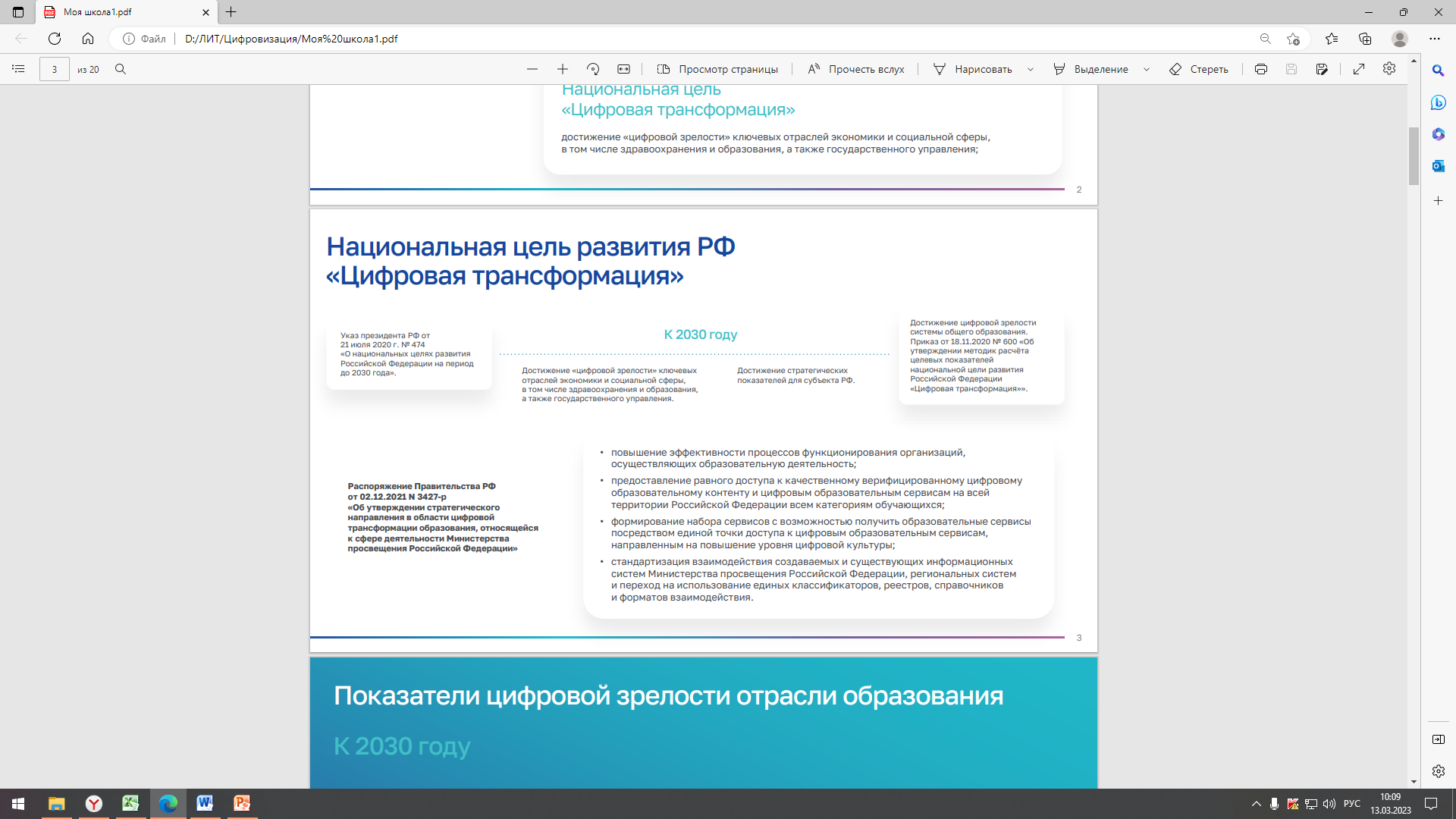 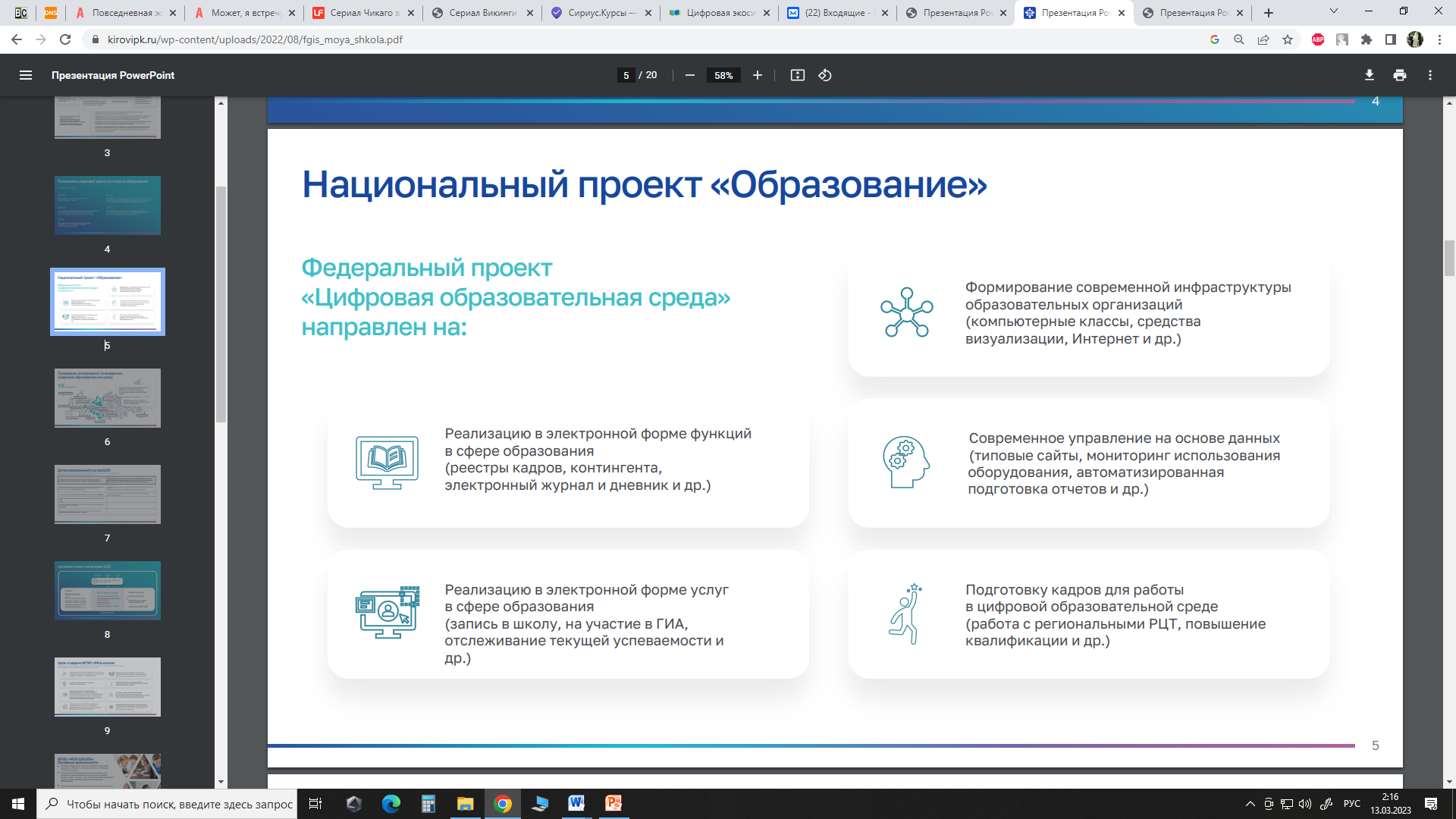 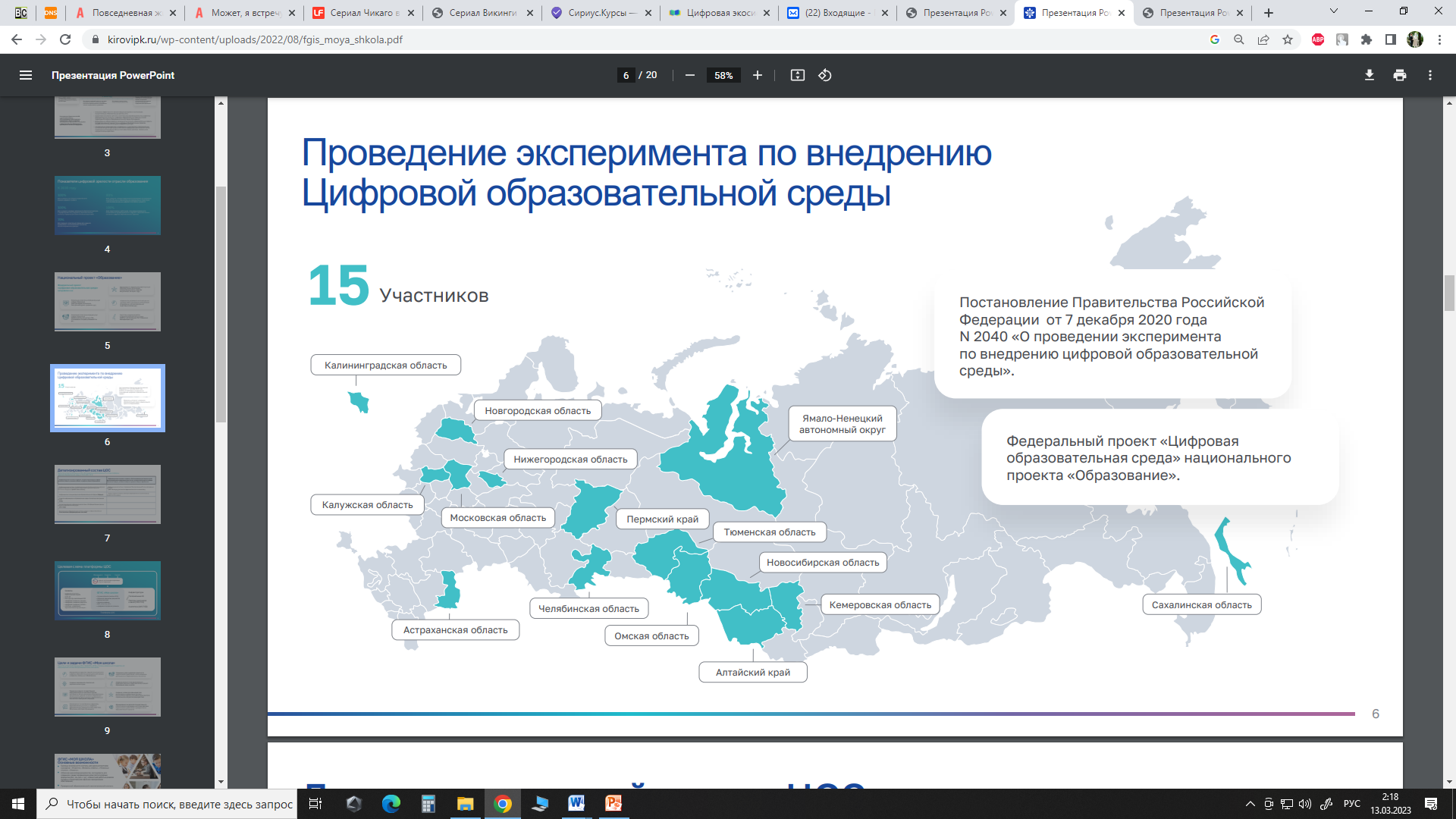 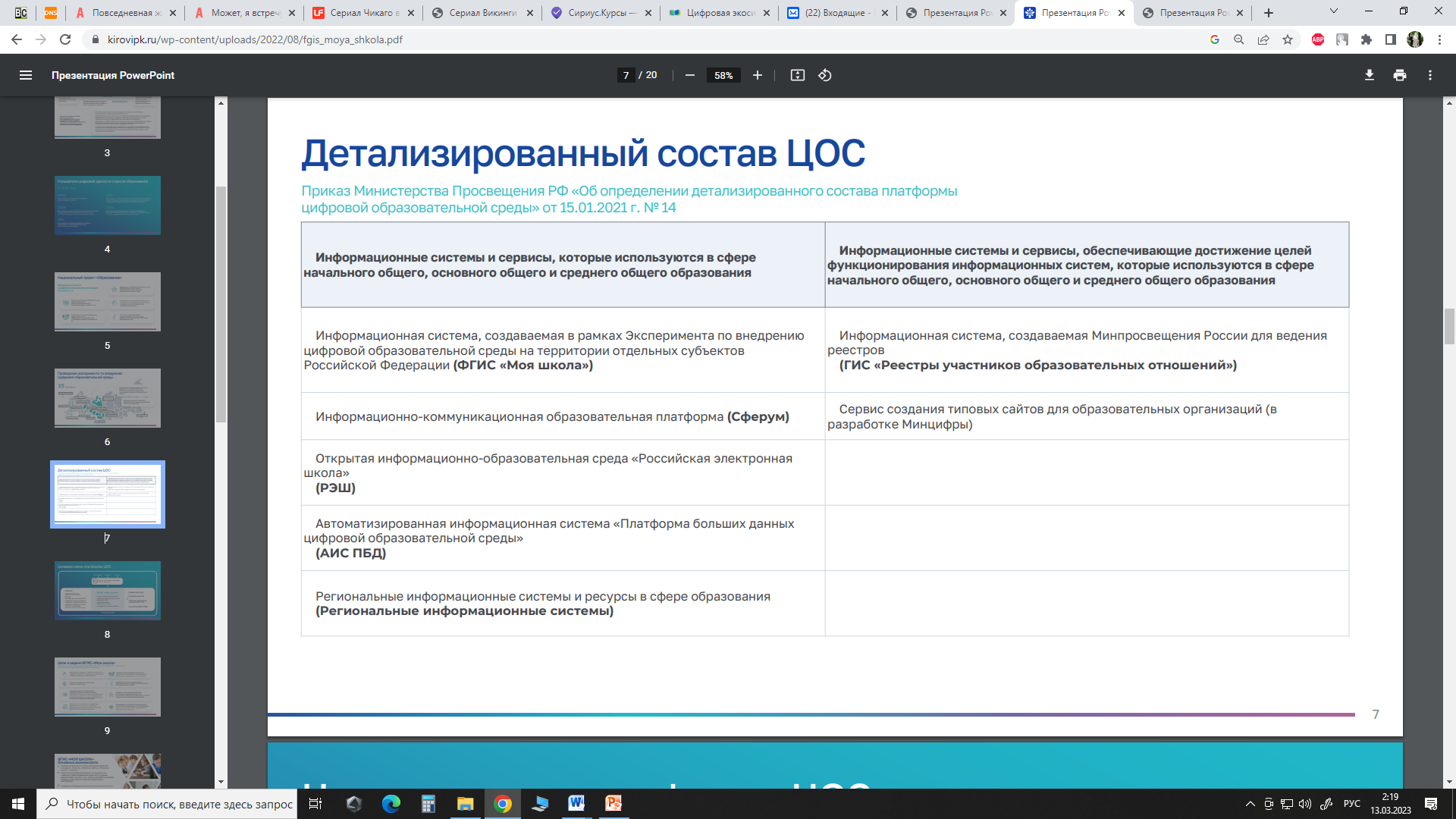 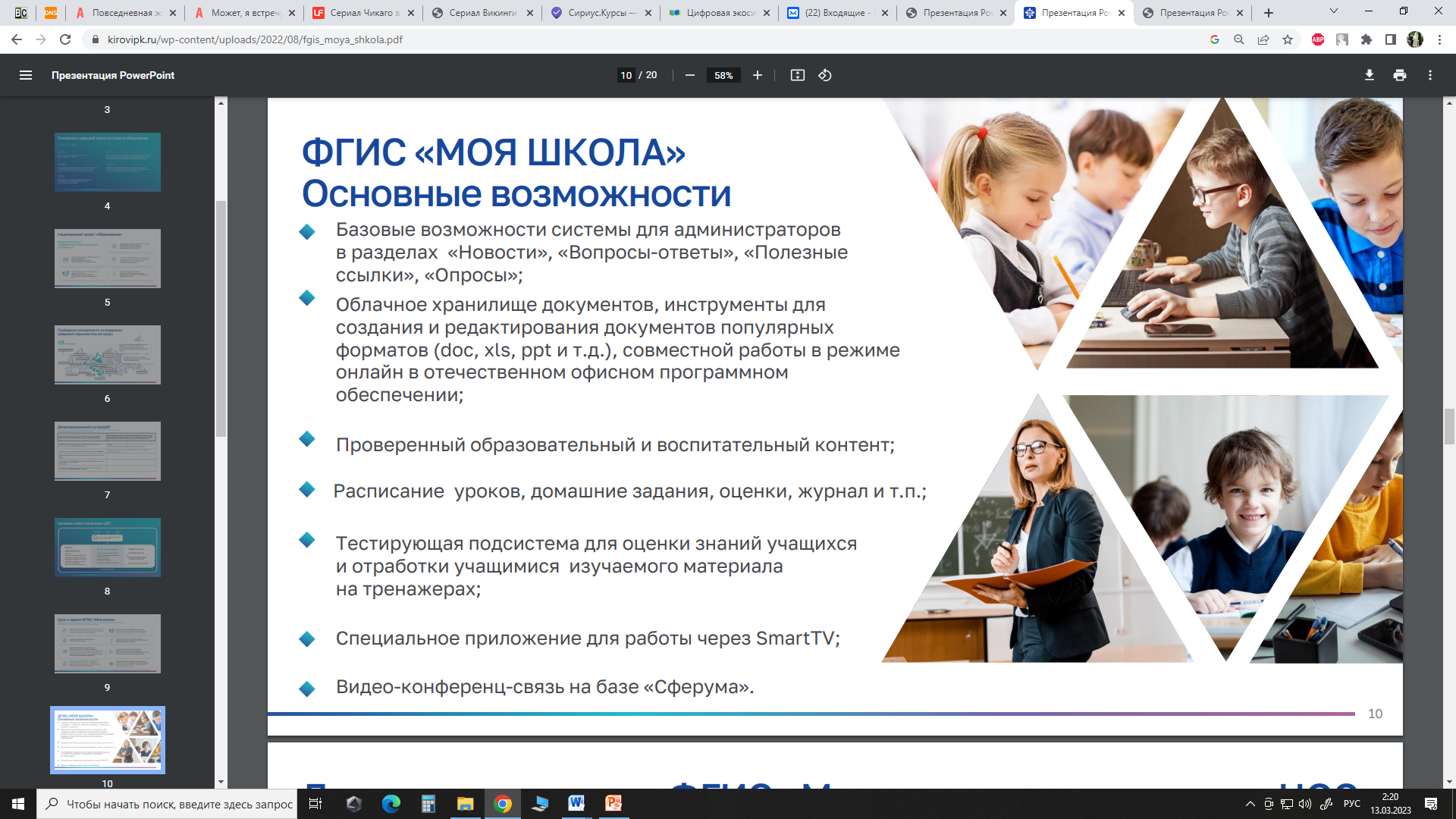 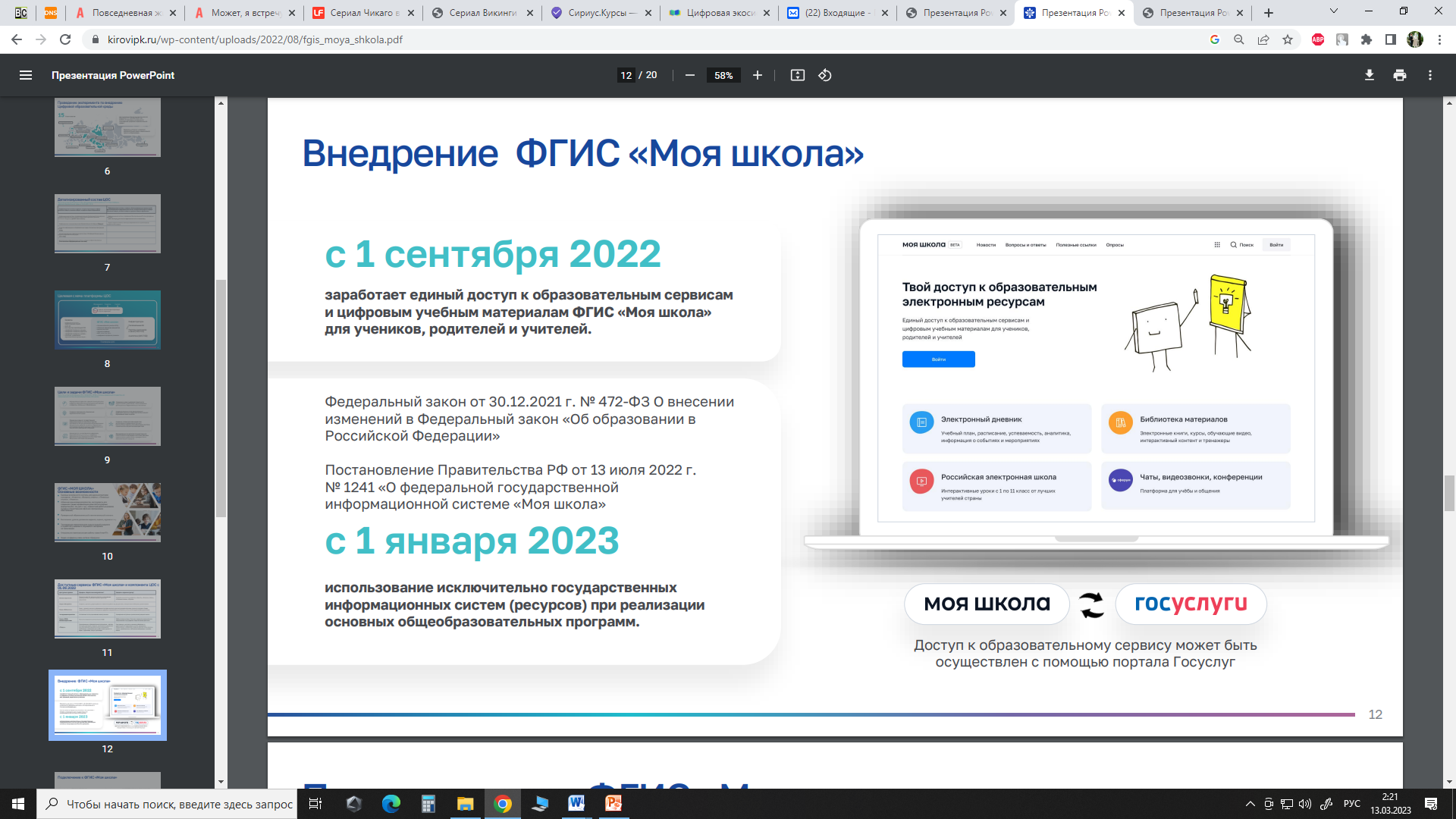 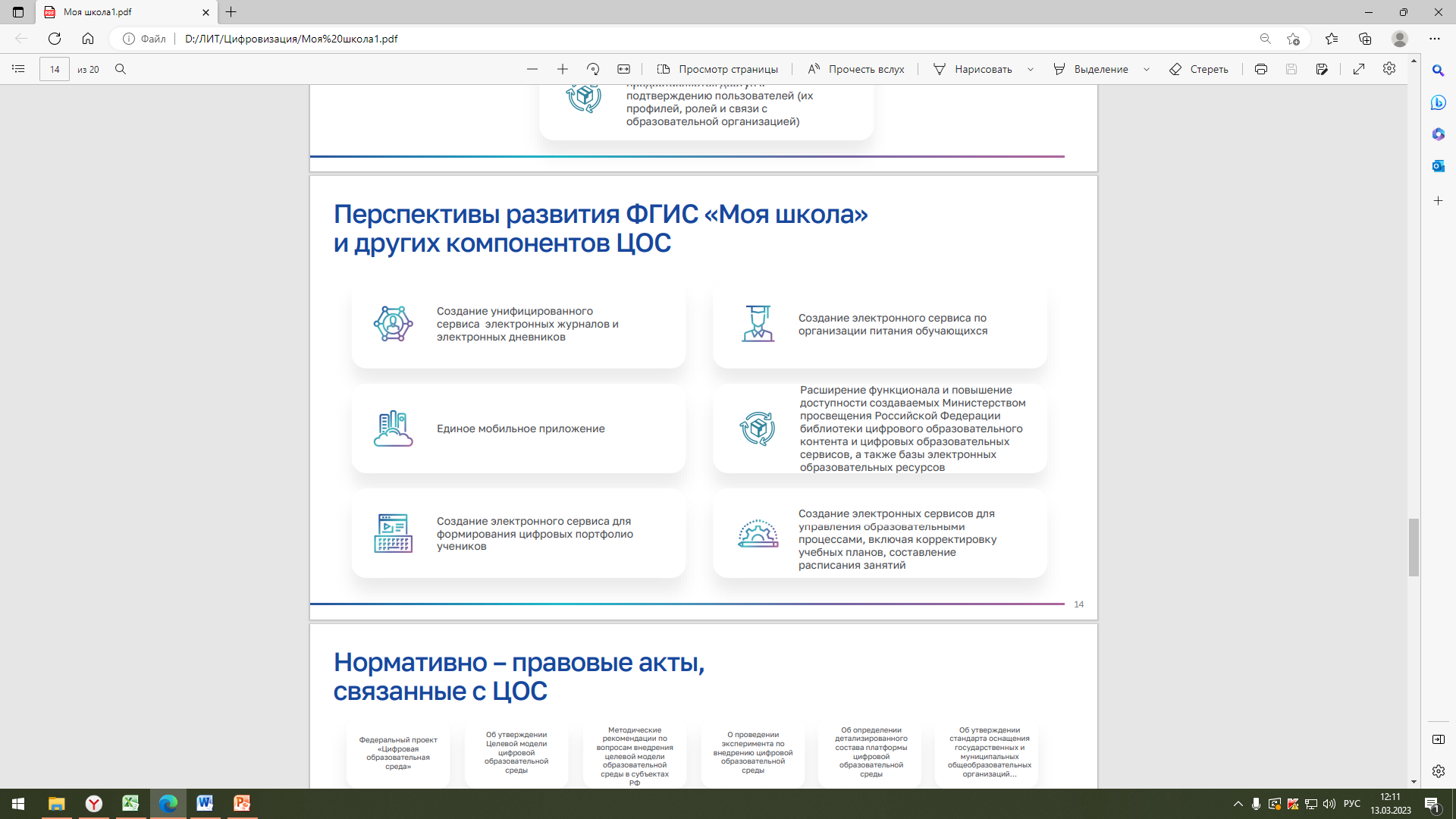